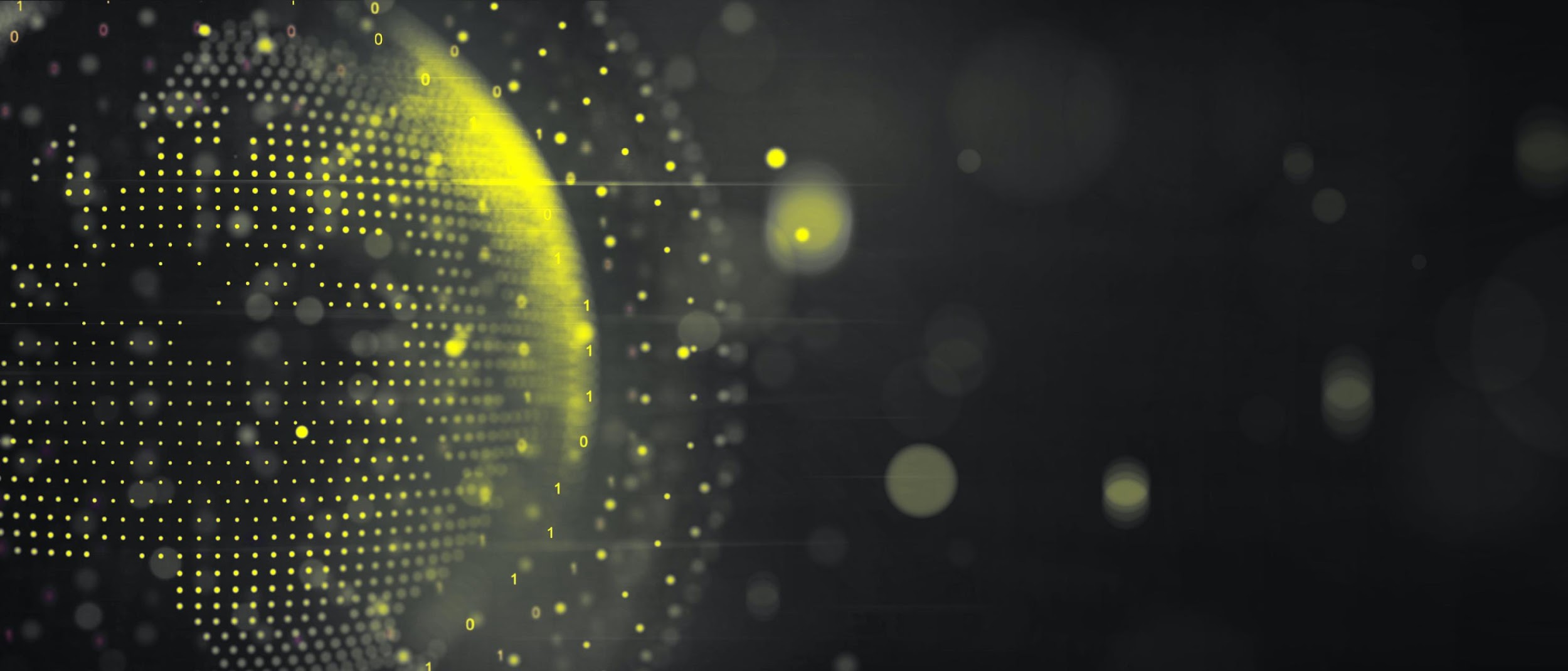 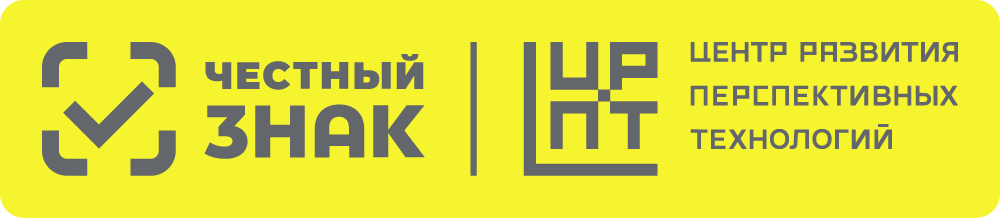 Маркировка товаров в новых территориях
Пронин Алексей
Руководитель проектов
Сроки
Постановление Правительства РФ от 4 мая 2023 г. N 690 «Об особенностях правового регулирования в сфере маркировки товаров средствами идентификации на территориях Донецкой Народной Республики, Луганской Народной Республики, Запорожской области и Херсонской области
до 1 января 2024
с 1 января 2024
до 1 апреля 2025
с 1 апреля 2025
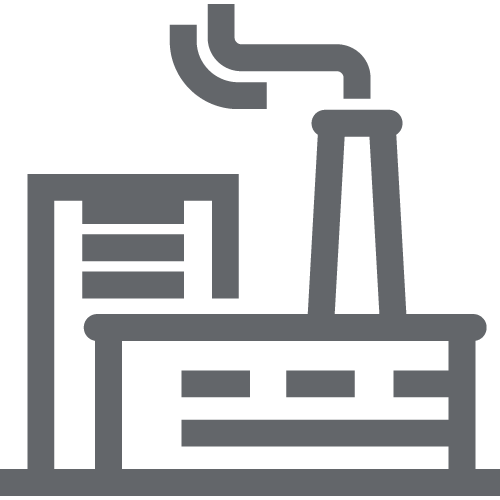 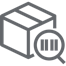 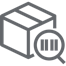 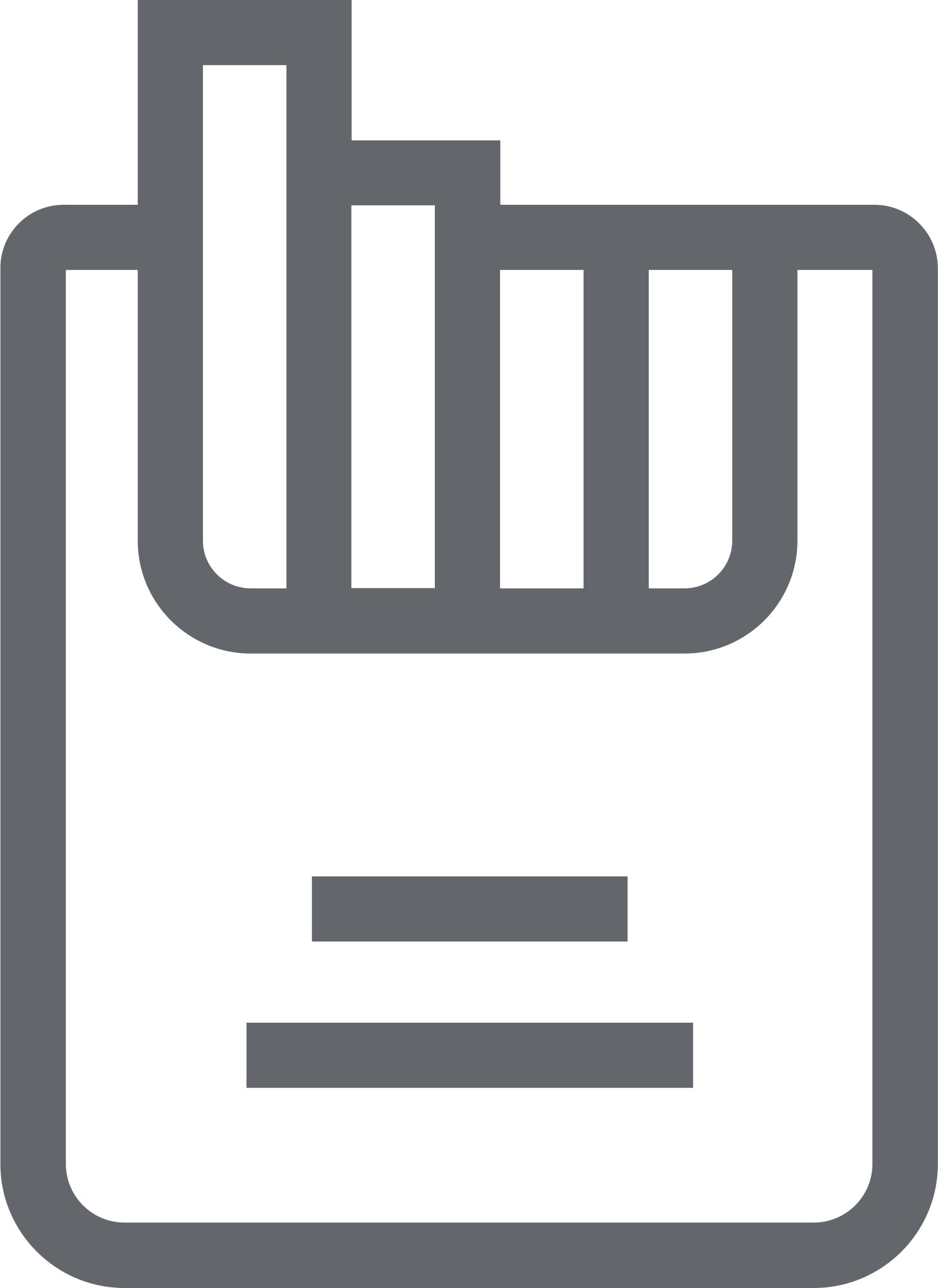 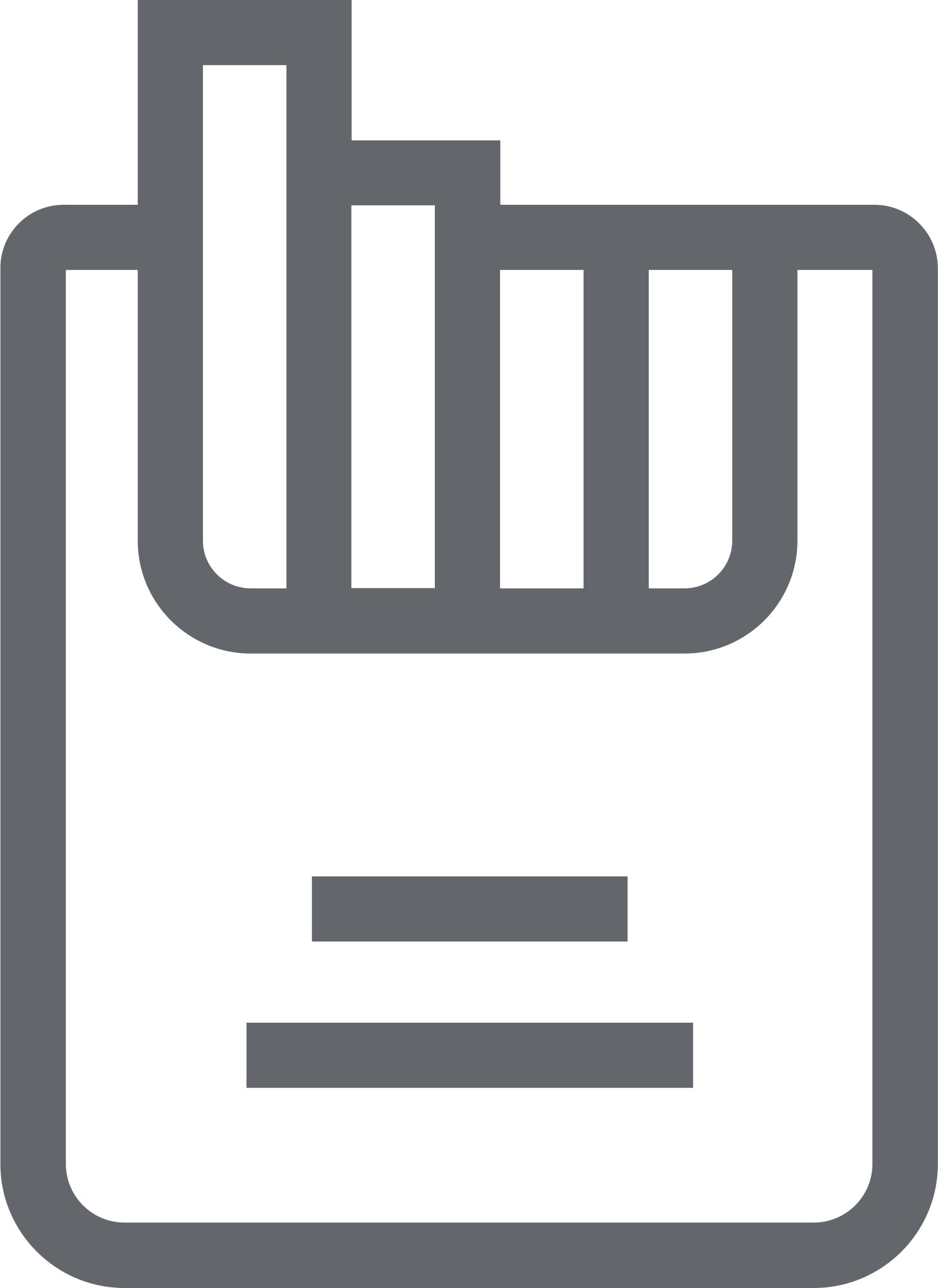 Табак: регистрация в системе маркировки
Прочие ТГ: обязательная маркировка продукции
Табак: обязательная маркировка продукции
Прочие ТГ: регистрация в системе маркировки
Производители,
импортеры
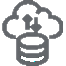 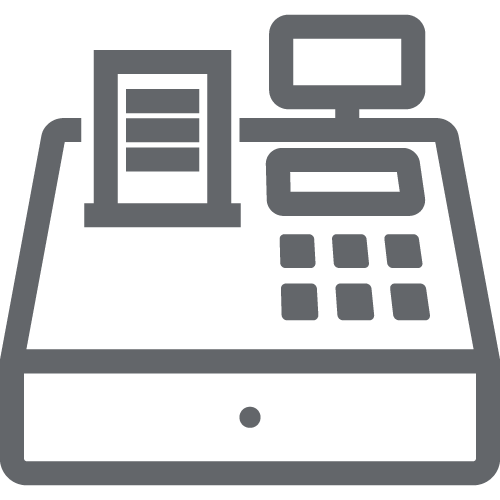 Вывод из оборота, в том числе с помощью ККТ
Передача продукции другому участнику с подачей сведений в через  электронный (УПД)
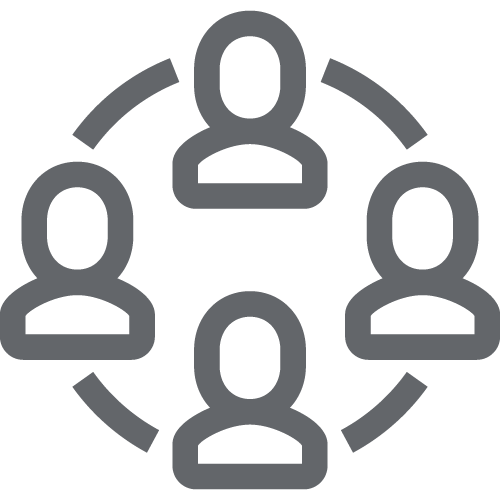 Все участники
С 1 апреля 2025 года оборот немаркированной продукции запрещён
Подробнее:
https://markirovka.ru/knowledge/tovarnye-gruppy/obschie-voprosy-gis/rabota-v-sisteme-markirovki-dlya-uchastnikov-oborota-tovarov-iz-dnr-lnr-zaporozhskoy-i-khersonskoy-o
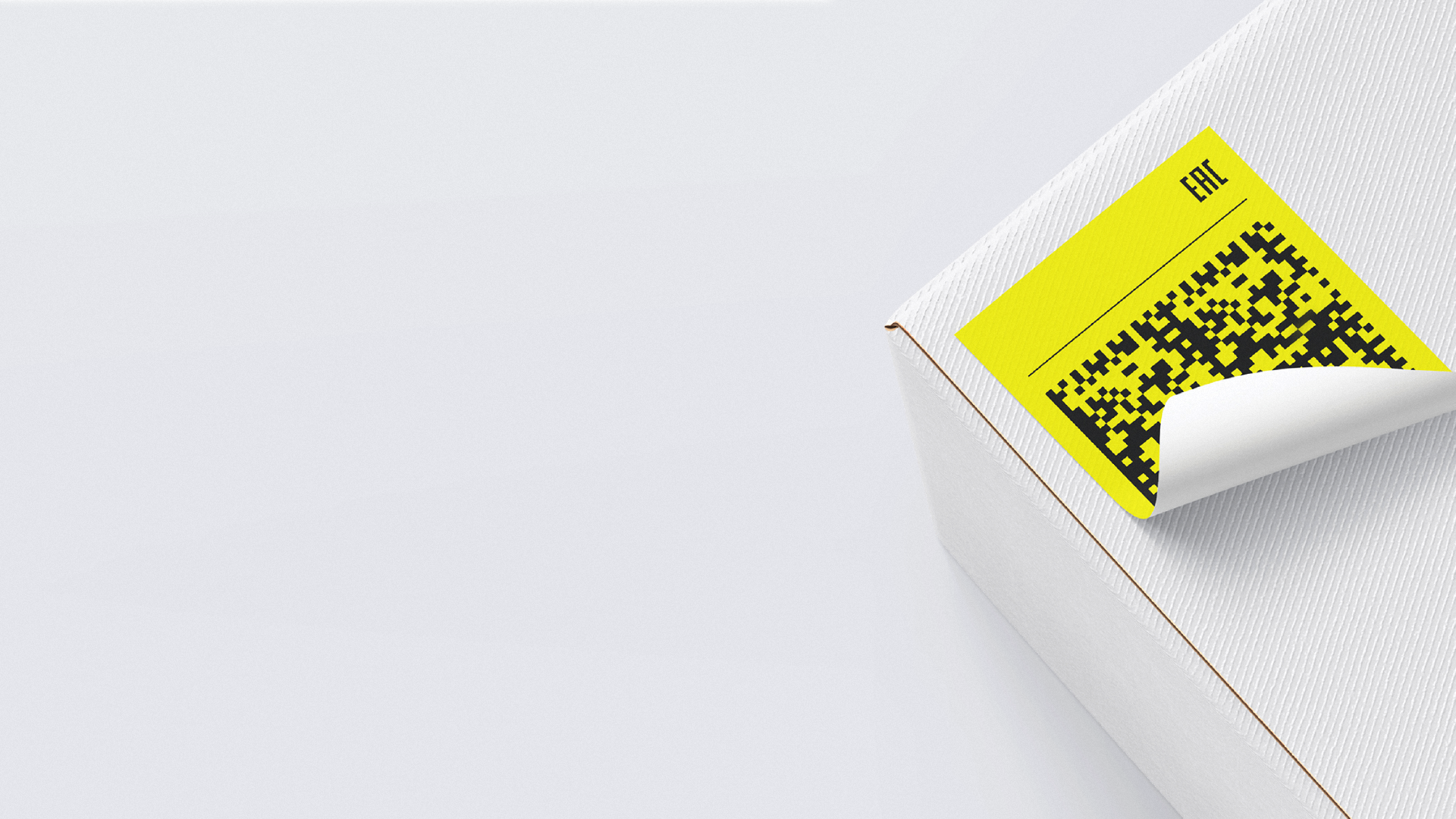 Товарные группы
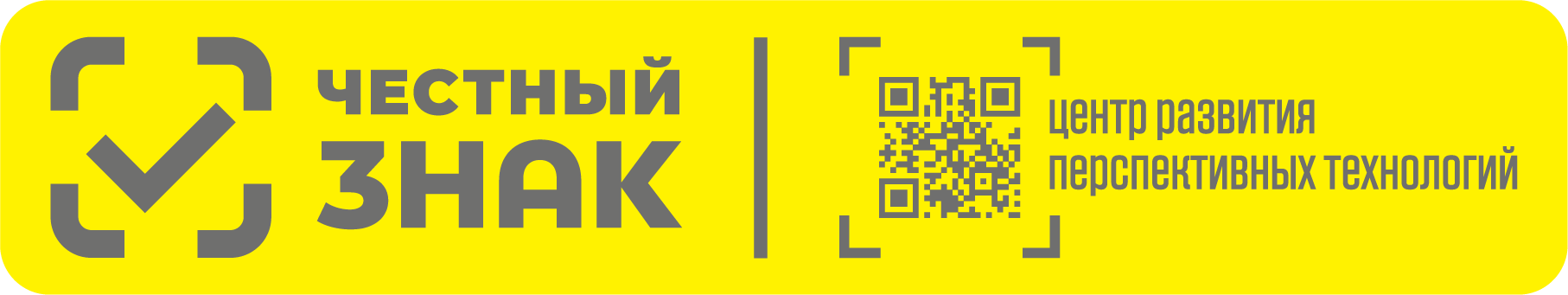 [Speaker Notes: Для того чтобы заменить изображение:

Вариант 1
Нажмите правой кнопкой мыши на рисунок
Выберите «Изменить рисунок»
Выберите «Из файла»
Выберите необходимый файл из папки «Изображения»

Вариант 2
Нажмите правой кнопкой мыши на блок с изображением
Выберите «Формат рисунка»
Выберите «Заливка»
Выберите «Рисунок или текстура»
Выберите необходимый рисунок из папки «Изображения»
Нажмите «Вставить»

Вариант 3
Копируйте изображение со слайдов ниже через буфер обмена и вставьте на свой слайд]
Товары в маркировке
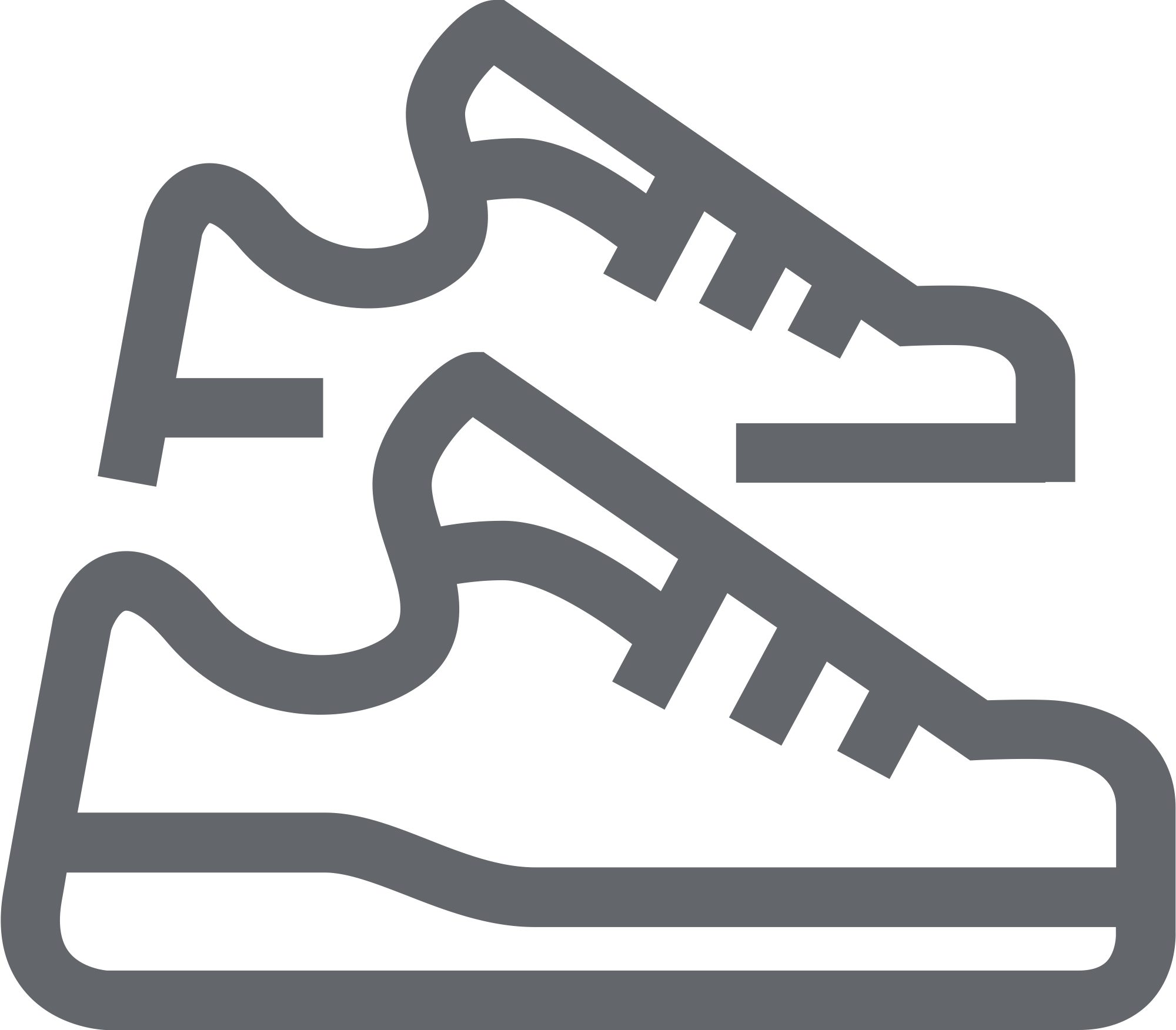 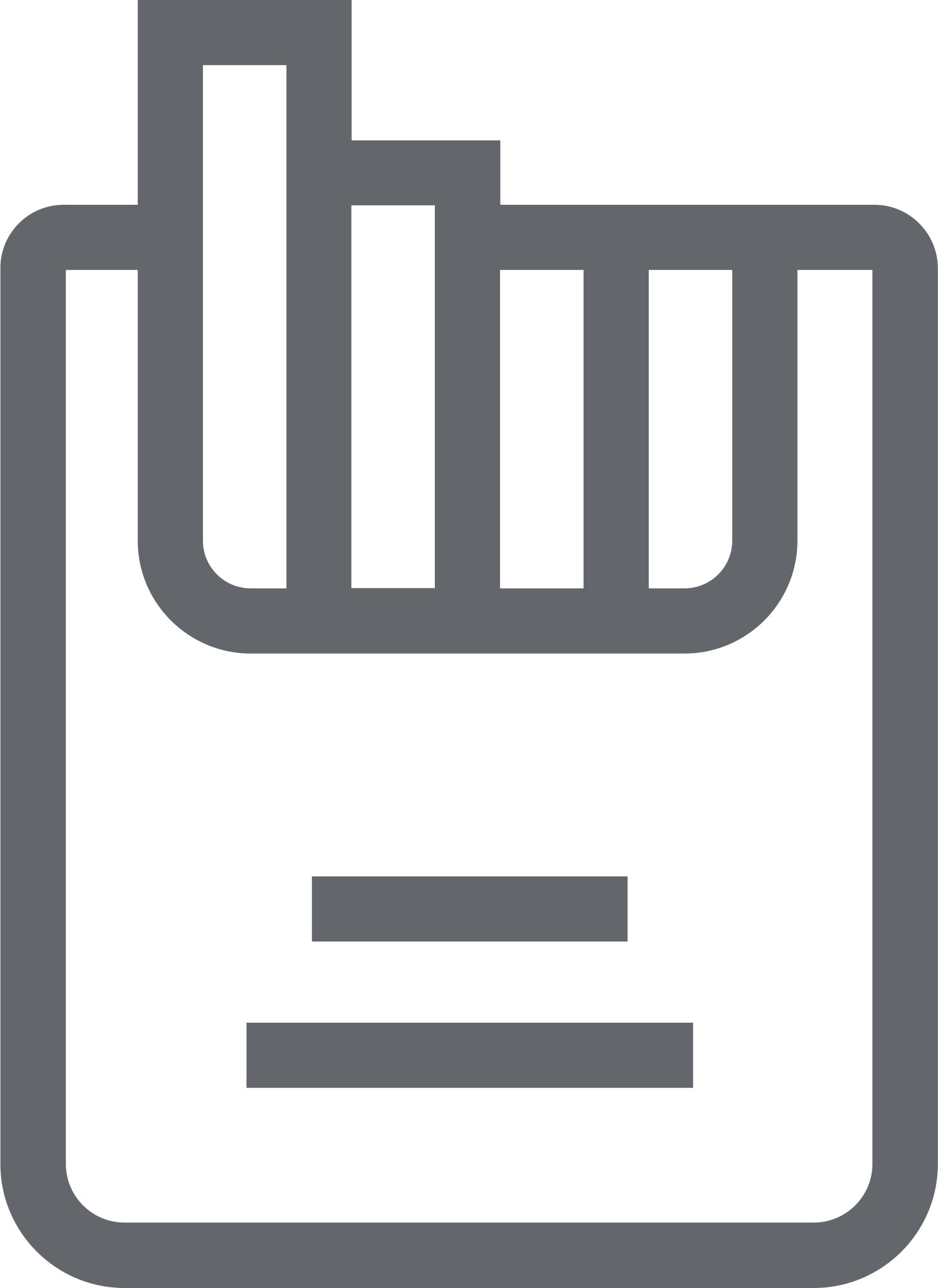 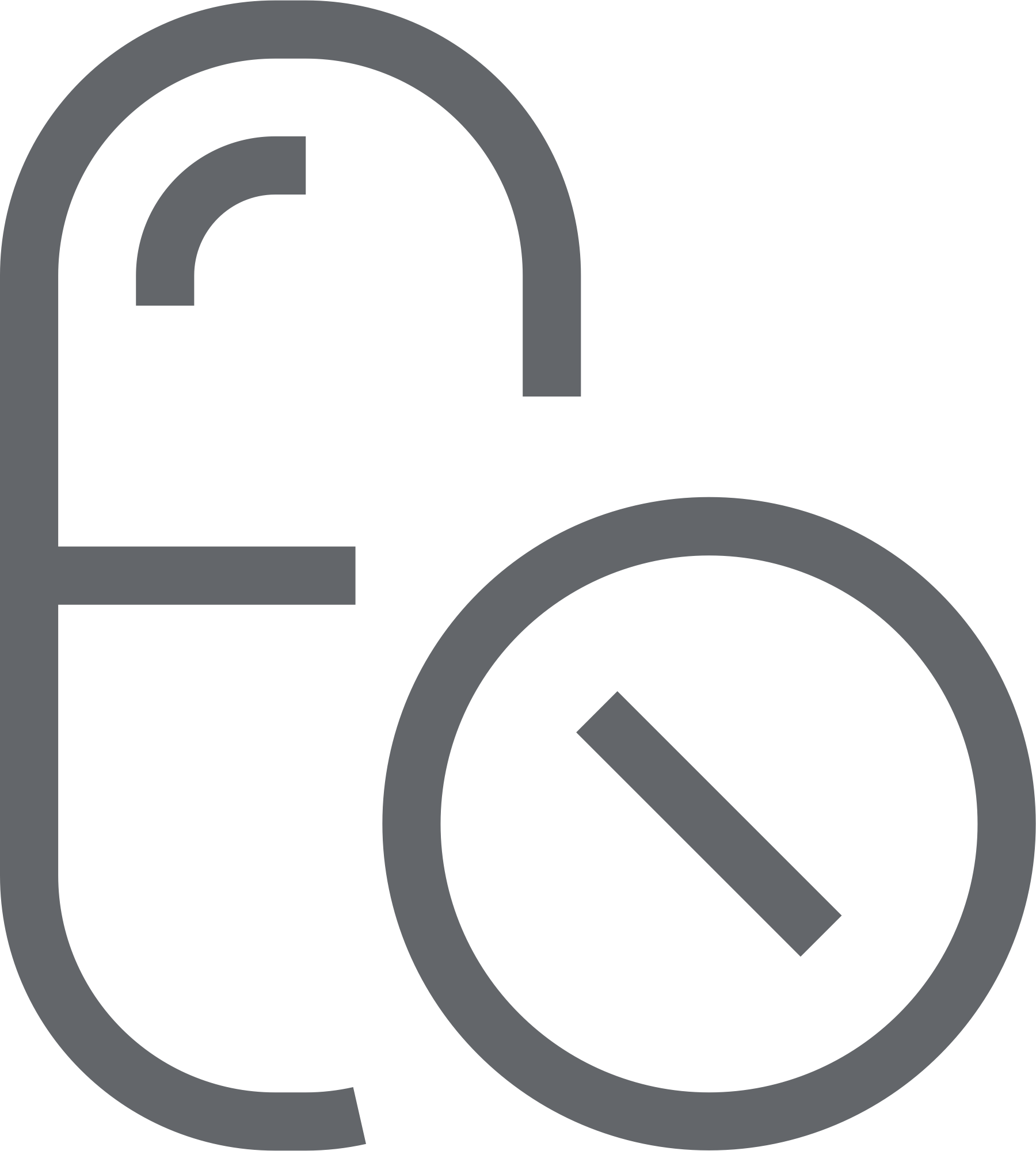 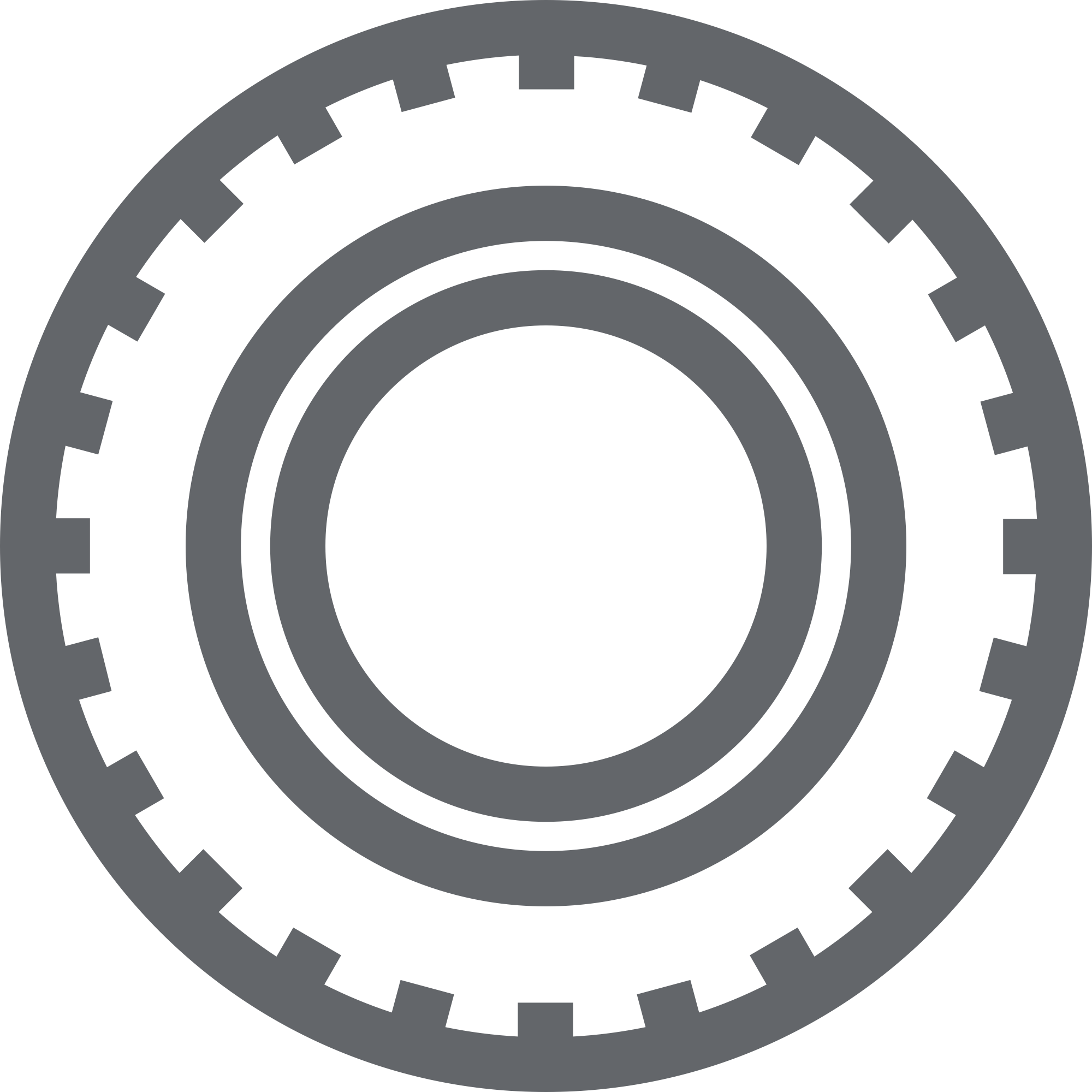 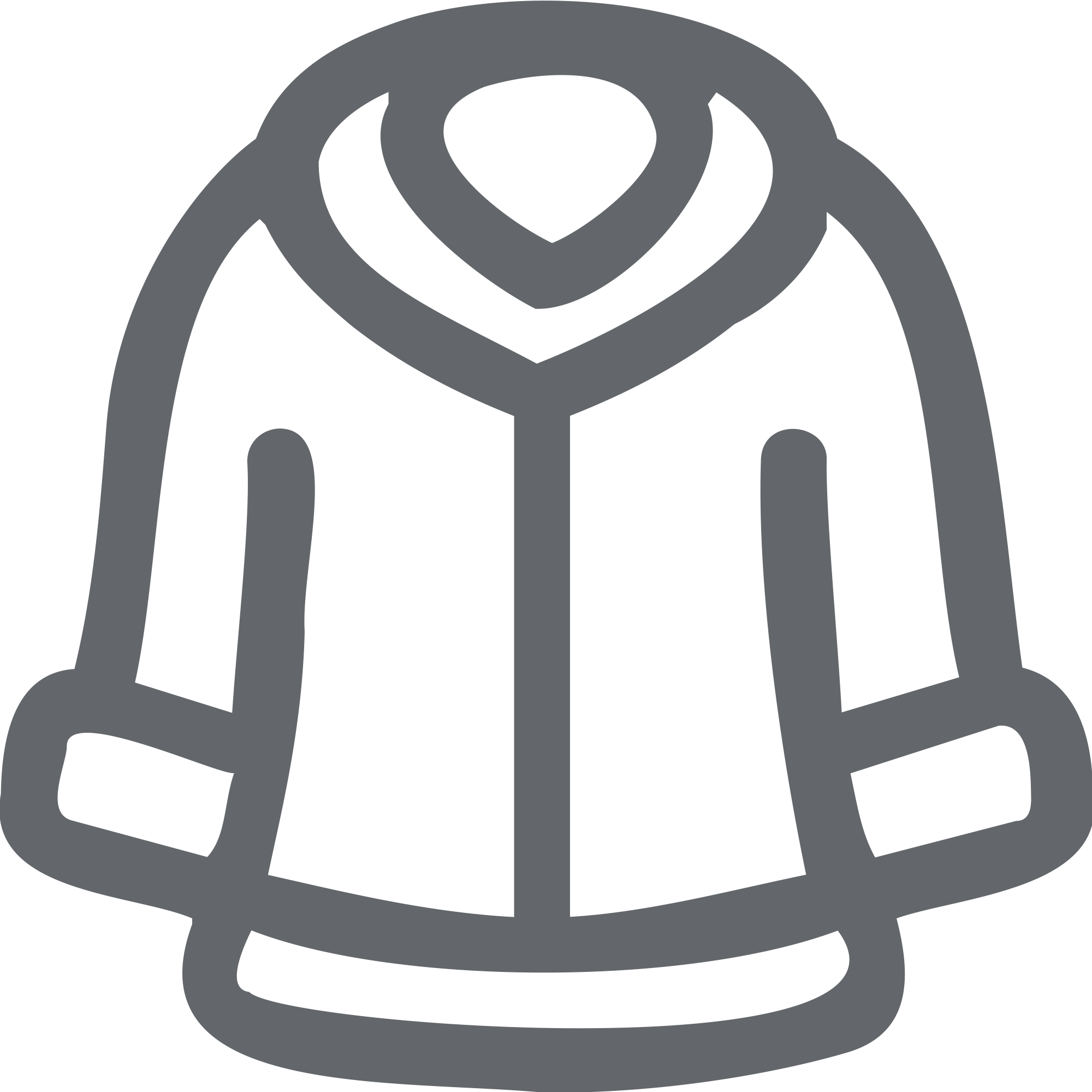 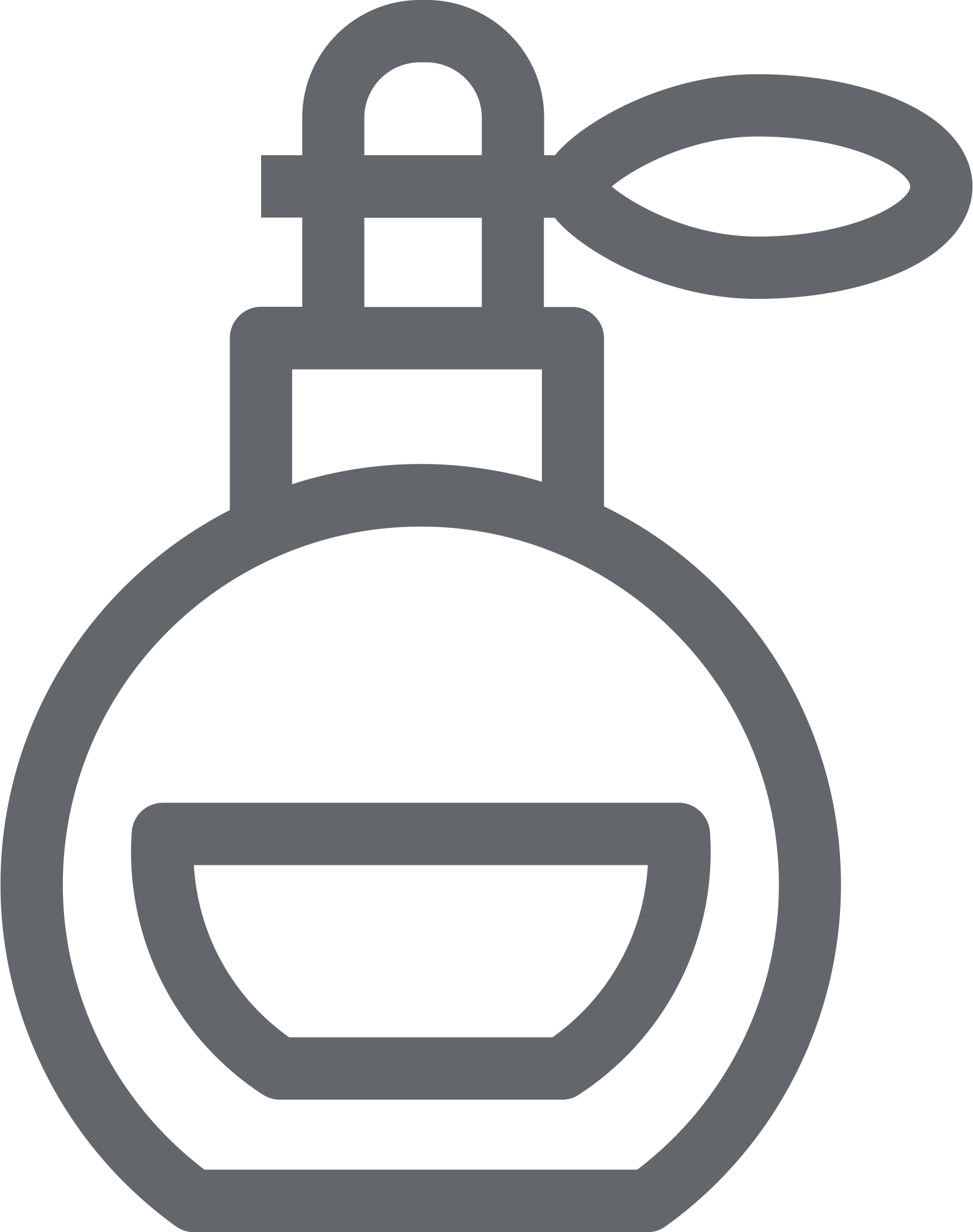 ОБУВЬ
ШИНЫ
И ПОКРЫШКИ
ТАБАК
ЛЕКАРСТВА
ШУБЫ
ДУХИ
И ТУАЛЕТНАЯ ВОДА
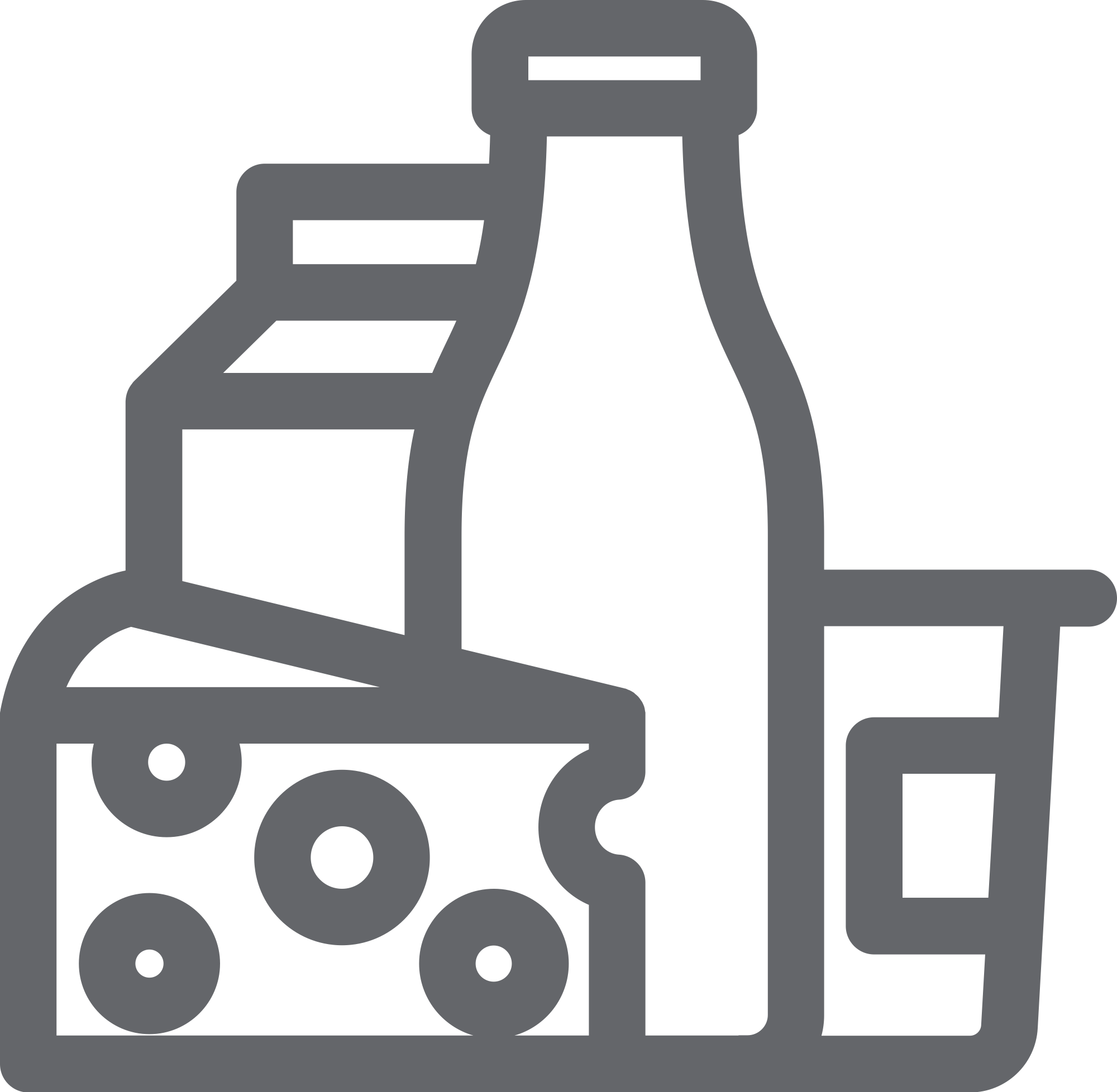 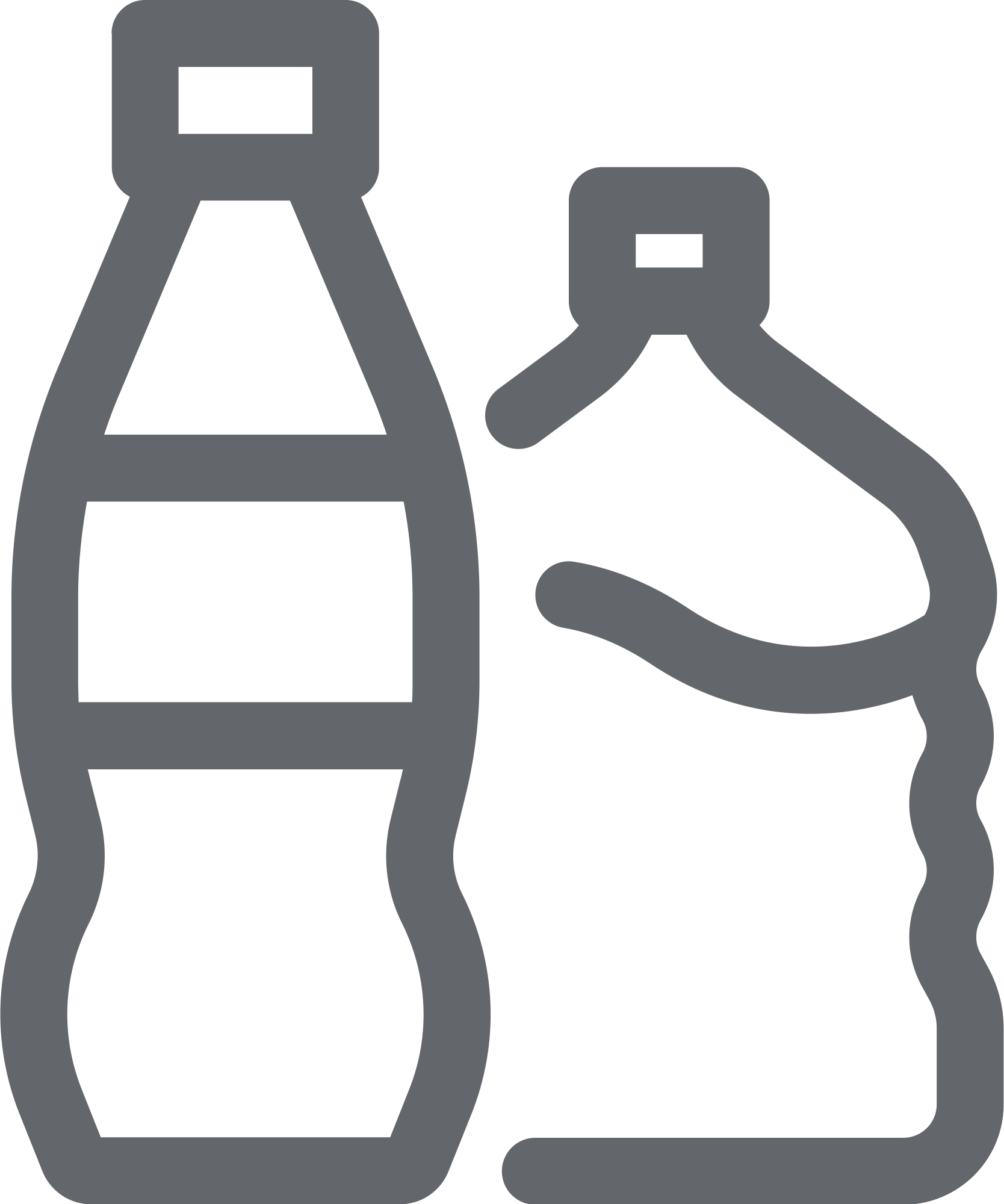 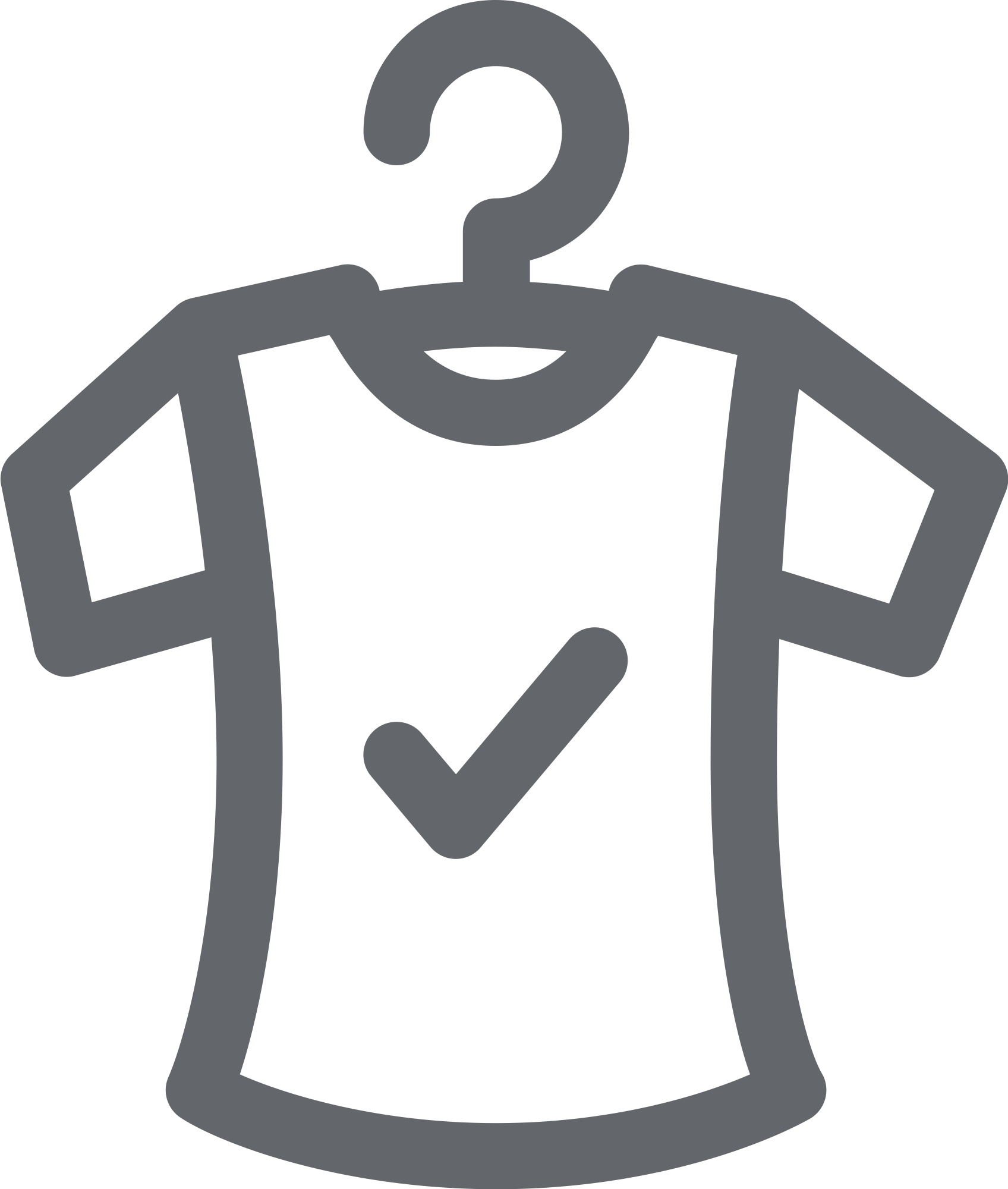 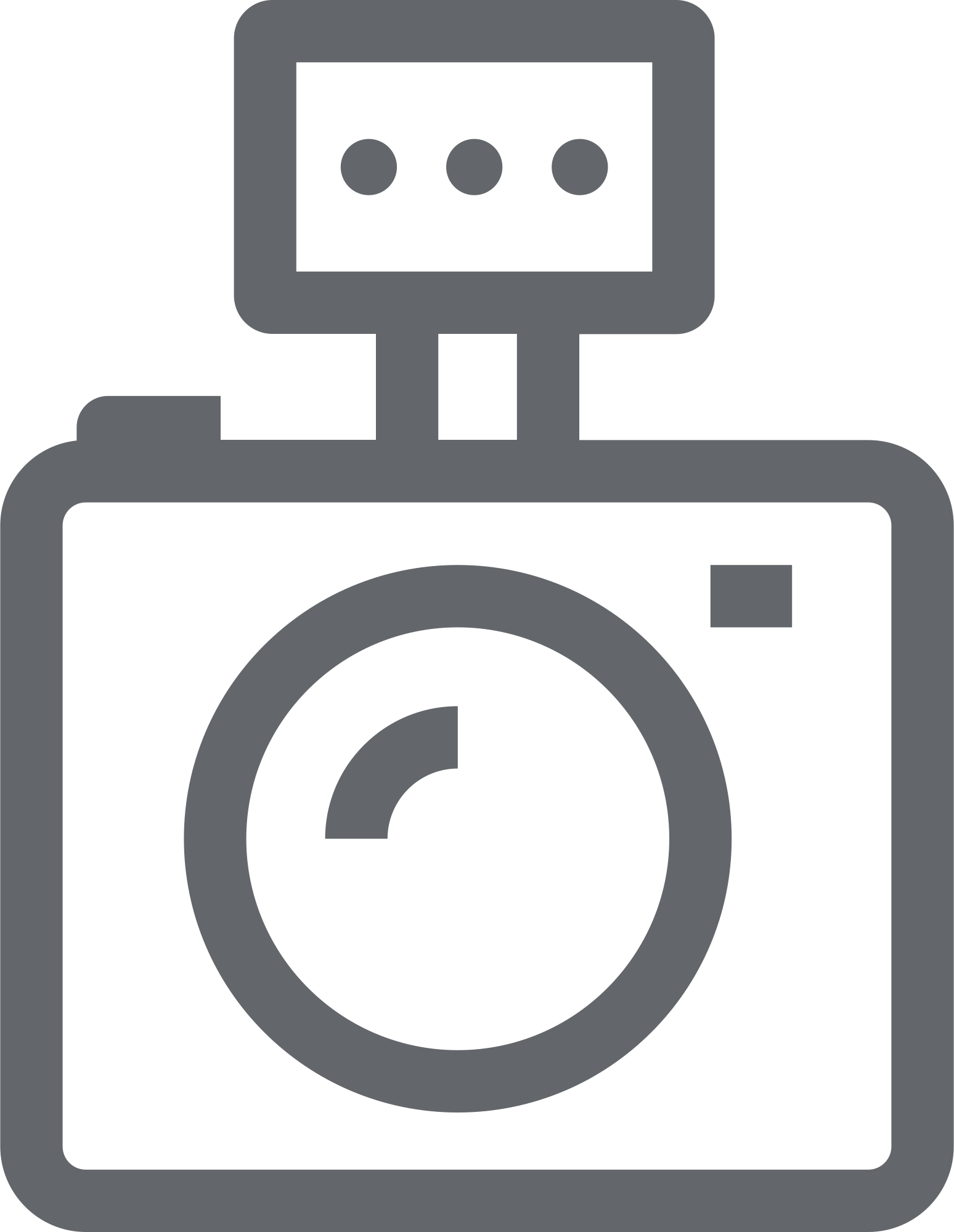 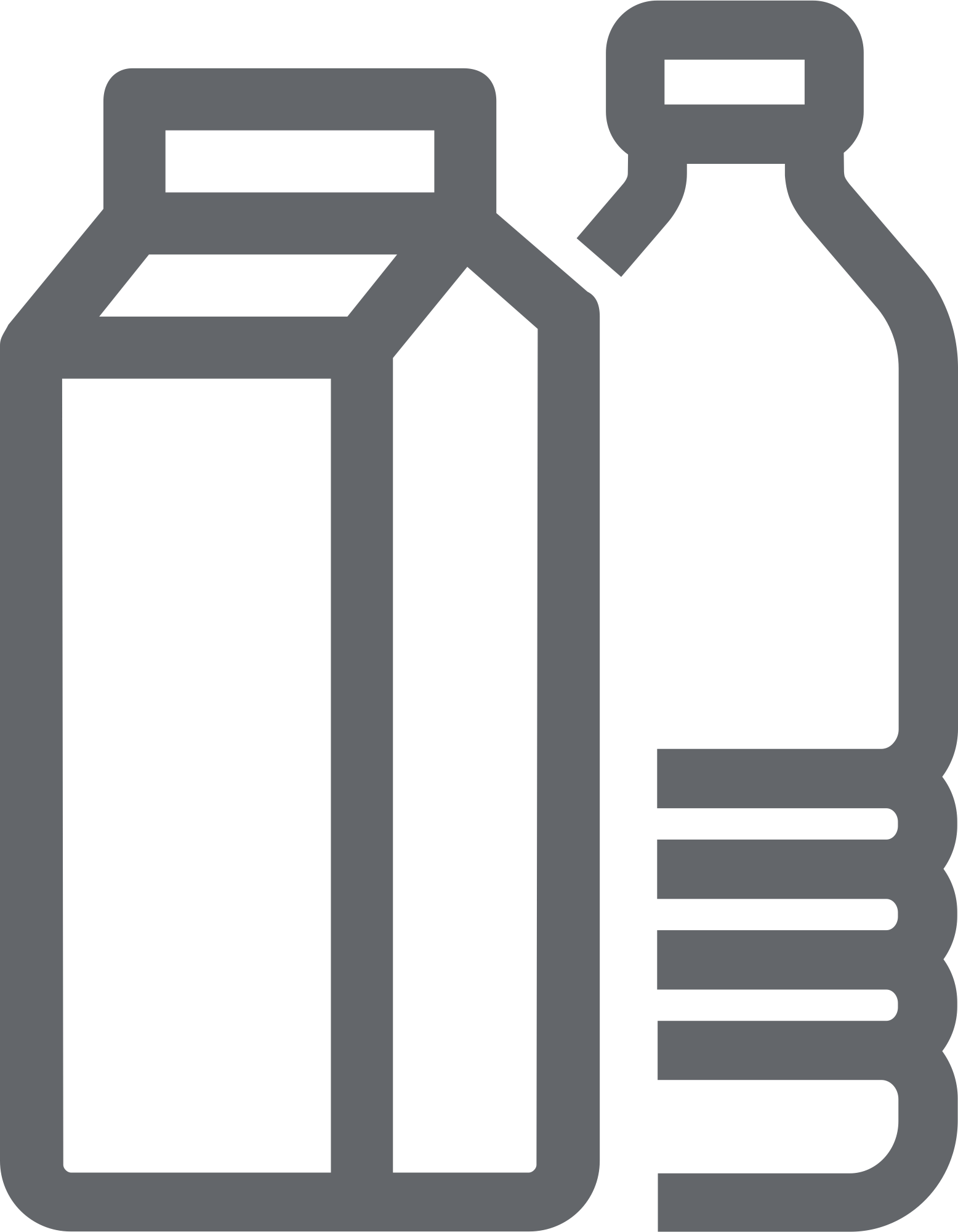 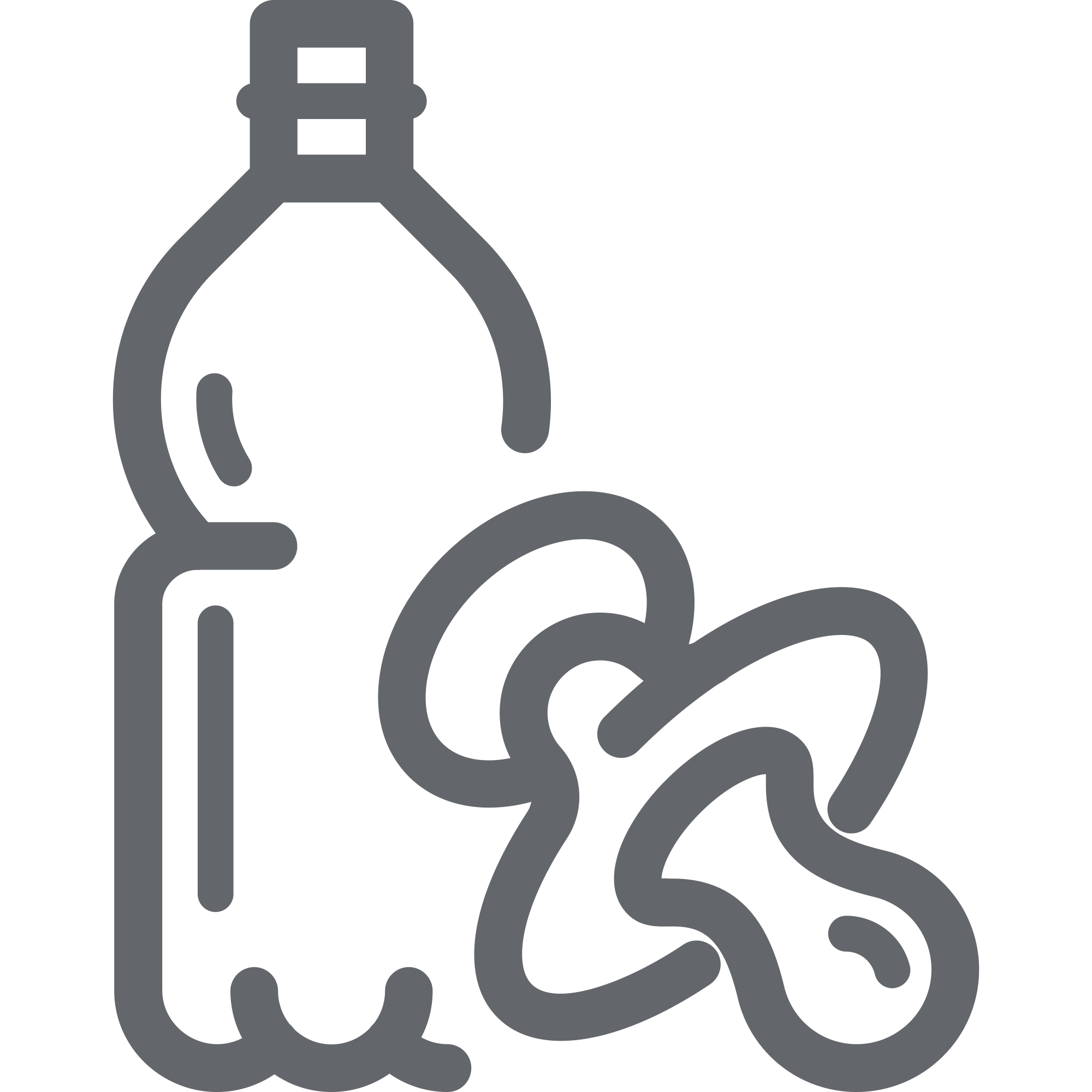 МОЛОЧНАЯ
ПРОДУКЦИЯ
УПАКОВАННАЯ
ВОДА
БЕЗАЛКОГОЛЬНЫЕ
НАПИТКИ
ДЕТСКАЯ ВОДА
ФОТОАППАРАТЫ
И ЛАМПЫ ВСПЫШКИ
ЛЕГКАЯ
ПРОМЫШЛЕННОСТЬ
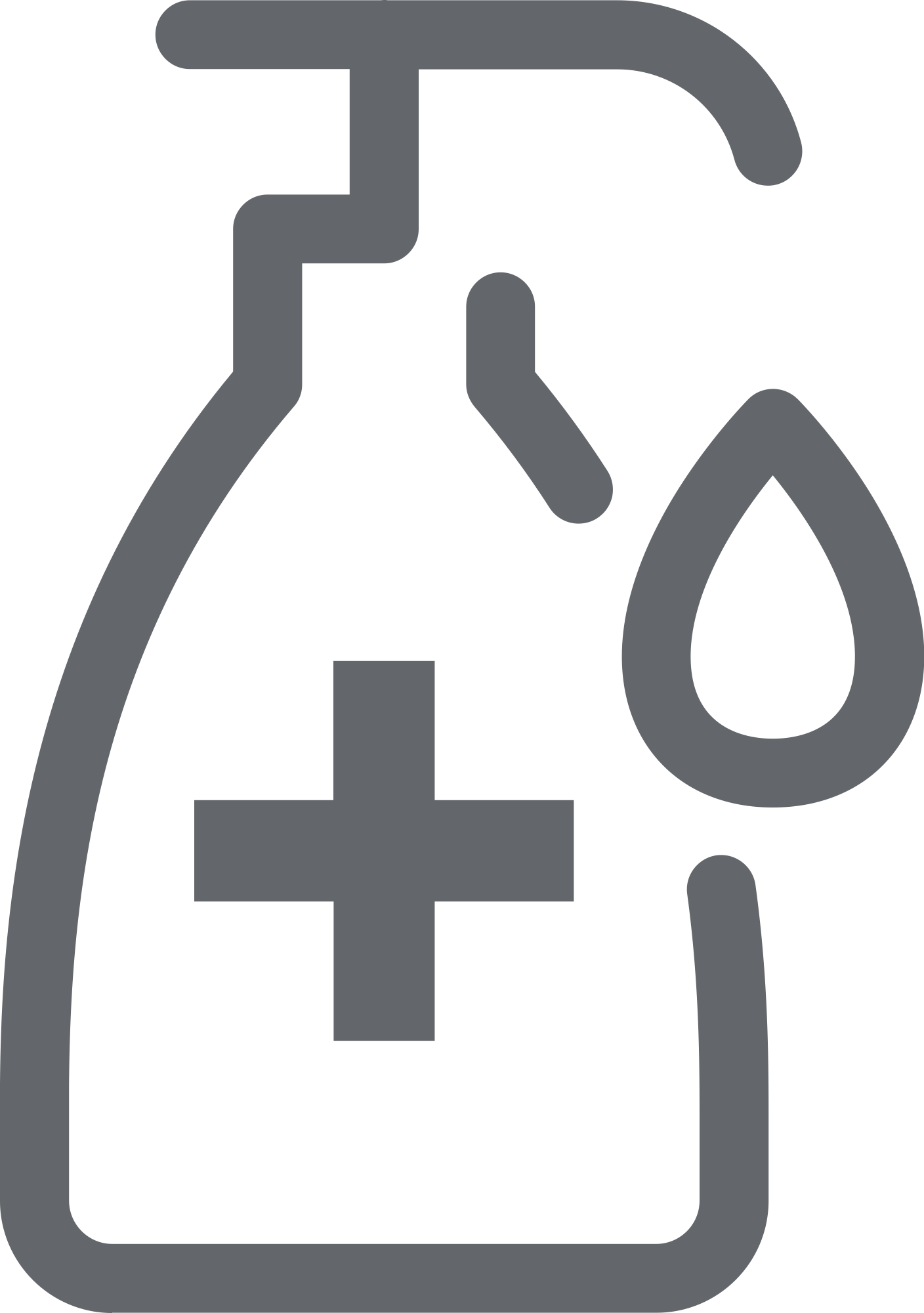 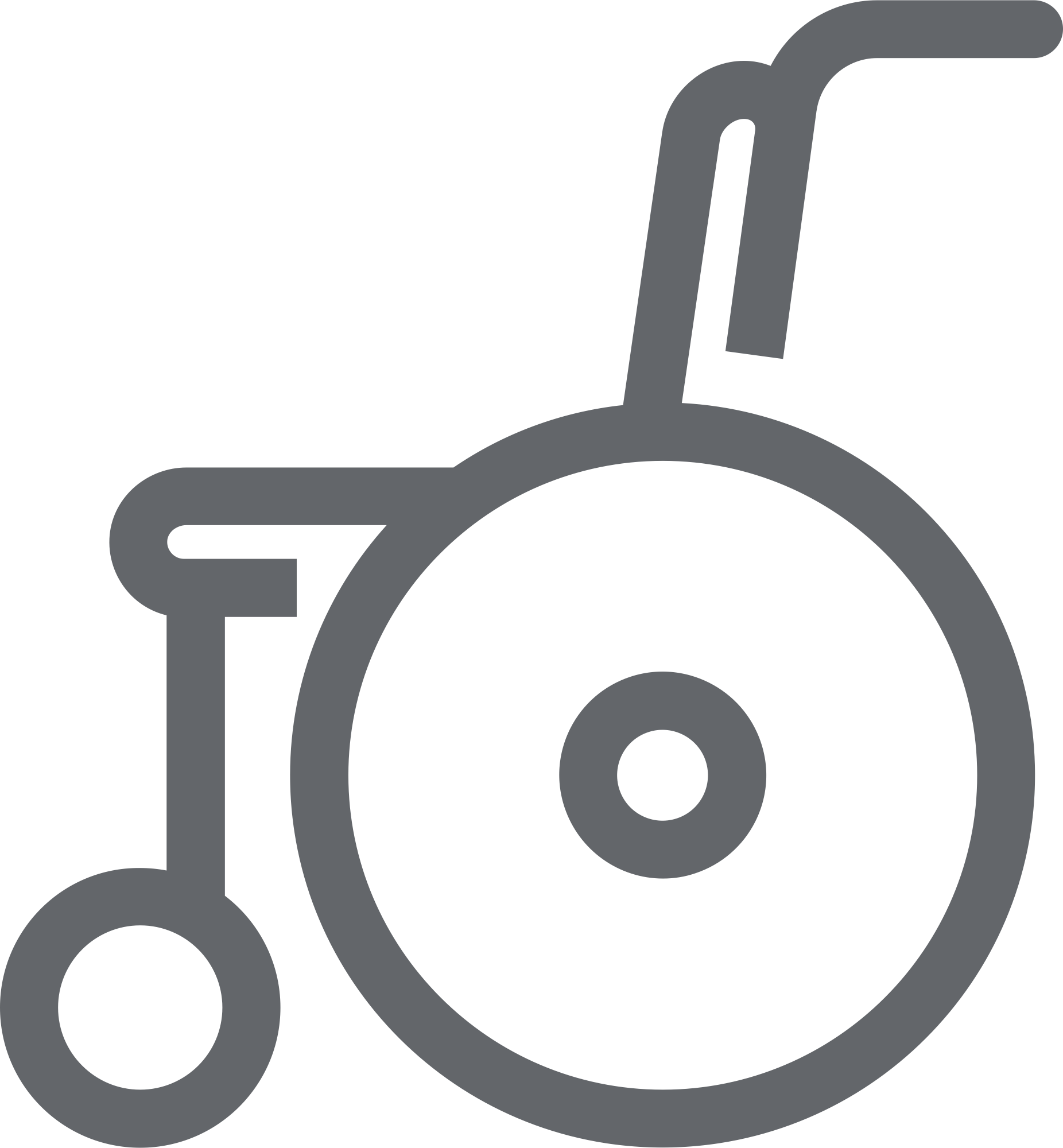 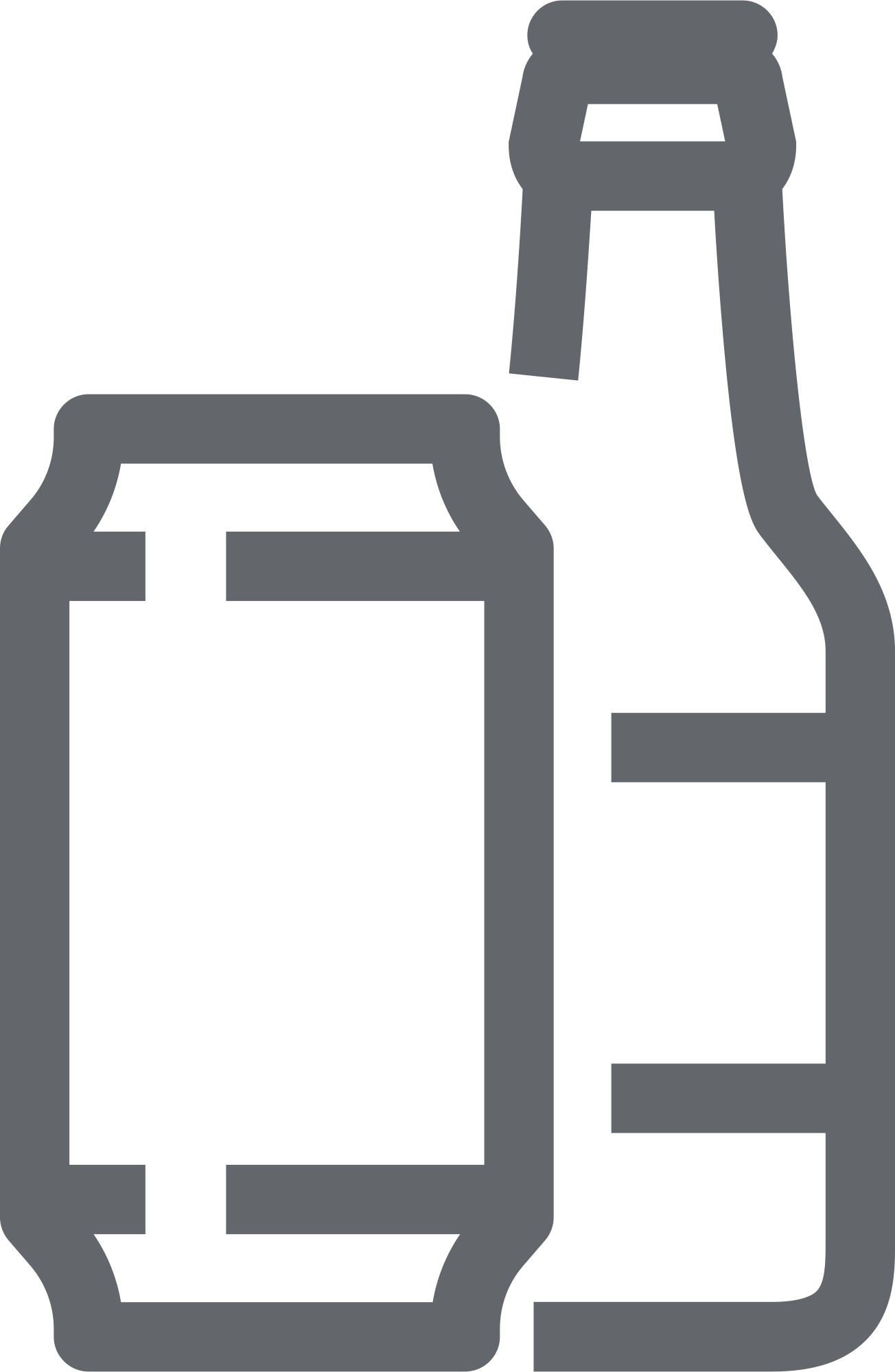 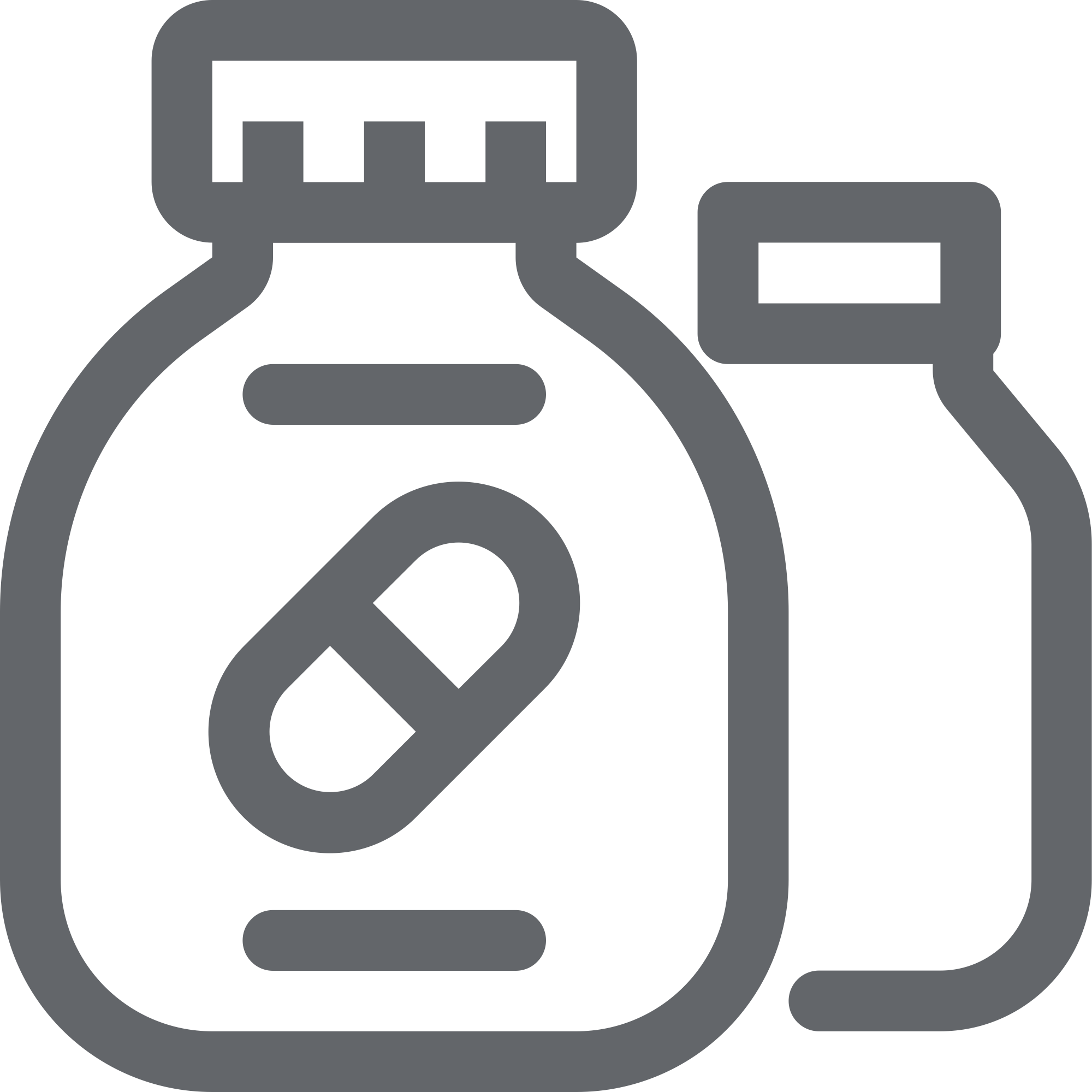 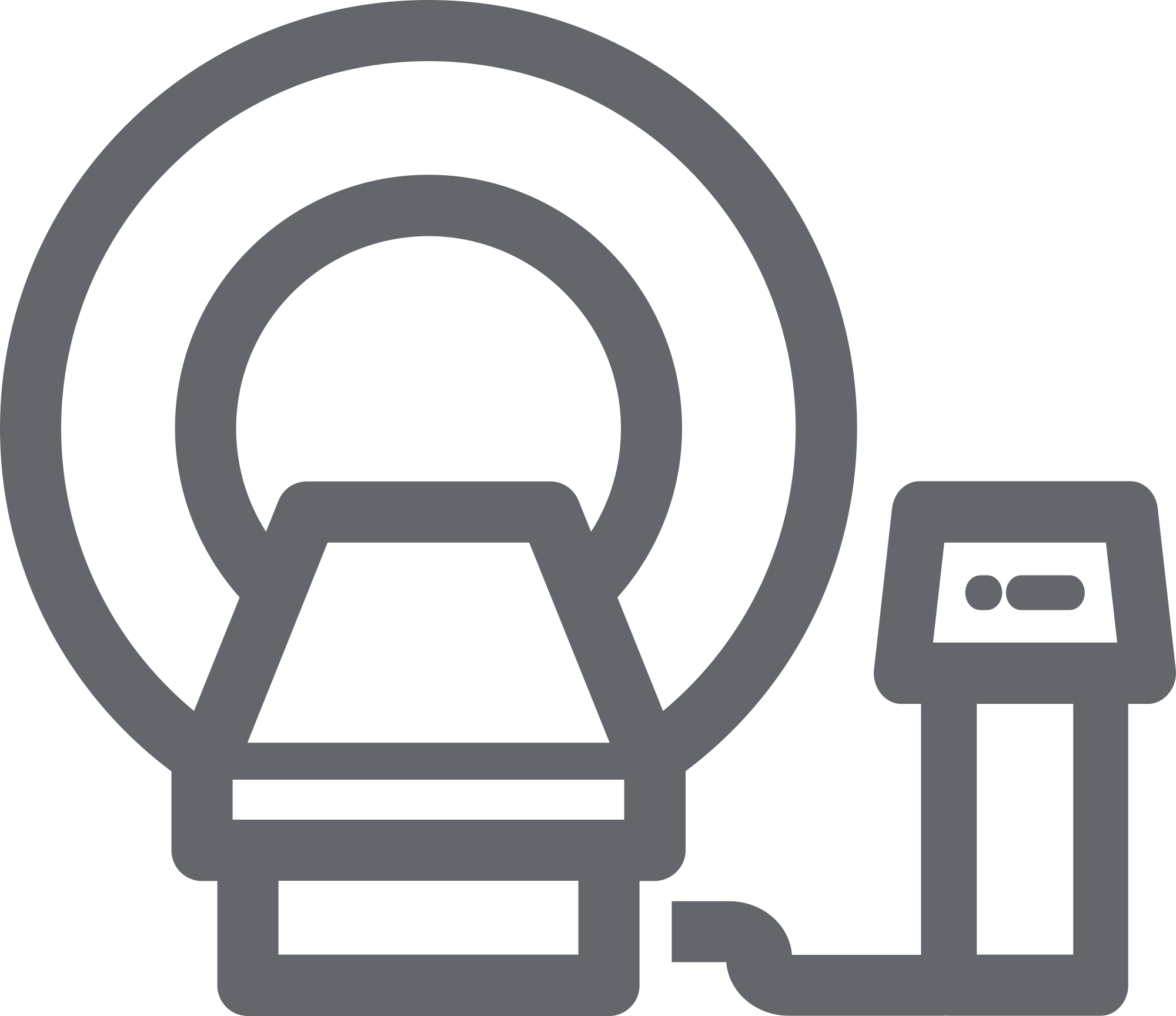 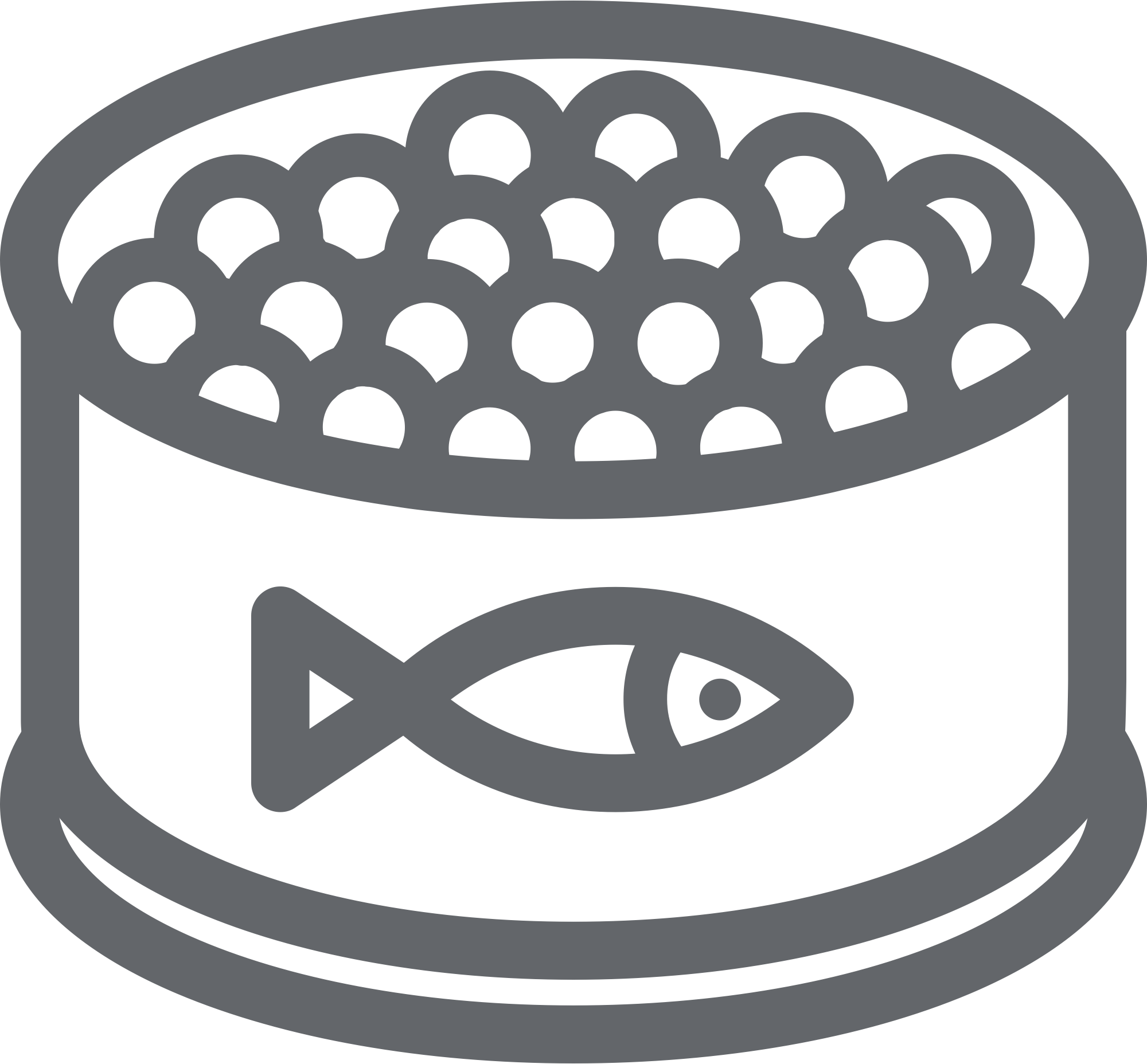 АНТИСЕПТИКИ
МЕД. ИЗДЕЛИЯ
КРЕСЛА-КОЛЯСКИ
БАДы
ПИВО И СЛАБО-АЛКОГОЛЬНЫЕ НАПИТКИ
ИКРА
Пилотные проекты
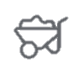 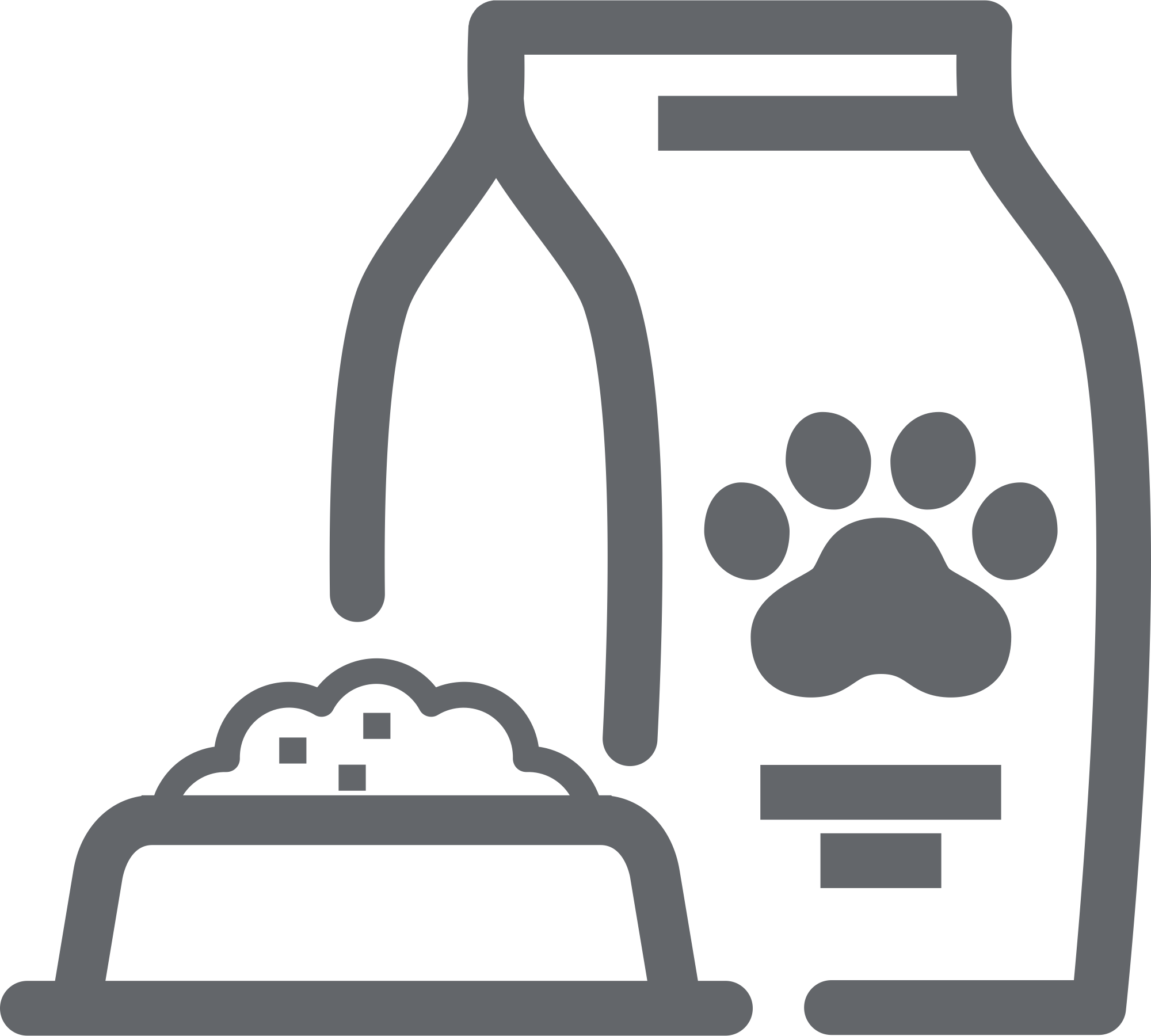 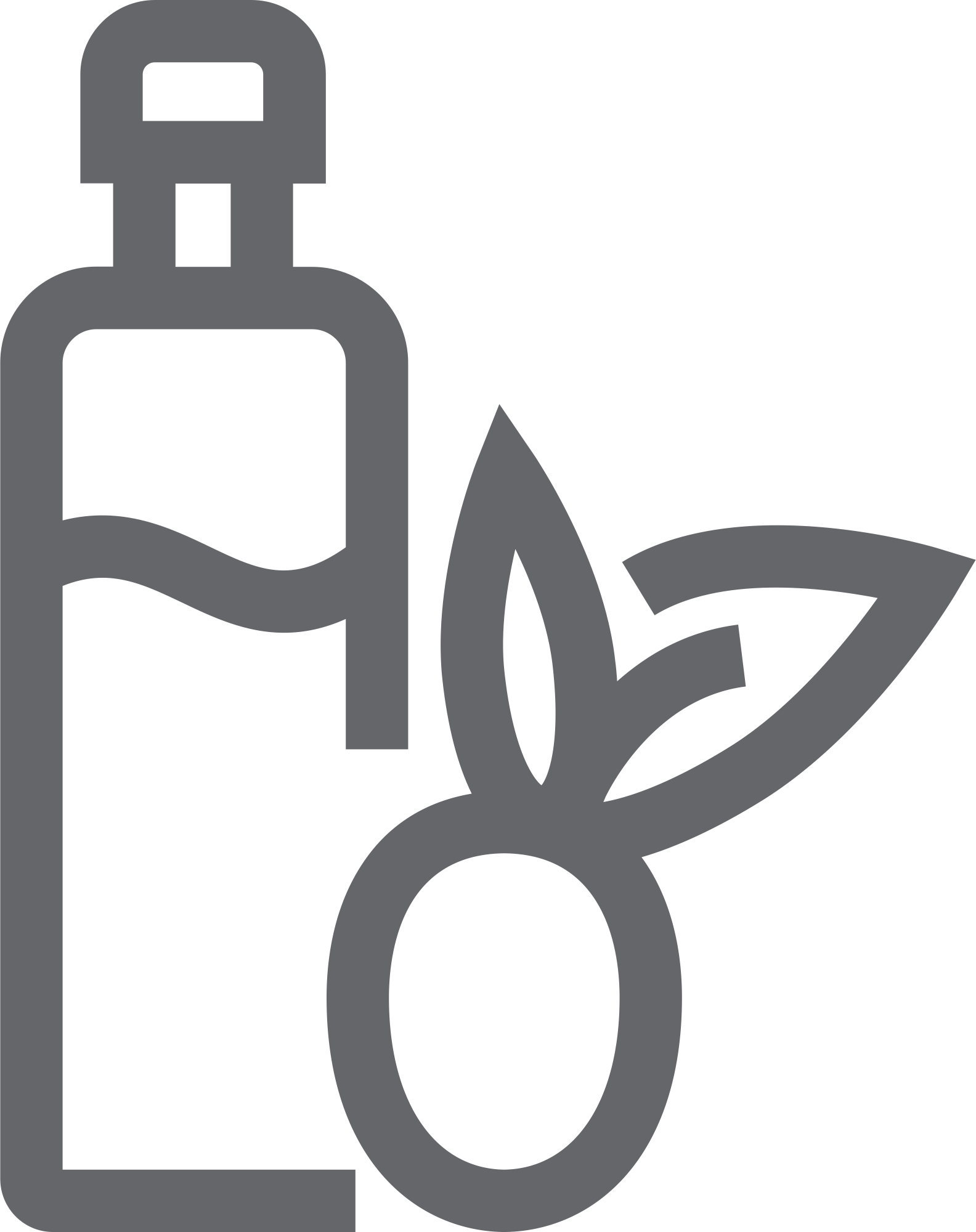 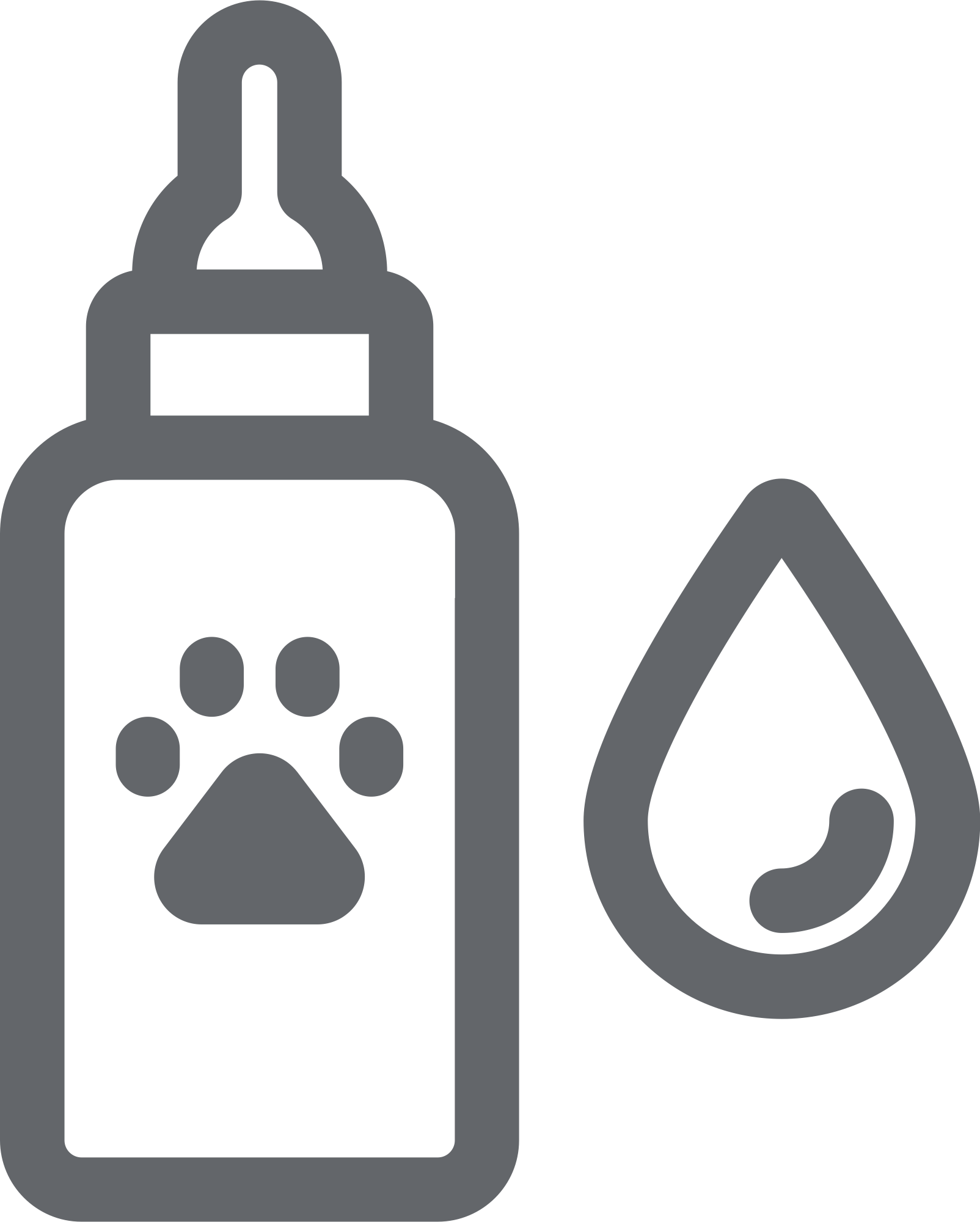 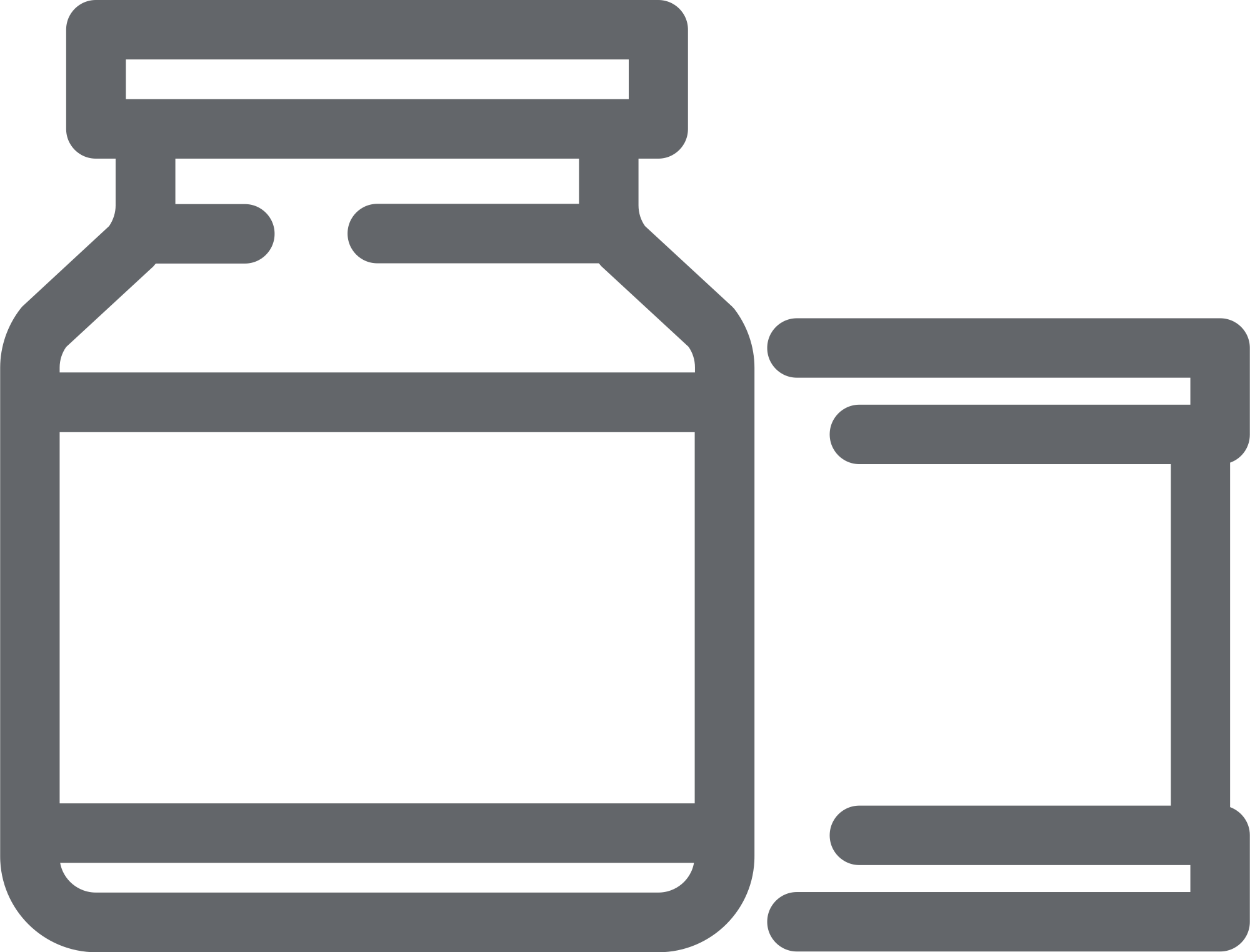 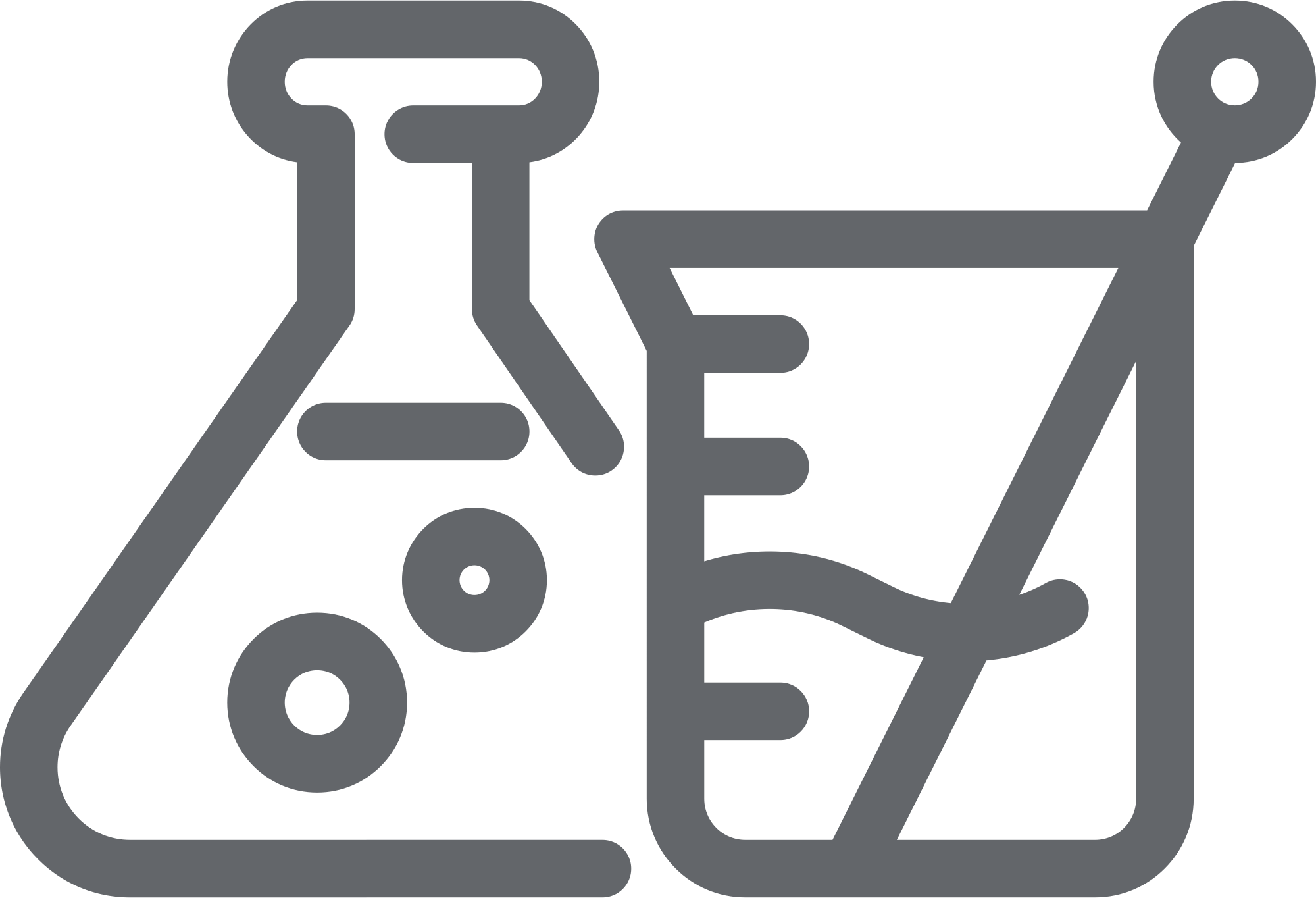 СУБСТАНЦИИ ЛЕКАРСТВЕННЫХ ПРЕПАРАТОВ
КОРМА
ДЛЯ ЖИВОТНЫХ
РАСТИТЕЛЬНЫЕ
МАСЛА
КОНСЕРВЫ
ВЕТЕРИНАРНЫЕ ЛЕКАРСТВЕННЫЕ ПРЕПАРАТЫ
СТРОИТЕЛЬНЫЕ МАТЕРИАЛЫ
25.12.23 - 31.08.24
25.12.23 - 31.08.24
12.02.24 - 31.08.24
25.12.23 - 31.08.24
29.12.23 - 31.12.24
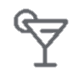 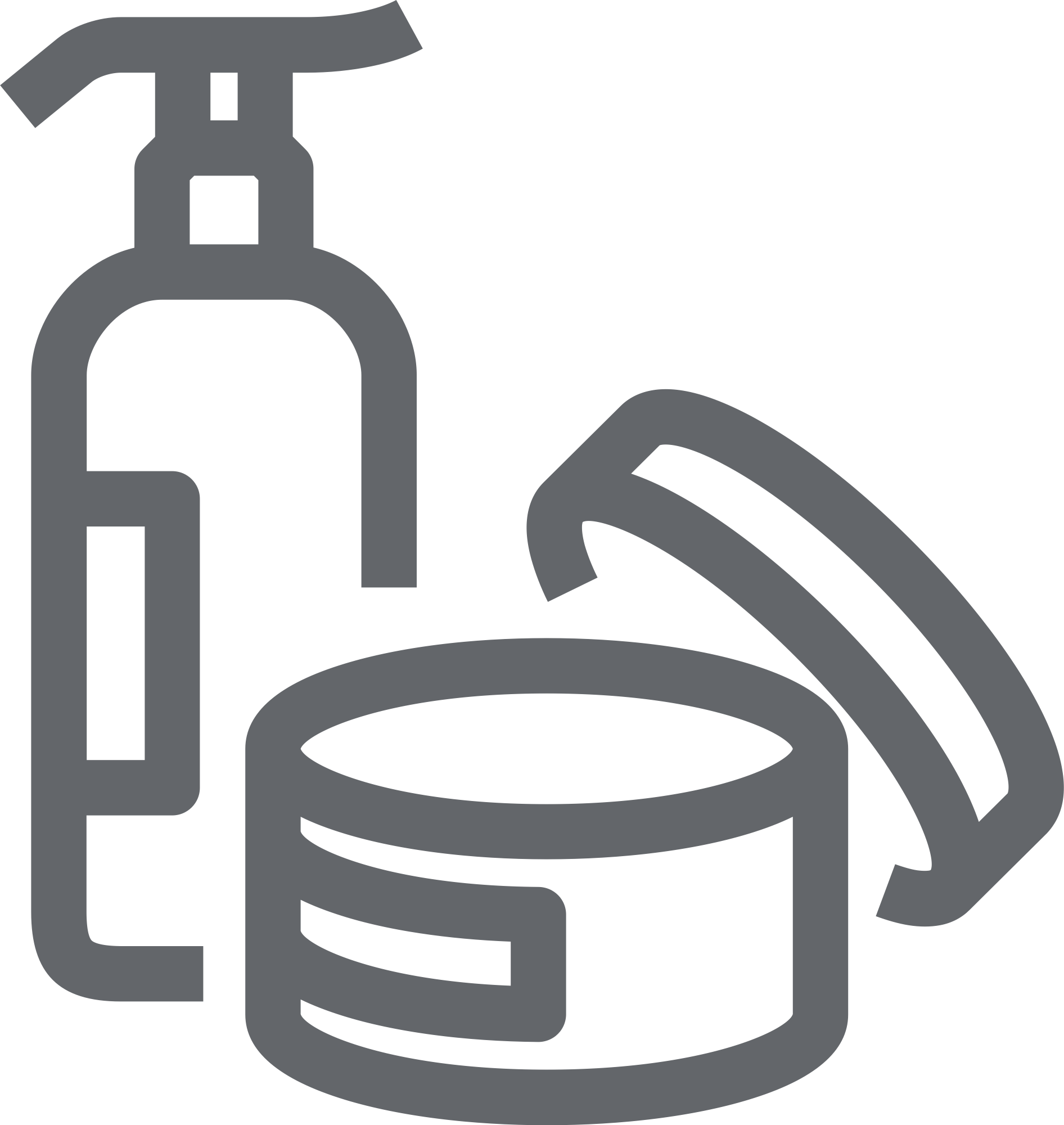 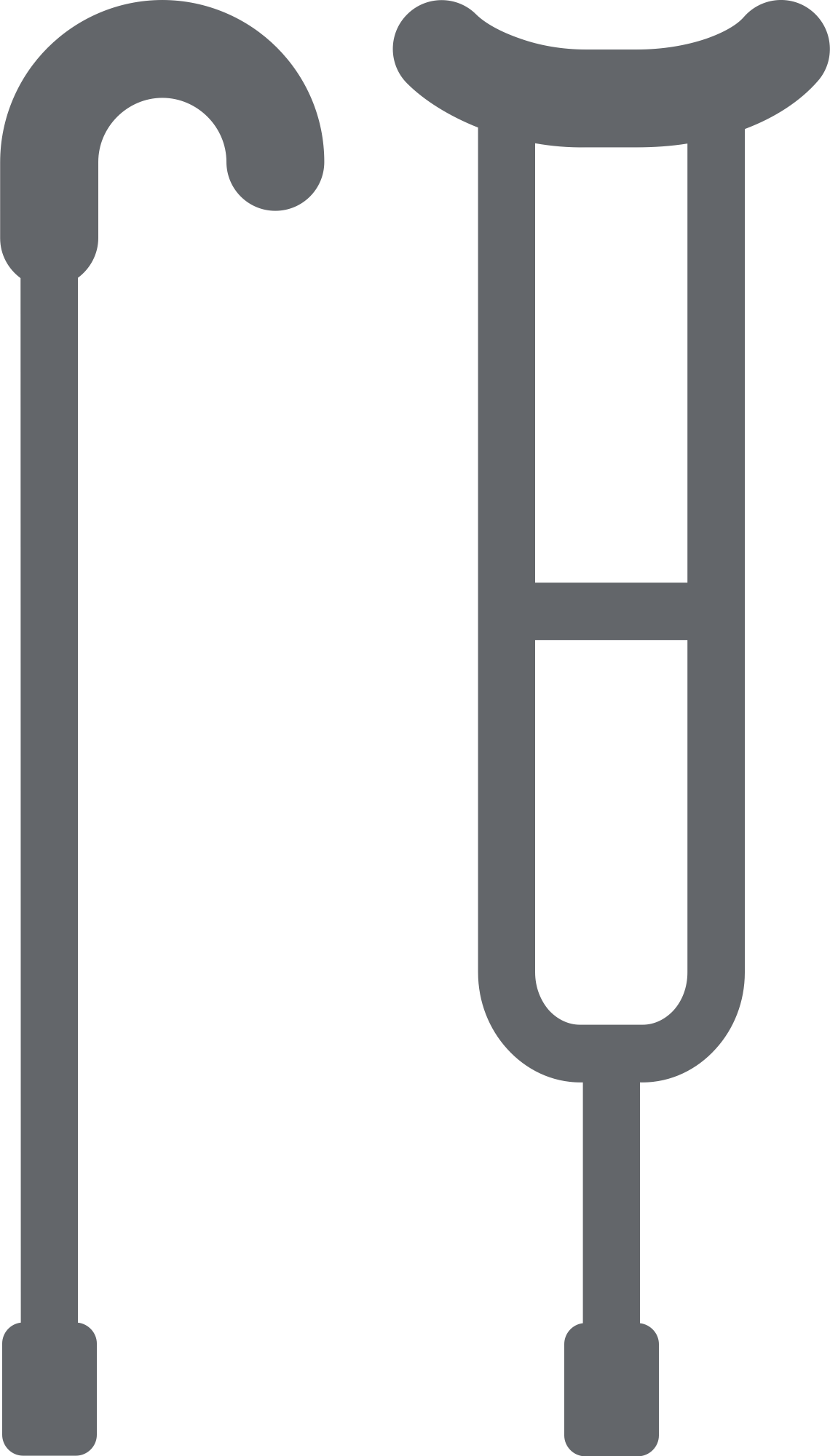 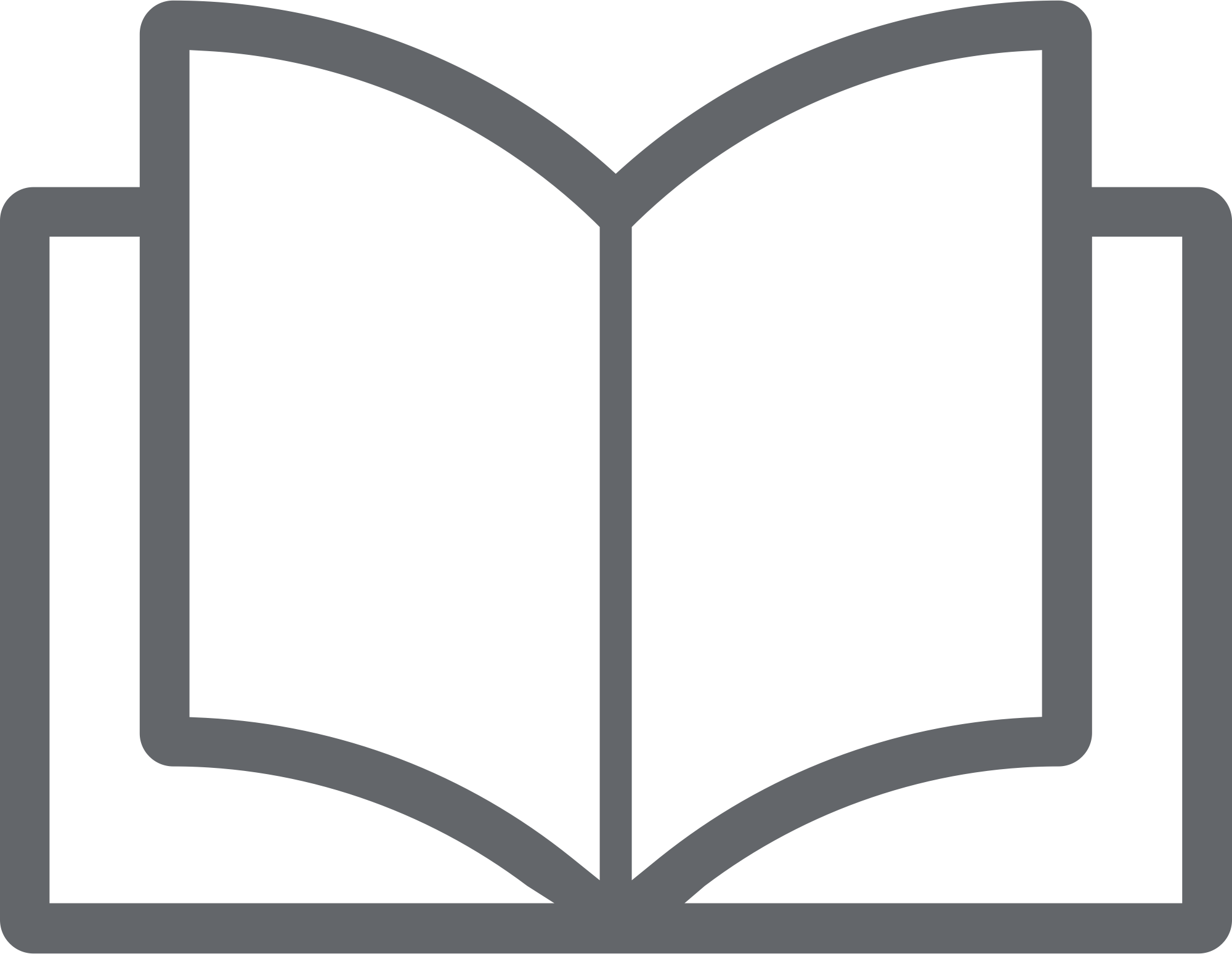 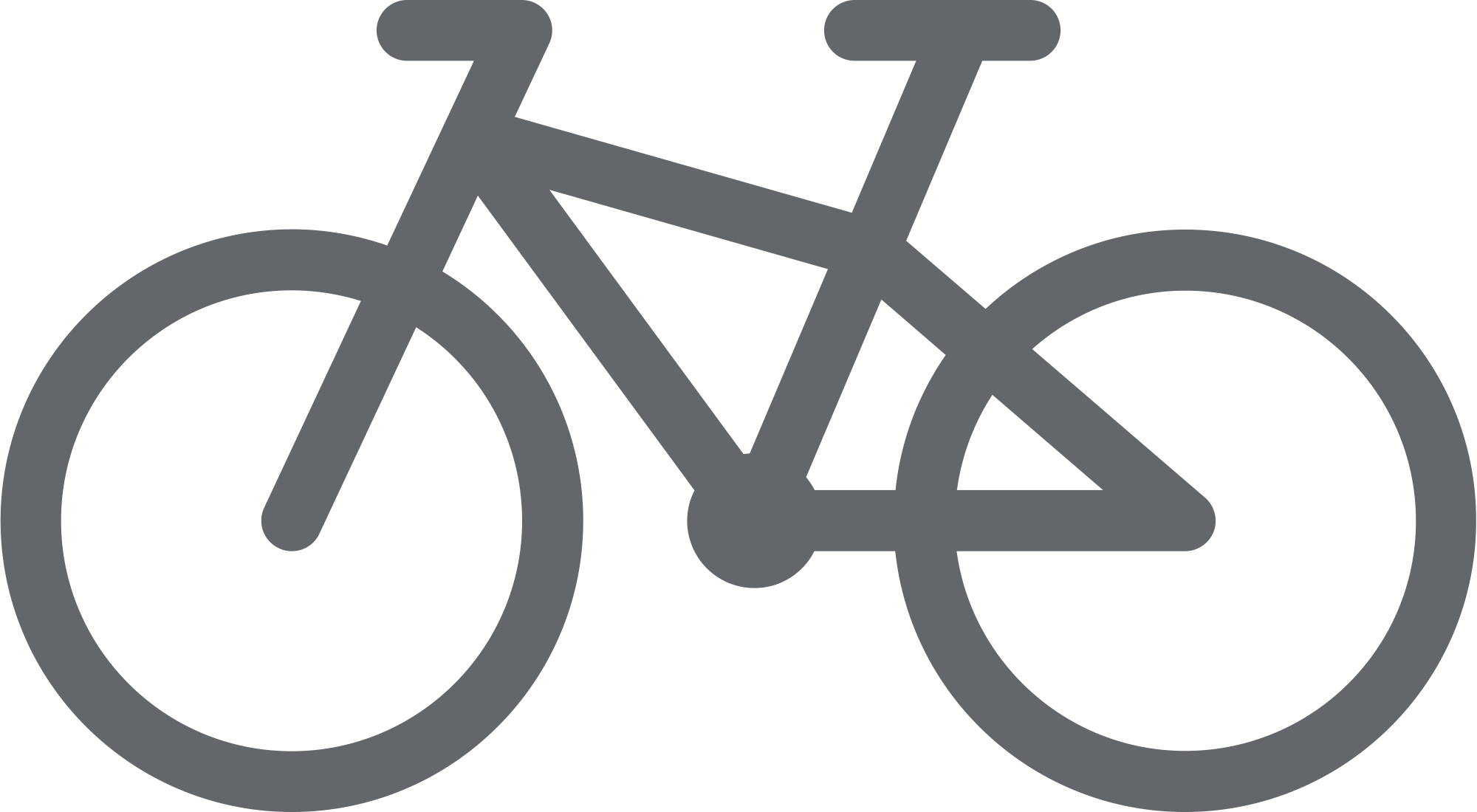 ПЕЧАТНАЯ ПРОДУКЦИЯ
КОСМЕТИКА
И БЫТОВАЯ ХИМИЯ
ВЕЛОСИПЕДЫ
СЛАБЫЙ АЛКОГОЛЬ
ТЕХНИЧЕСКИЕ СРЕДСТВА РЕАБИЛИТАЦИИ
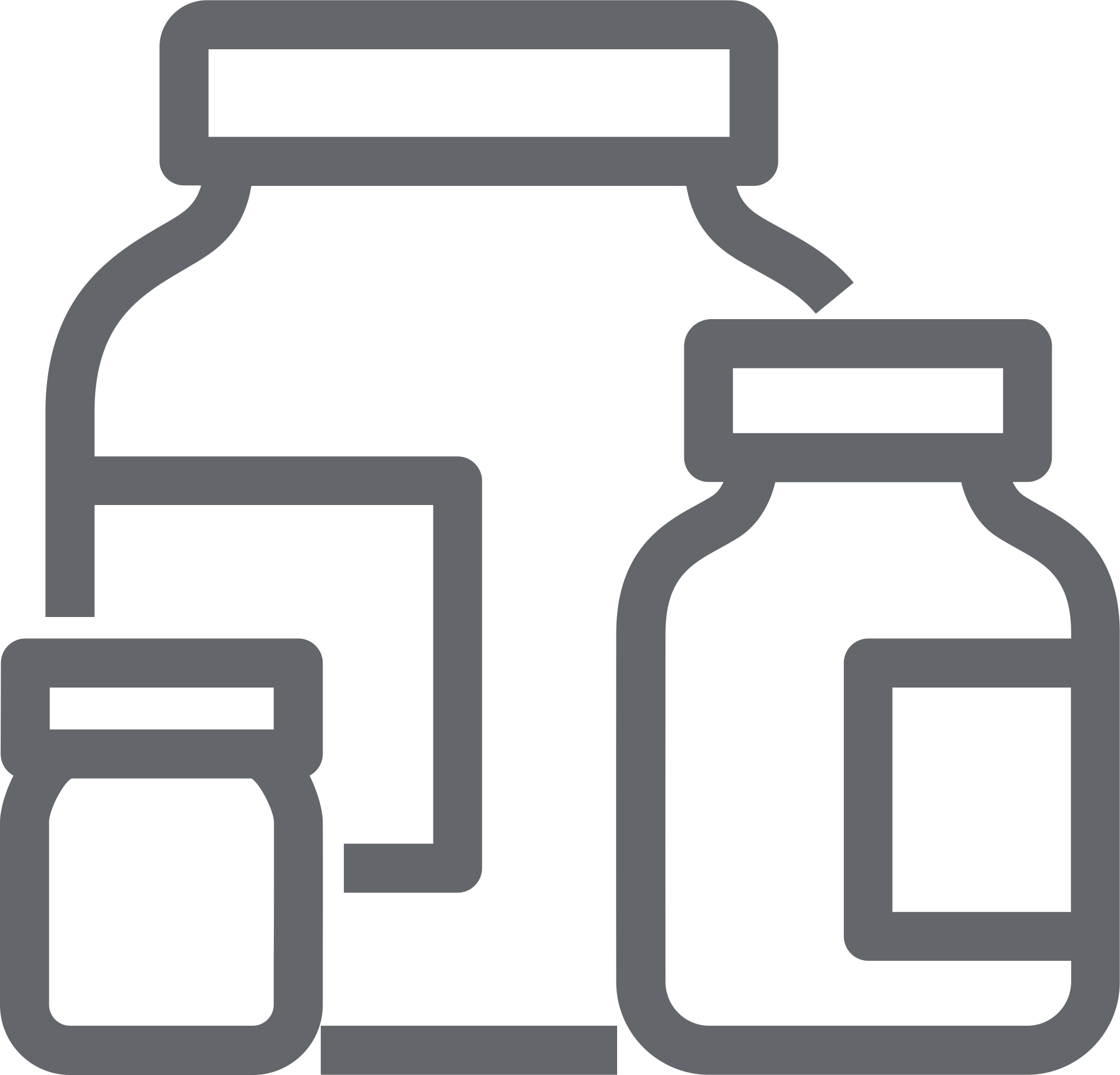 01.09.24 – 31.08.25
15.01.24 - 28.02.25
с 01.09.24
15.10.23 - 31.08.24
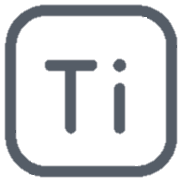 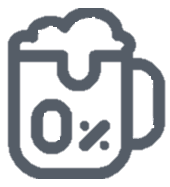 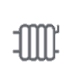 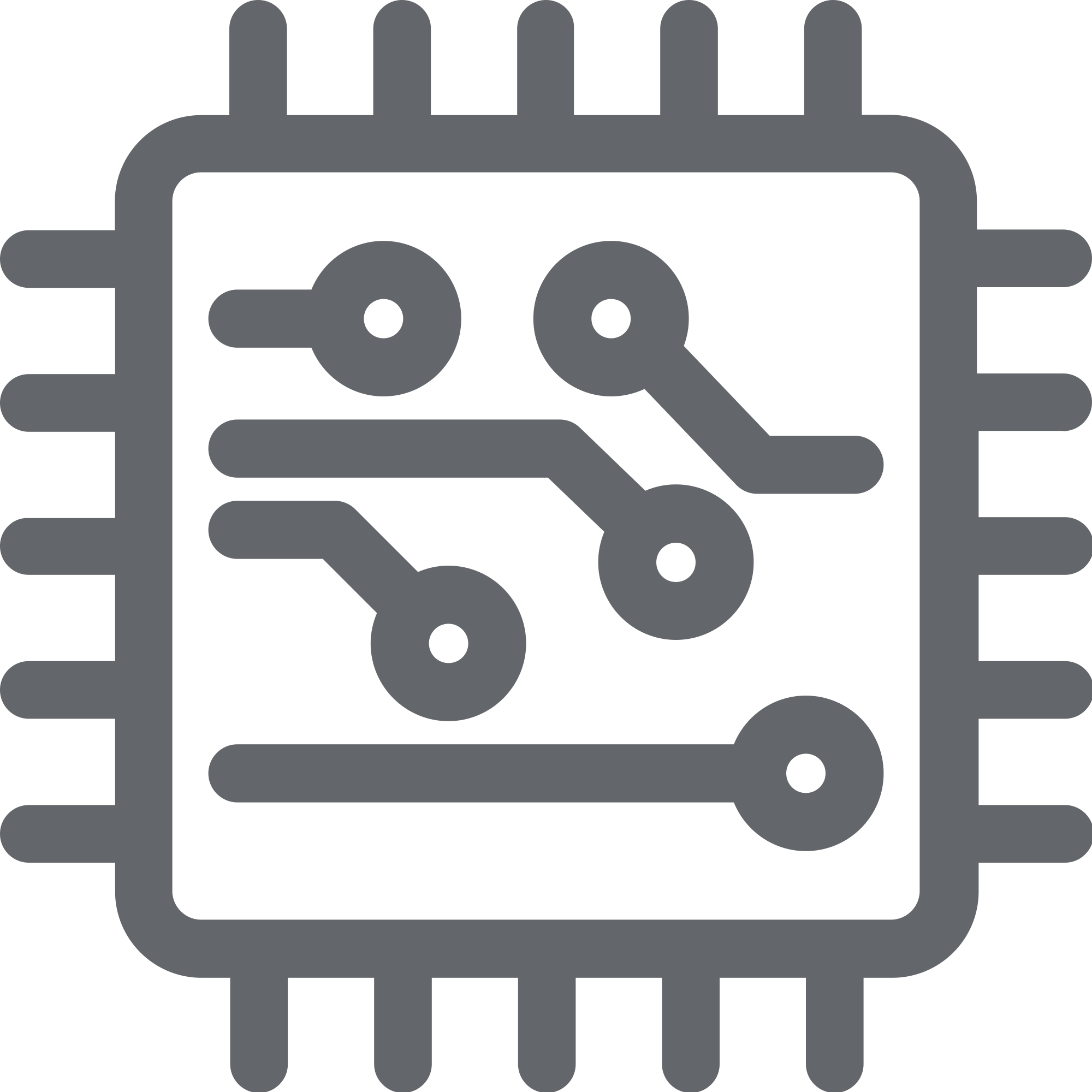 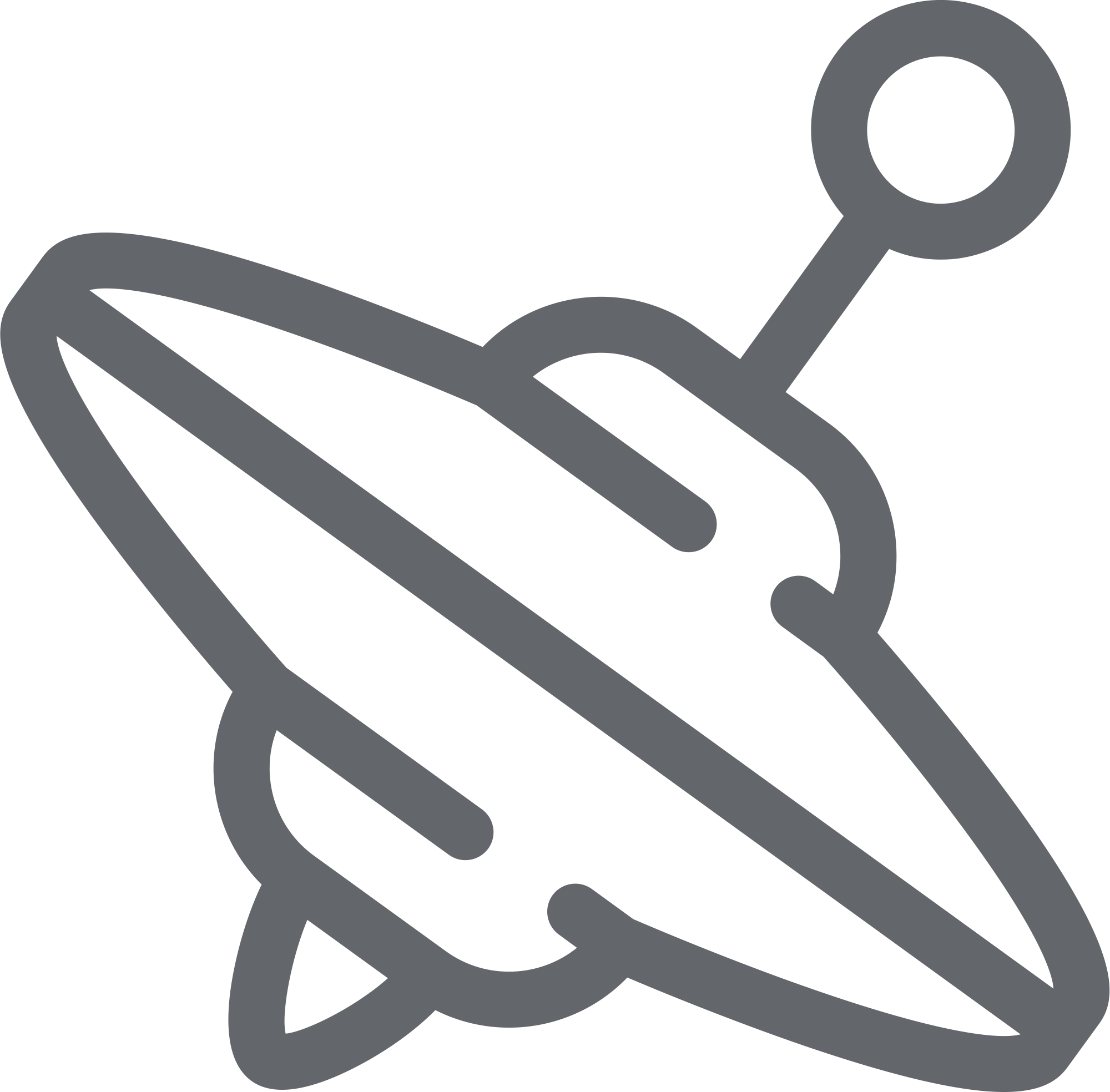 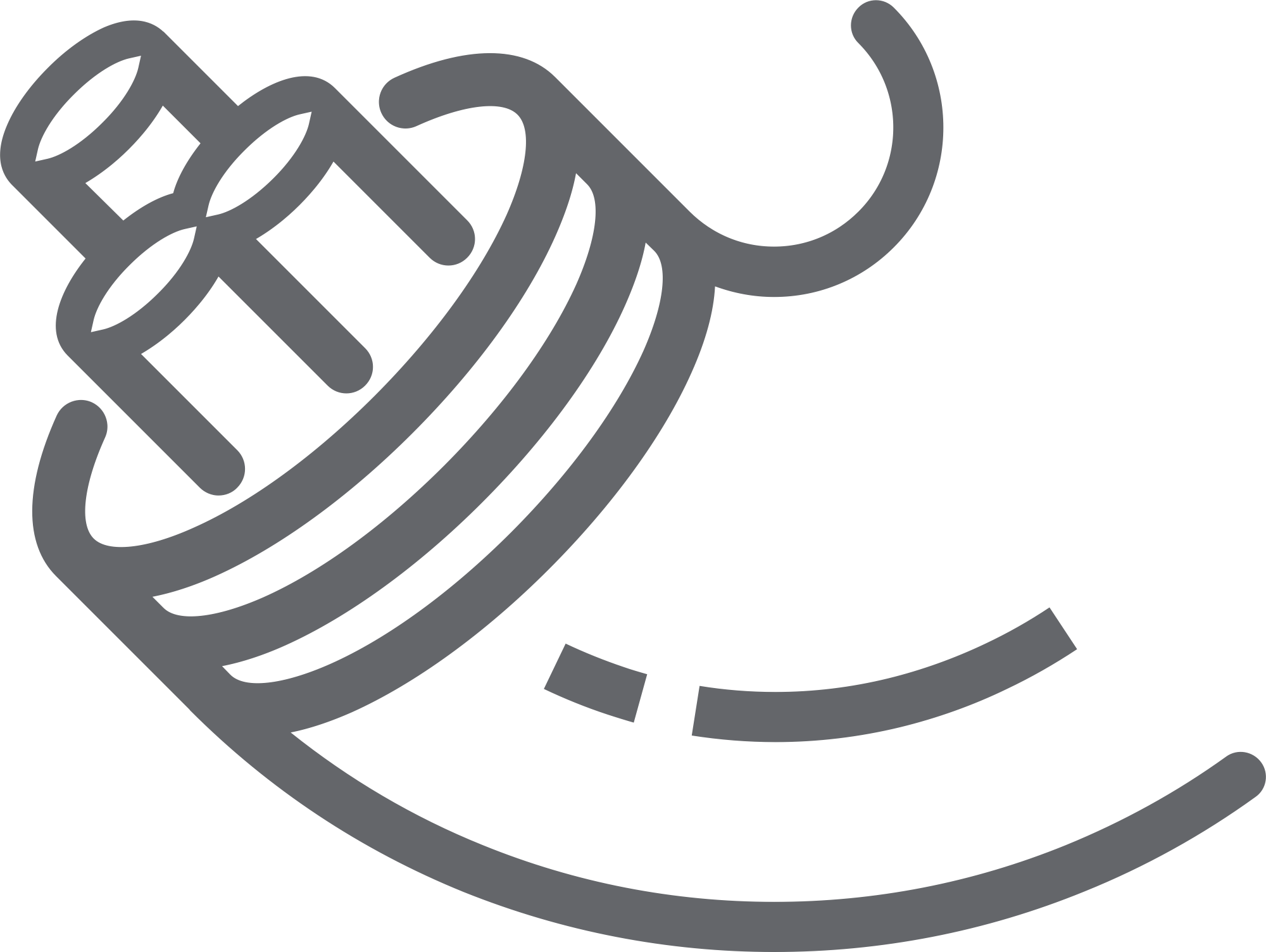 ОТОПИТЕЛЬНЫЕ ПРИБОРЫ
БЕЗАЛКОГОЛЬНОЕ ПИВО
ТИТАНОВАЯ МЕТАЛЛОПРОДУКЦИЯ
ОПТОВОЛОКНО
РАДИО-ЭЛЕКТРОНИКА
СПОРТПИТ
ИГРУШКИ
Эксперимент завершен
01.04.24 – 28.02.2025
Эксперимент завершен
01.12.23 - 01.12.24
01.12.23 - 28.02.25
20.12.23 - 1.12.24
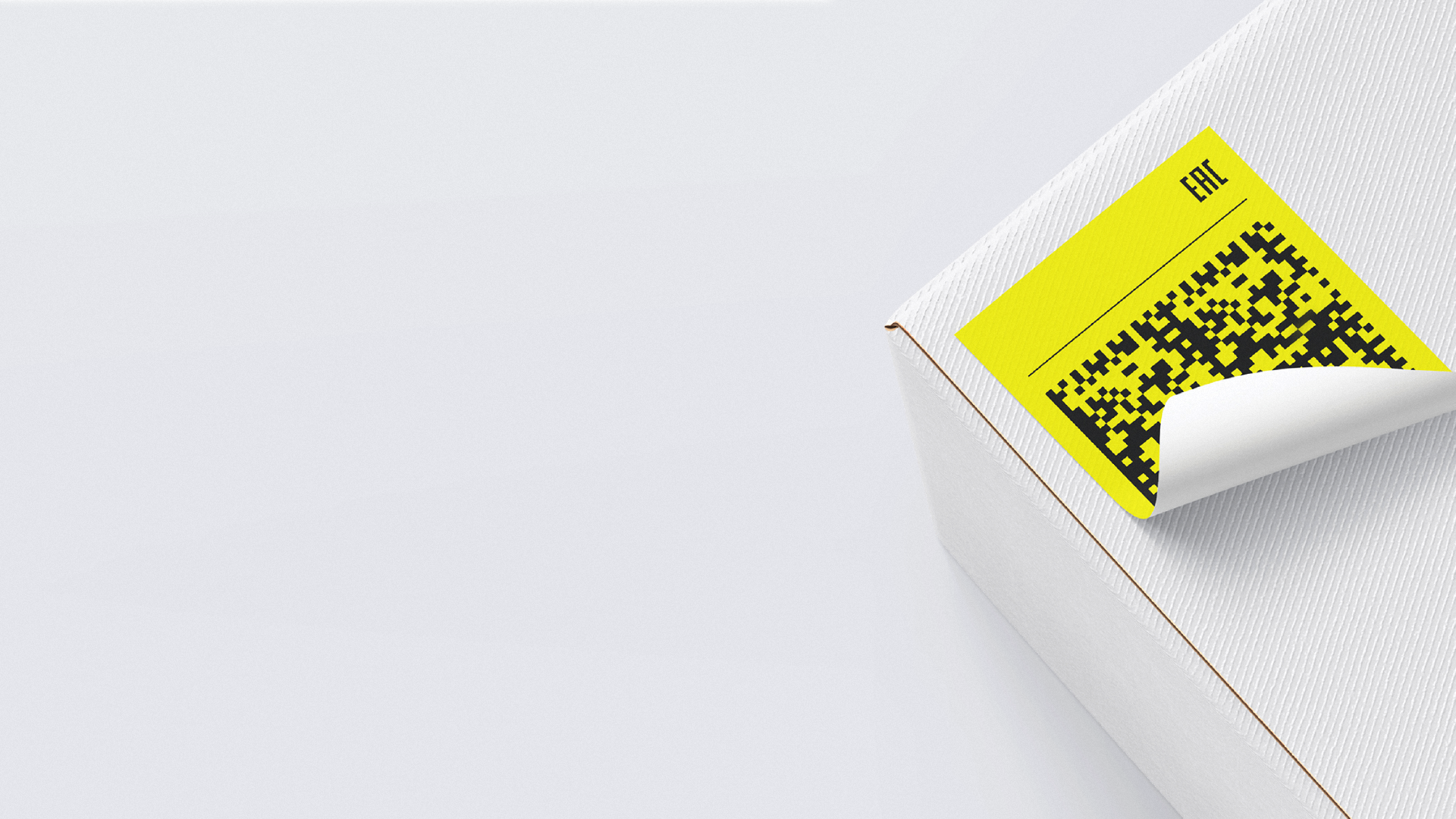 Как работает маркировка
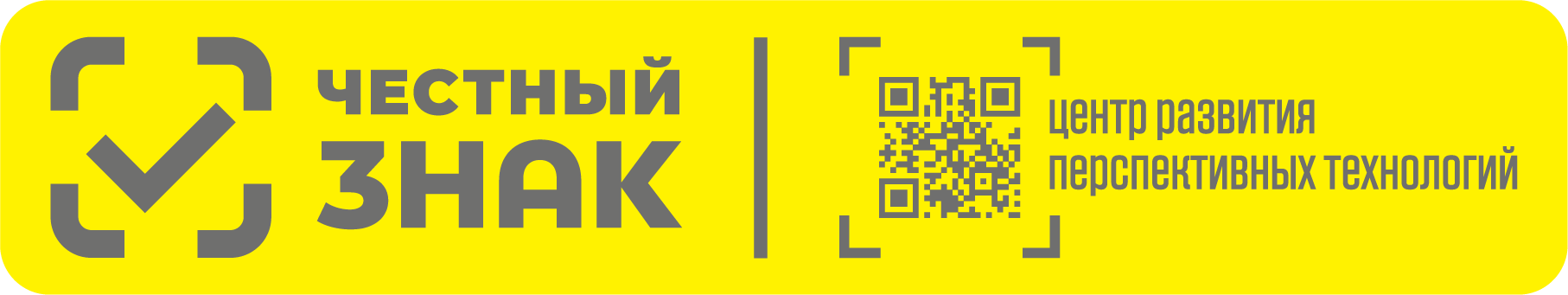 [Speaker Notes: Для того чтобы заменить изображение:

Вариант 1
Нажмите правой кнопкой мыши на рисунок
Выберите «Изменить рисунок»
Выберите «Из файла»
Выберите необходимый файл из папки «Изображения»

Вариант 2
Нажмите правой кнопкой мыши на блок с изображением
Выберите «Формат рисунка»
Выберите «Заливка»
Выберите «Рисунок или текстура»
Выберите необходимый рисунок из папки «Изображения»
Нажмите «Вставить»

Вариант 3
Копируйте изображение со слайдов ниже через буфер обмена и вставьте на свой слайд]
Формат кода для молочной продукции (ППР 2099)
Код идентификации товара
Код проверки
Код товара (GTIN)
Количество символов - 14
Серийный номер ед. товара S/N
Кол-во символов: 6 символов
«Короткий» криптохвост
Кол-во символов - 4
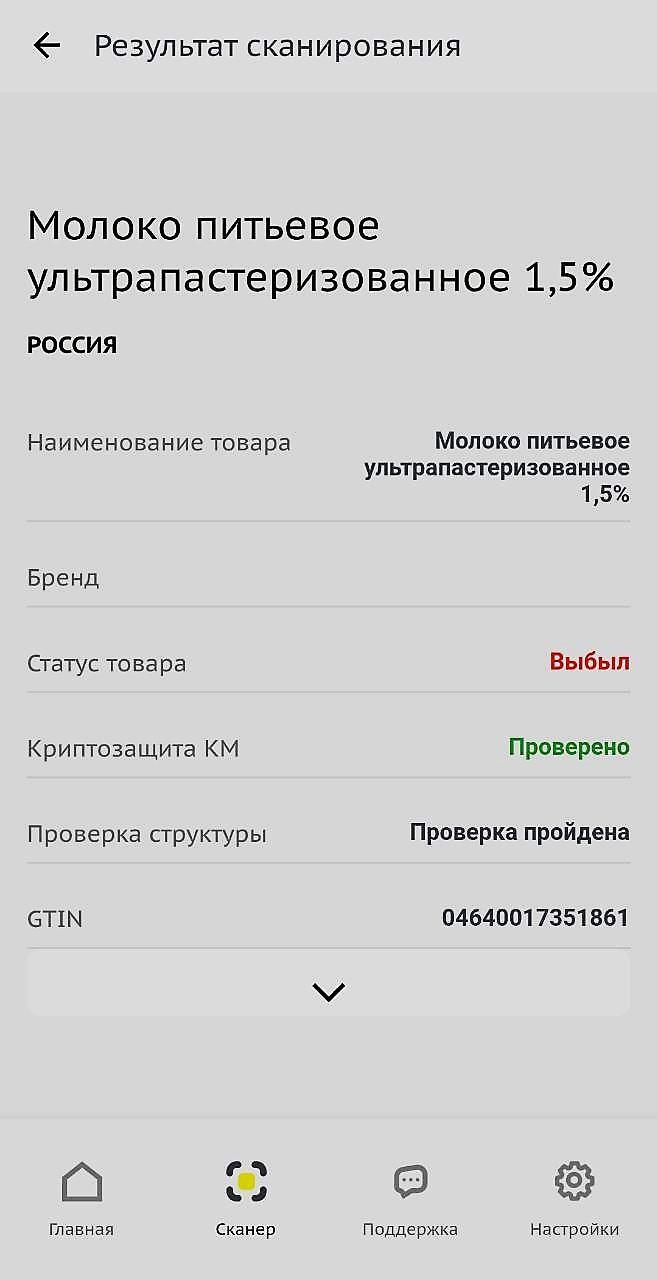 01
GTIN (14)
21
SERIAL (6)
GS
93
Код проверки (4)
FNC1
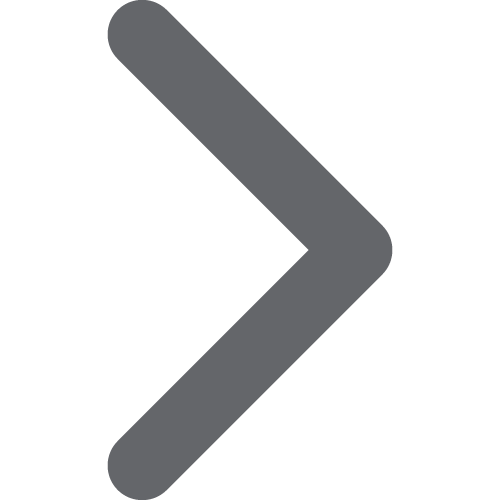 Средство идентификации потребительской упаковки, групповой упаковки, набора товаров содержит код маркировки, включающий в себя 3 группы данных, идентифицирующихся атрибутами (идентификаторами применения - AI), предусмотренными стандартом GS1 Data Matrix. 
В начале кода маркировки присутствует признак символики GS1 Data Matrix FNC1 (ASCII 232/ E8 hex), GS - символ-разделитель, код 29 в таблице символов ASCII (1D hex)
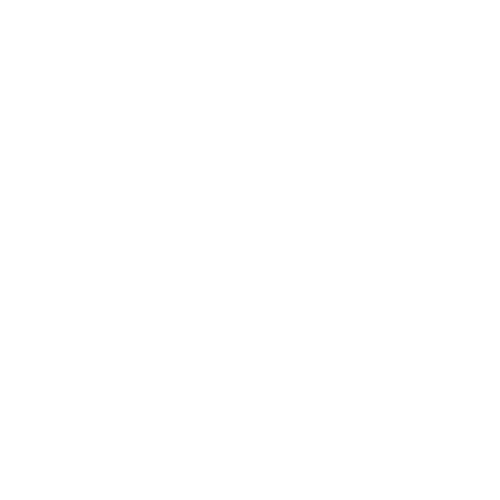 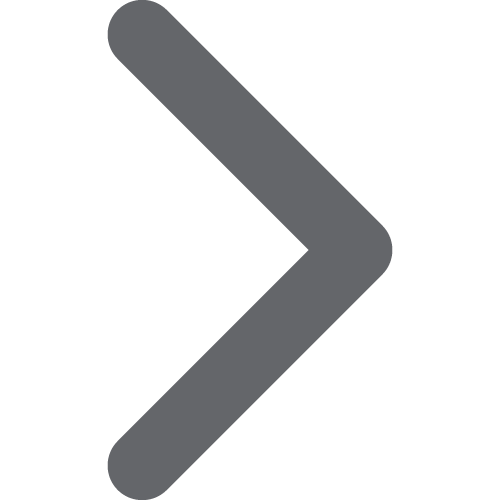 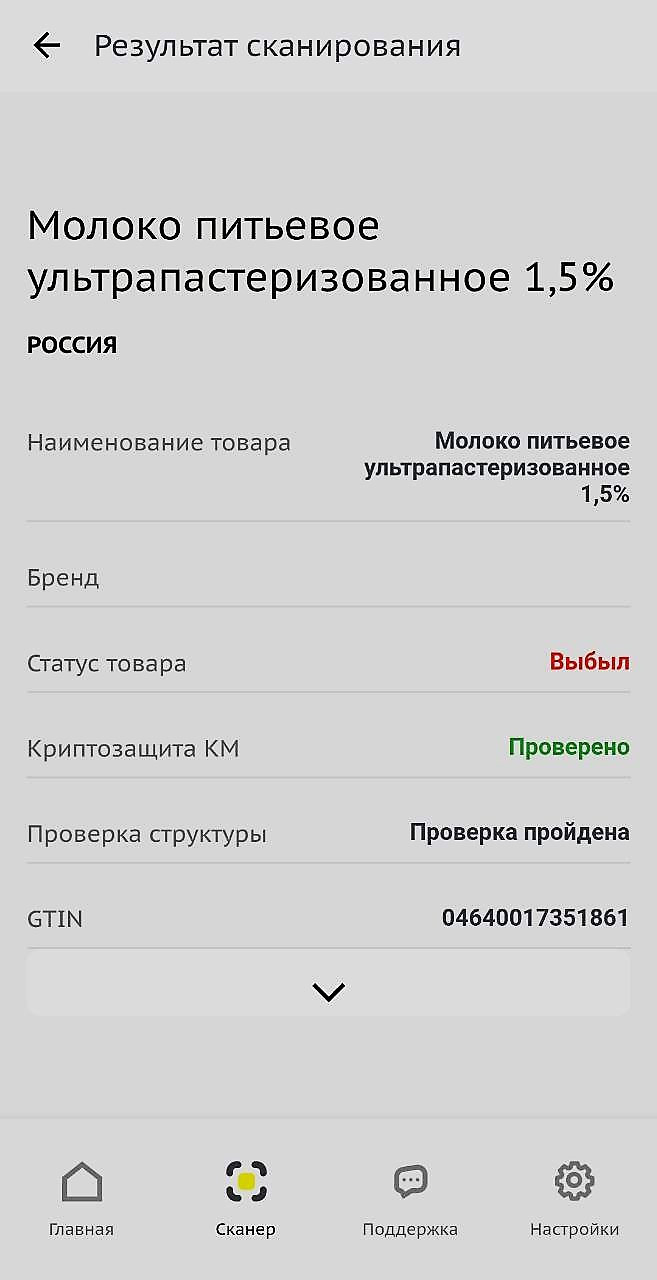 Формат кода для упакованной воды (ППР 841)
Код идентификации товара
Код проверки
Код товара (GTIN)
Количество символов - 14
Серийный номер ед. товара S/N
Кол-во символов: 13 символов
«Короткий» криптохвост
Кол-во символов - 4
01
GTIN (14)
21
SERIAL (13)
GS
93
Код проверки (4)
FNC1
https://честныйзнак.рф/business/doc/?id=Форматы_передаваемых_получаемых_КМ_КИ.html
Общая схема работы системы маркировки и прослеживаемости
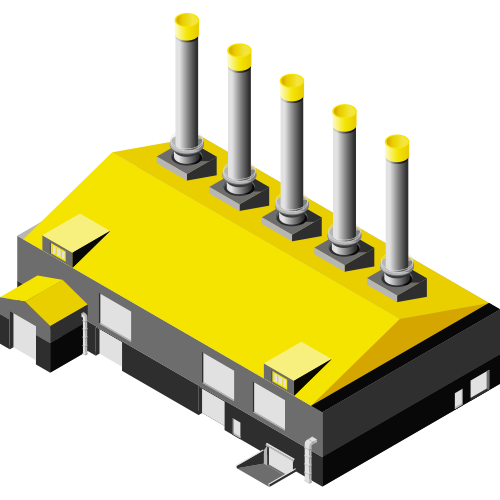 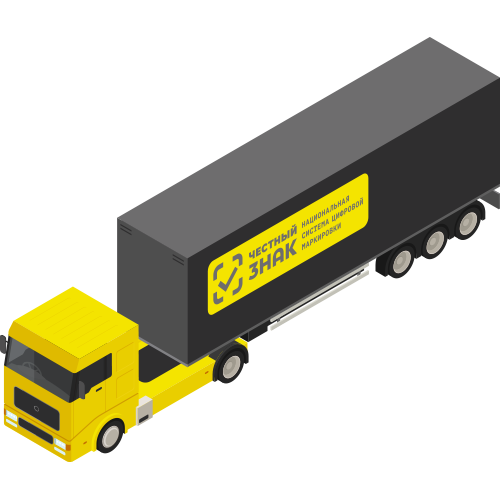 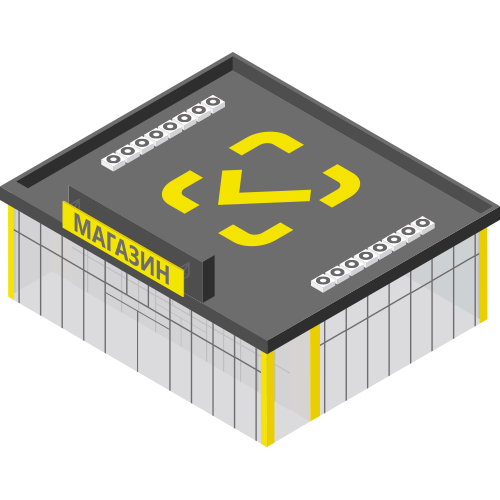 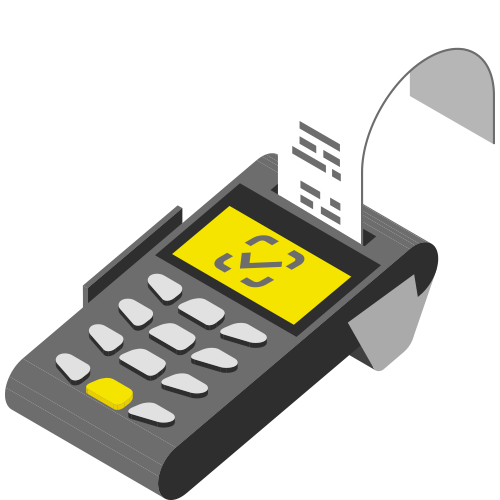 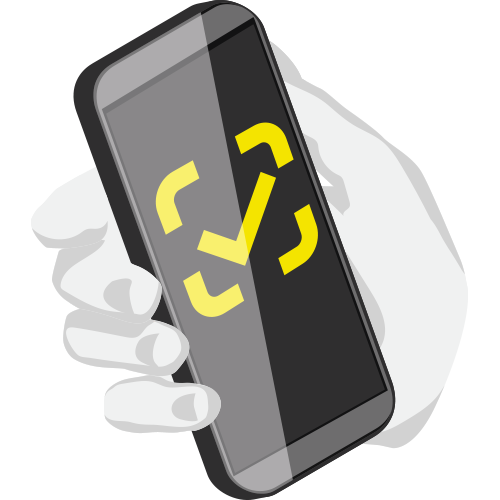 ЭДО
ЭДО
ККТ
1
2
3
4
5
Производитель или импортер наносит цифровой код на товар
Весь путь товара фиксируется на каждом этапе
В магазине сканируют код товара и размещают его на полке
Вся информация о товаре в мобильном приложении
Товар продали на кассе,в системе появляется статус «код выбыл из оборота»
ЭДО, прослеживаемость в опте
СИСТЕМА МАРКИРОВКИ
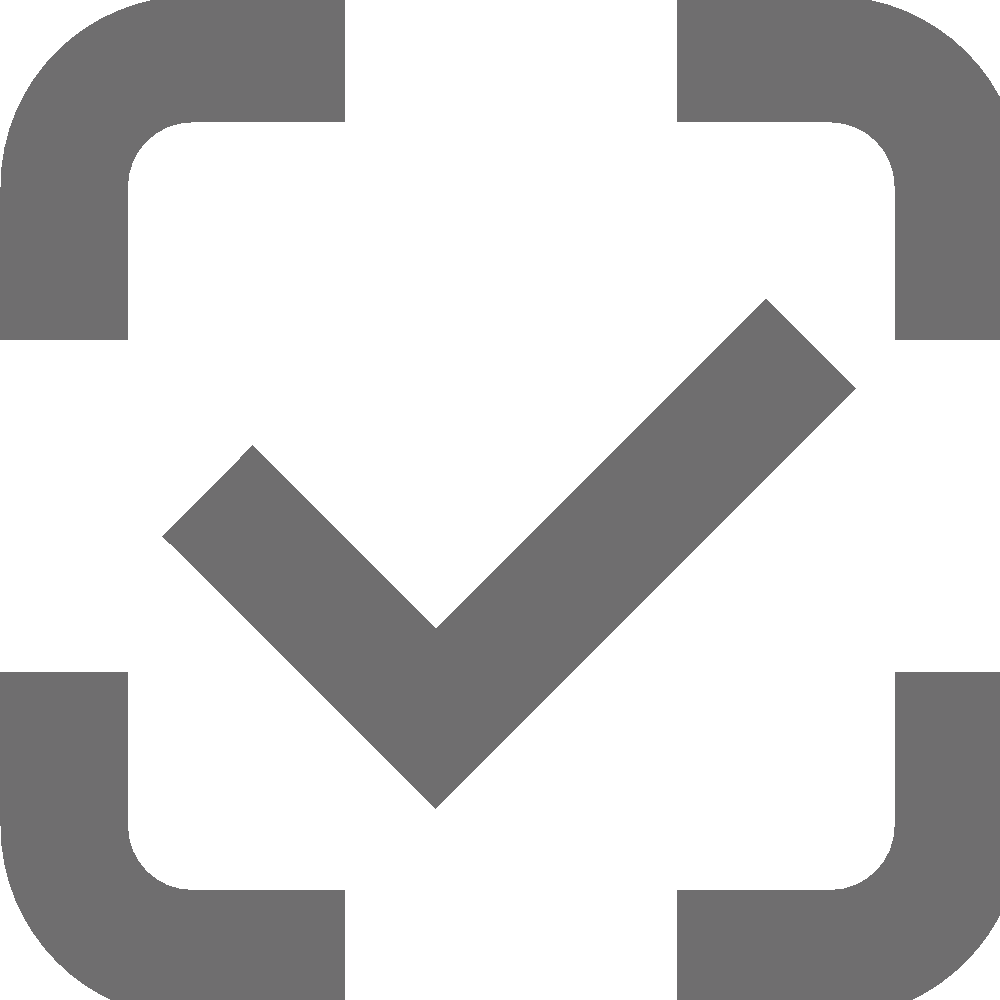 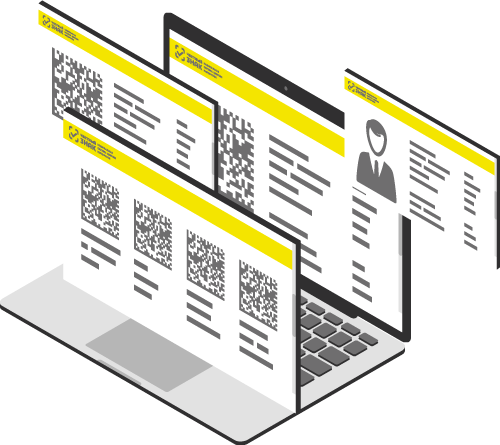 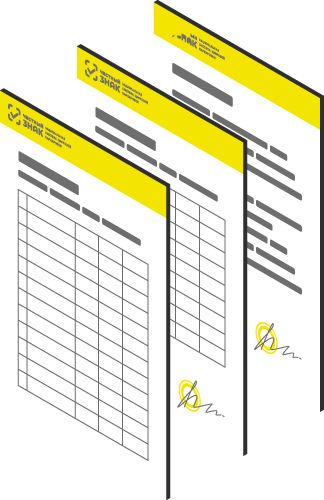 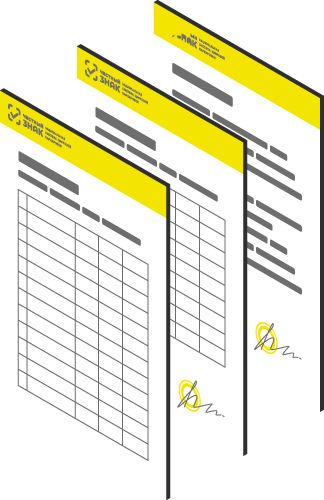 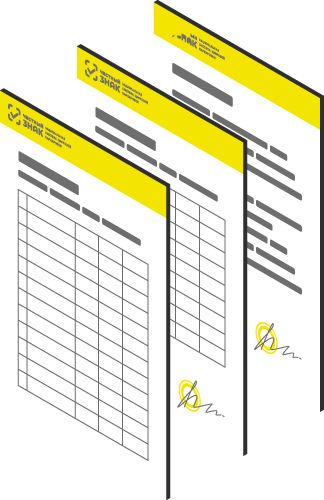 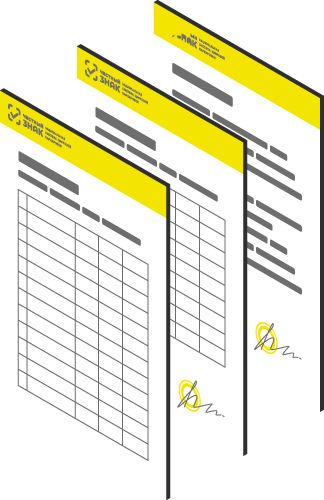 2
2
4
5
Оператор ЭДО
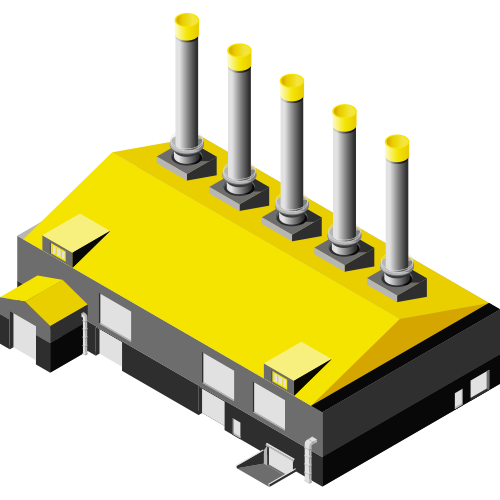 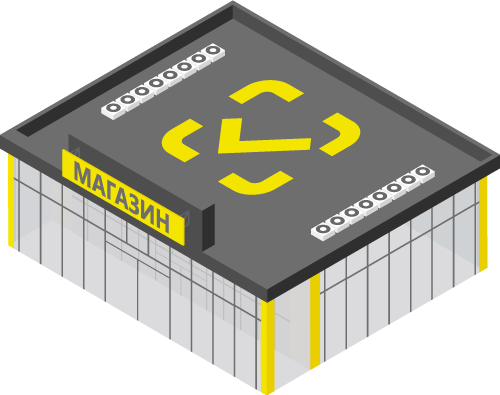 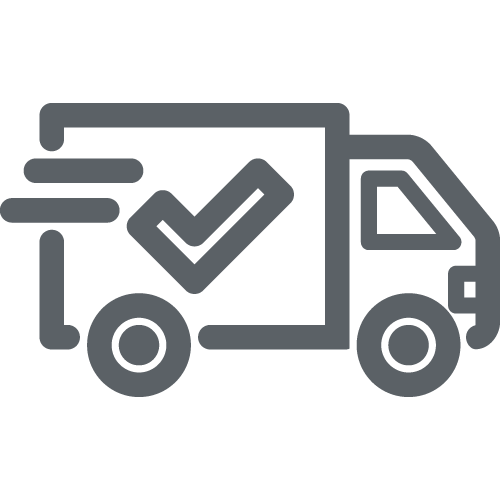 3
Производители,
импортеры
1
Розница/Опт
ШАГ 1. Отгрузка товара
ШАГ 2. Отправка электронной накладной (УПД) контрагенту через ЭДО.
ШАГ 3. Прием товара Покупателем (Опт, Розница), проверка товара и подписание УПД
ШАГ 4. Отправка ответного титула на сторону продавца. 
ШАГ 5. Отправка Оператором ЭДО документа в Честный Знак.
 Процесс завершен. Коды маркировки перешли на сторону покупателя.
Партнеры – операторы ЭДО интегрированные с ГИС МТ
СКБ КонтурТакском
ЭДО Лайт
Э-КОМ
Эдисофт
ФораПром
Сервионика
Такснет
Тензор
Калуга Астрал
СберКорус
Платформа ЭДО
ПС СТ
Сислинк
Инфотекс
БИФИТ ЭДО
Русь-Телеком
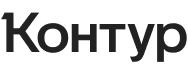 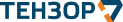 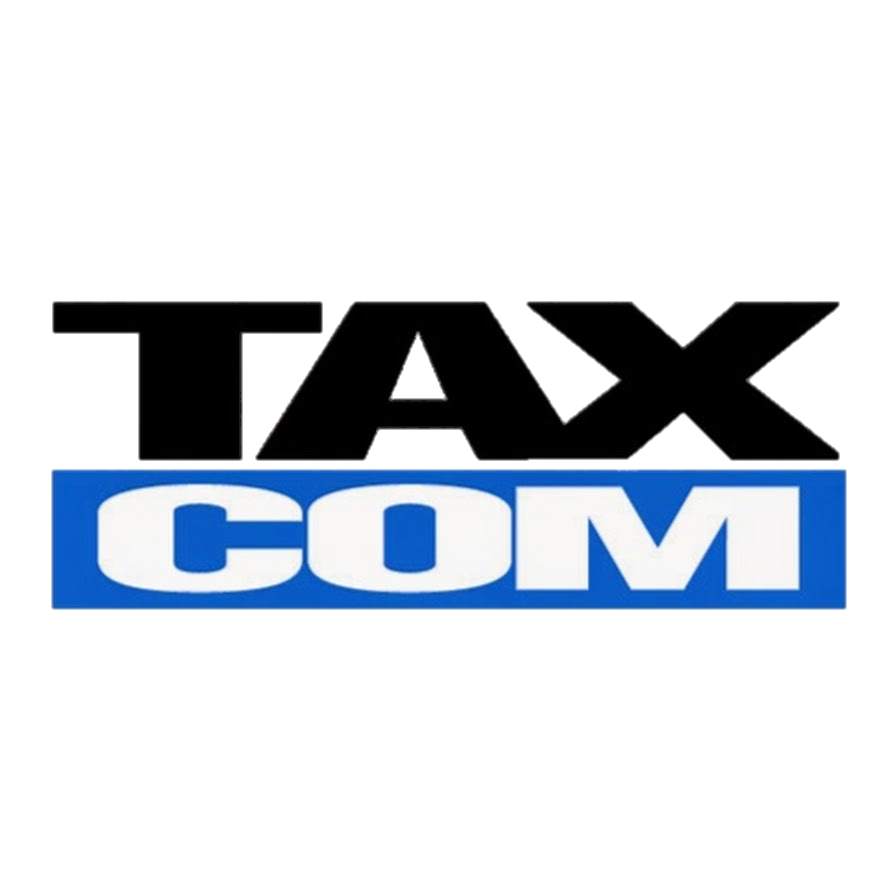 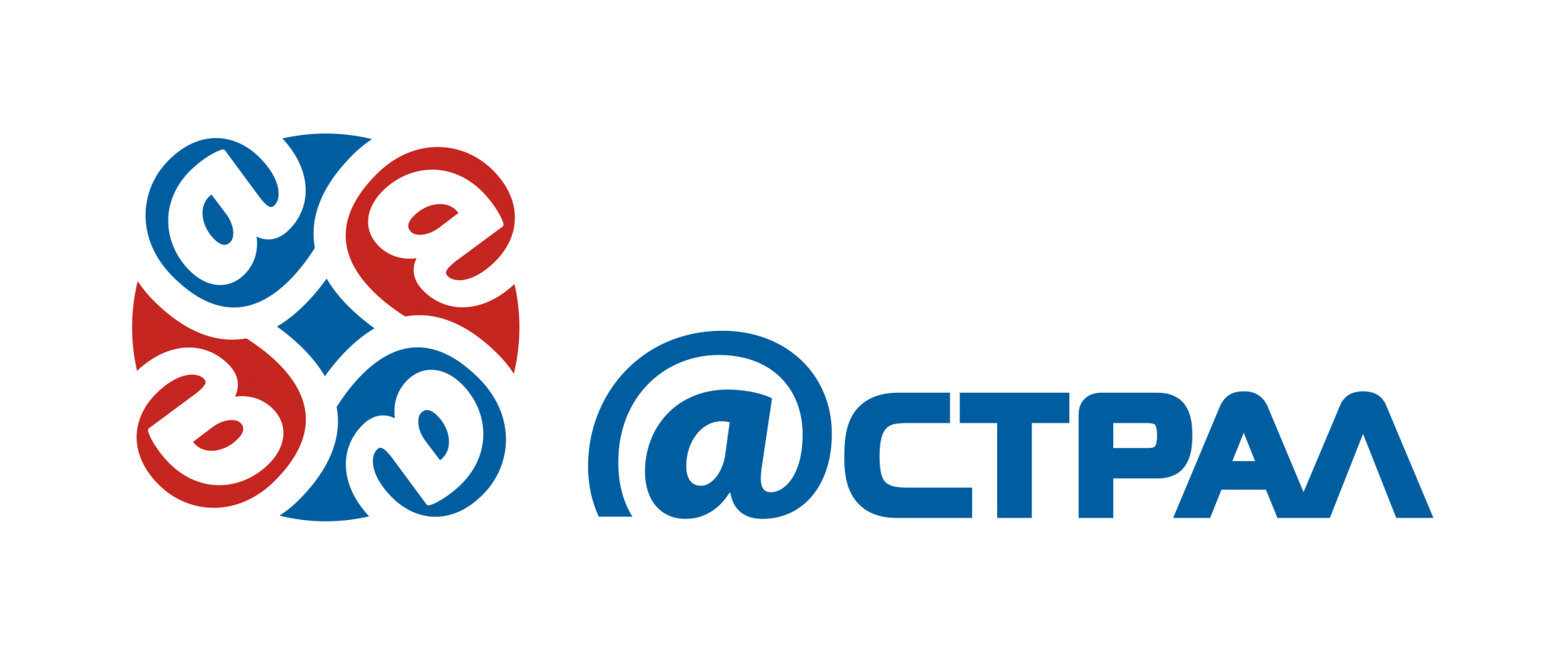 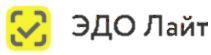 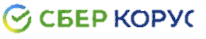 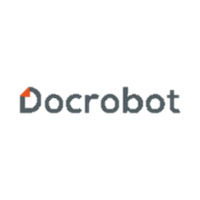 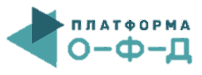 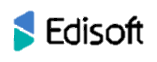 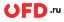 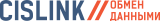 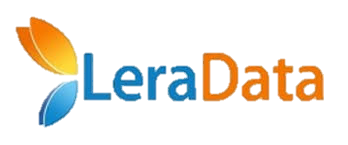 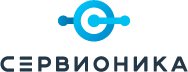 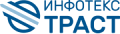 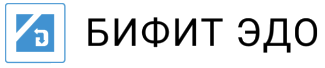 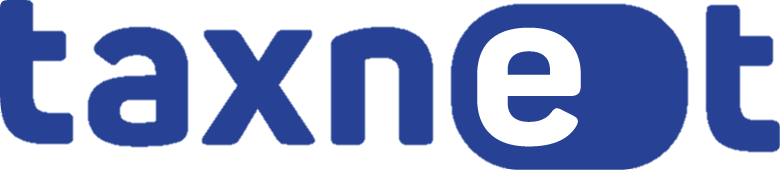 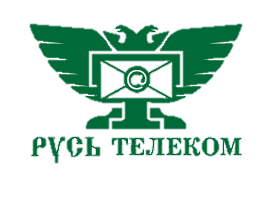 Выбытие продукции на кассе
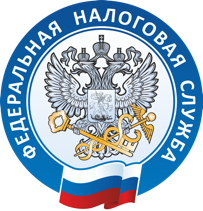 Добавление товара в кассовый чек
Уведомление
о реализации
Электронный чек
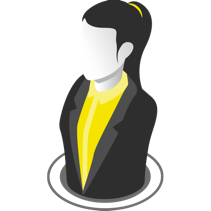 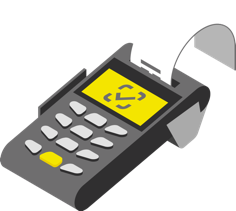 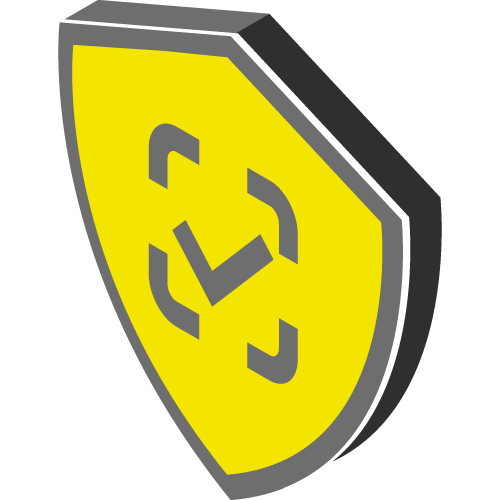 ФНС
Информи-рование о неотправленных уведомлениях
Квитанция на уведомление
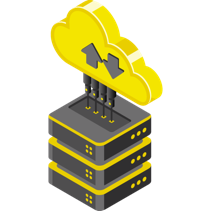 Уведомление
о реализации
КАССИР
ККТ
ОФД
Квитанция на уведомление
ГИС МТ
+ Проверка добавляемых в чек кодов по разрешительному режиму (ППР 1944), подробнее:
https://markirovka.ru/community/rezhim-proverok-na-kassakh/rezhim-proverok-na-kassakh
С чего начать?
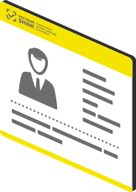 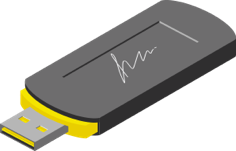 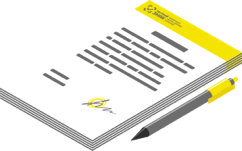 1
3
2
Оформить электронную подпись (УКЭП) и установить ПО для работы с УКЭП. Подходит УКЭП для сдачи отчетности
Заключить договора с Оператором-ЦРПТ,  оператором ЭДО
и оператором ОФД
Зарегистрироваться
 в ЛК и заполнить профильhttps://честныйзнак.рф/business
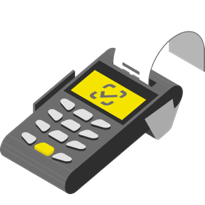 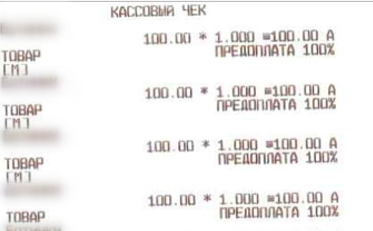 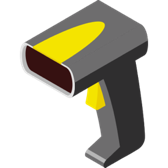 5
6
4
Проверить чтение кодов датаматрикс сканером при необходимости обновить прошивку
Проверить обработку документов в ЛК ЧЗ
Обновить и настроить кассовое и учетное ПО для работы маркировкой
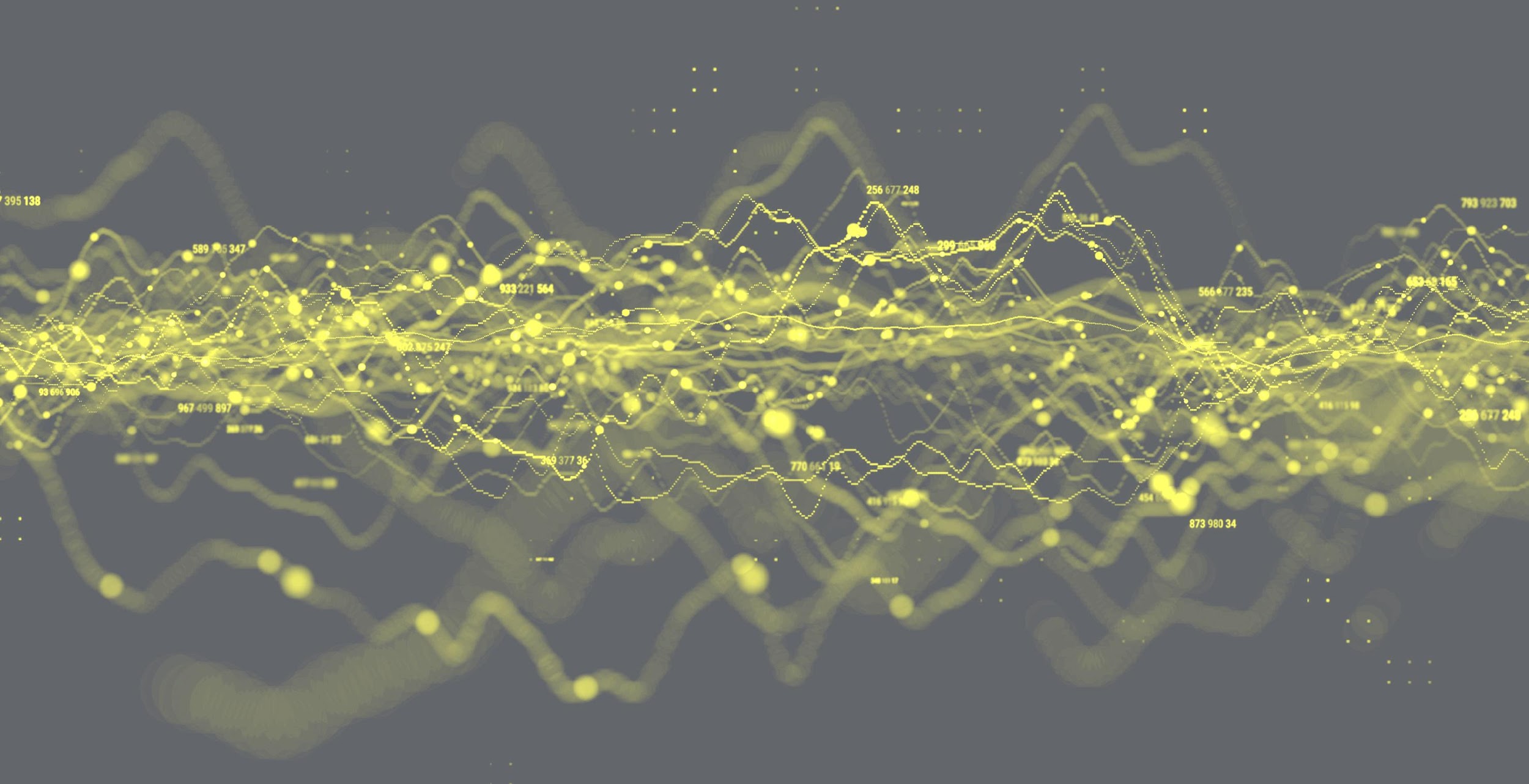 Разрешительный режим
Дорожная карта
2024
2025
I
II
III
IV
I
II
III
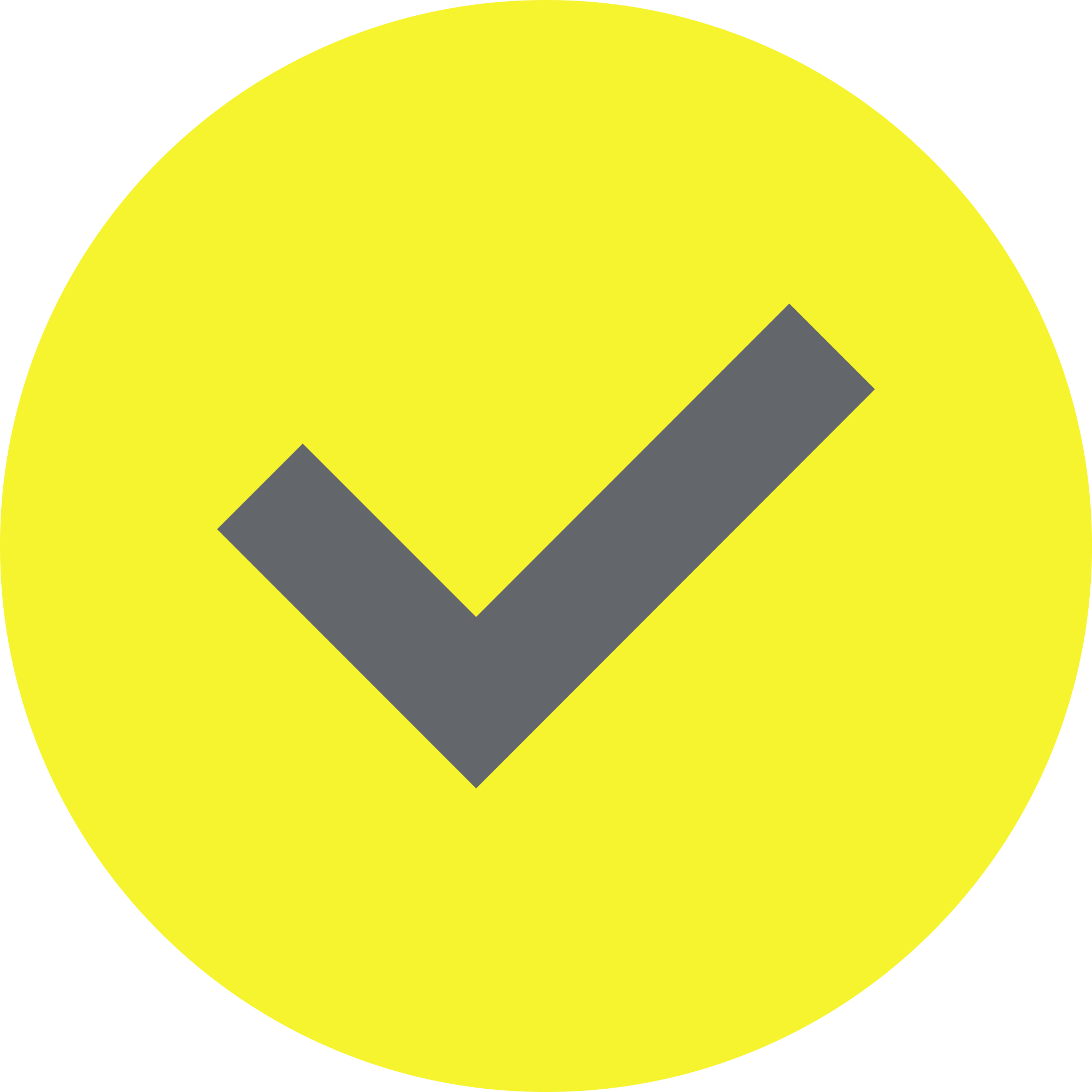 01.02.2025
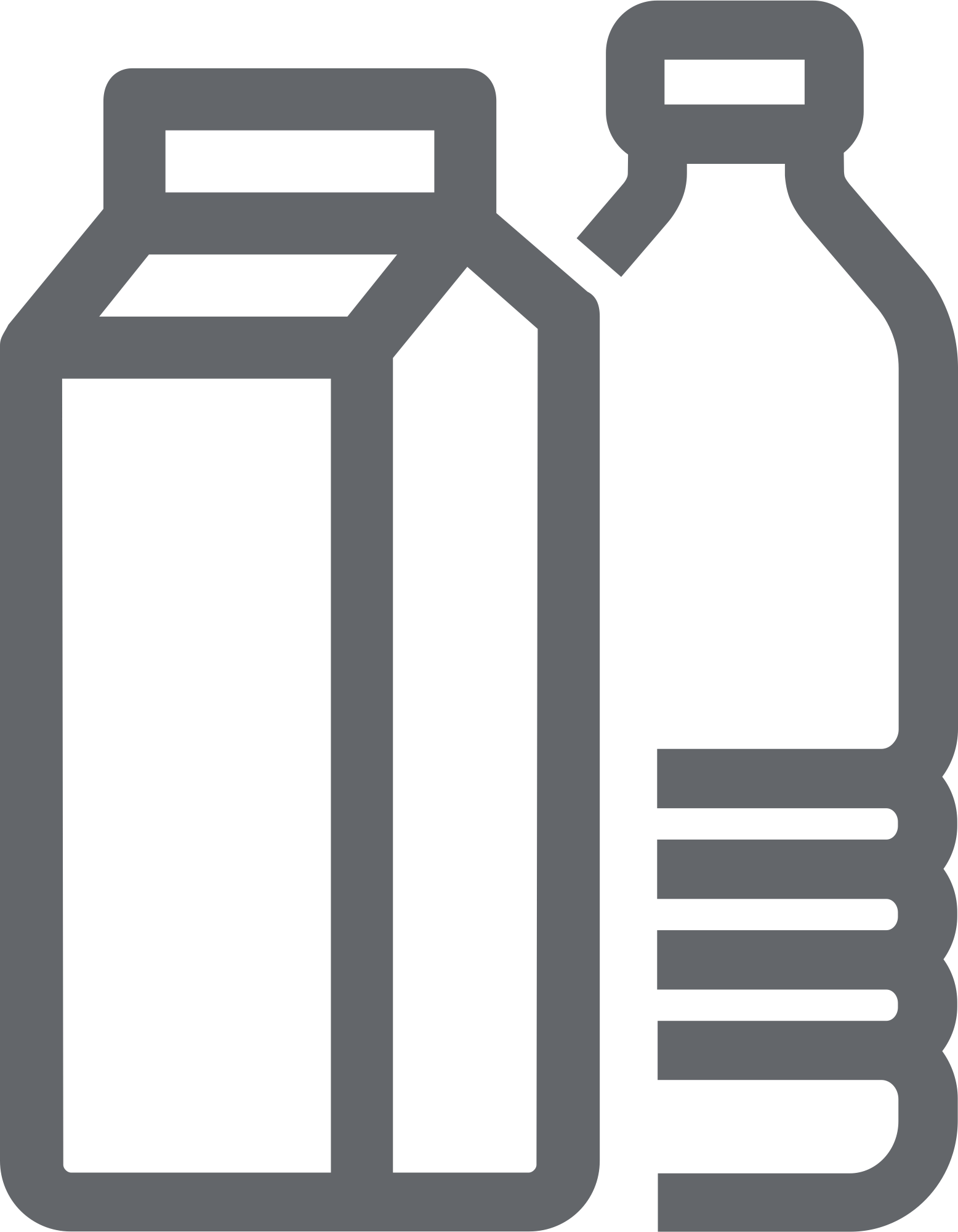 Для б\а напитков 
из пп. «а»п. 3 
ППР 887
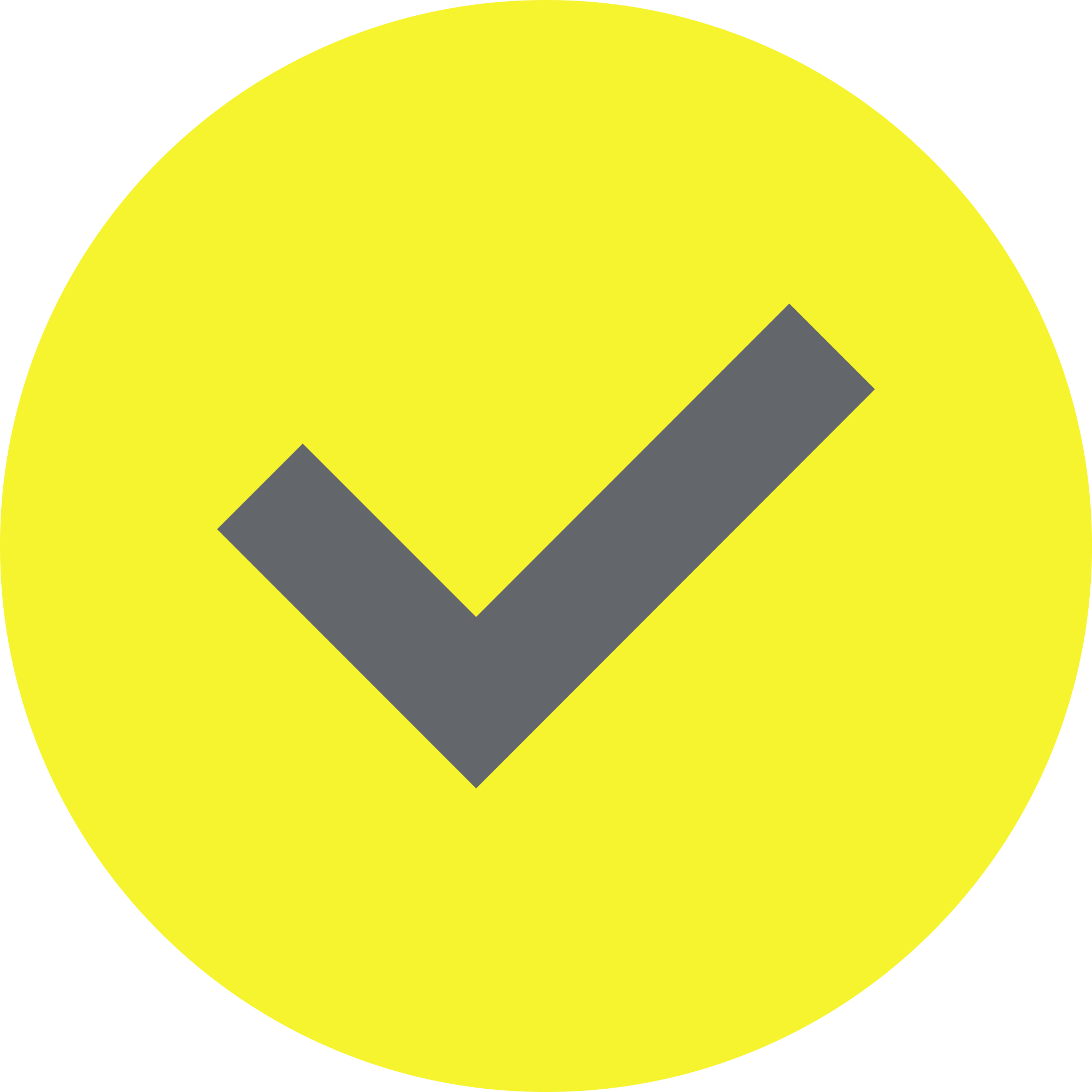 01.03.2025
Офлайн
по блэклисту все ТГ 
кроме б\а напитков
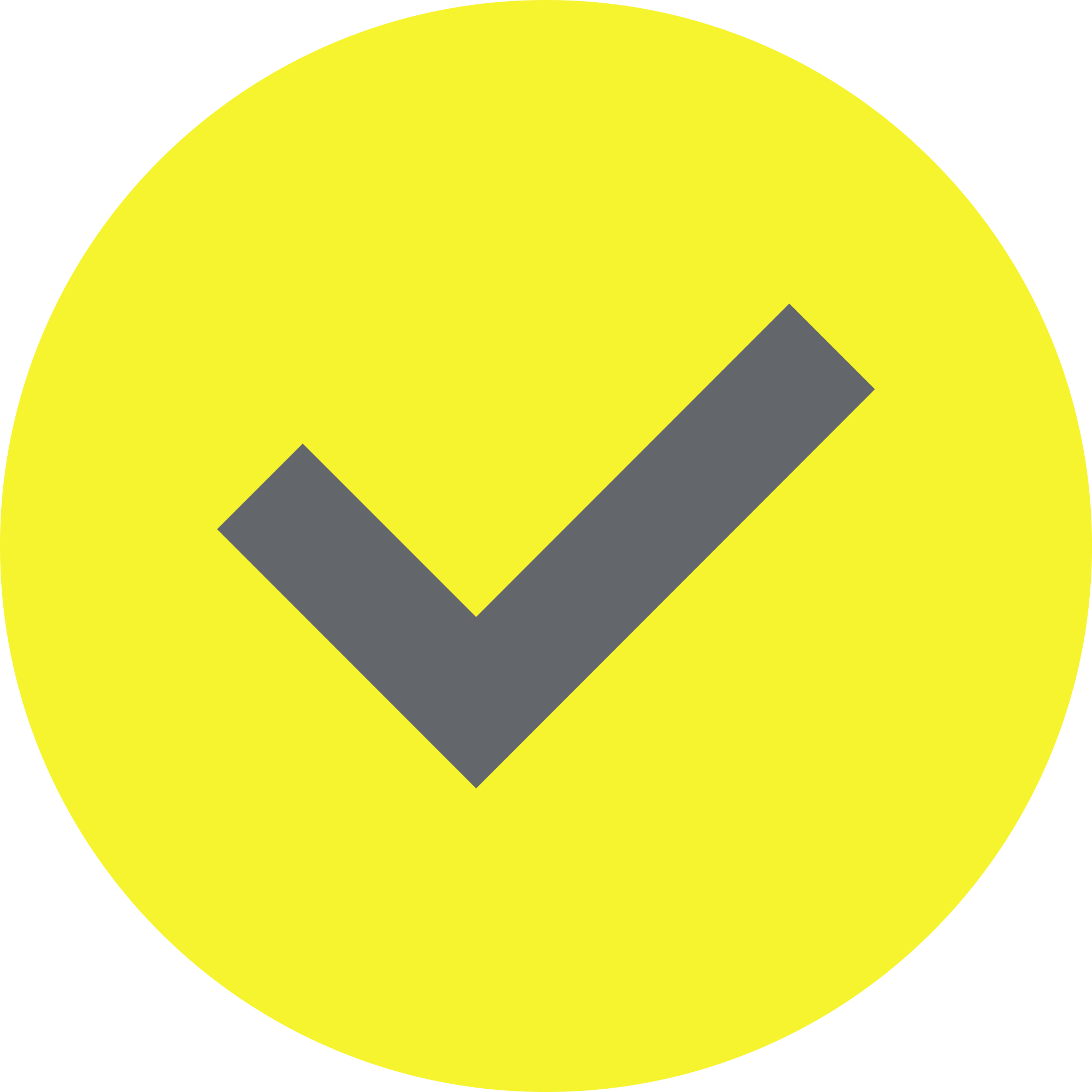 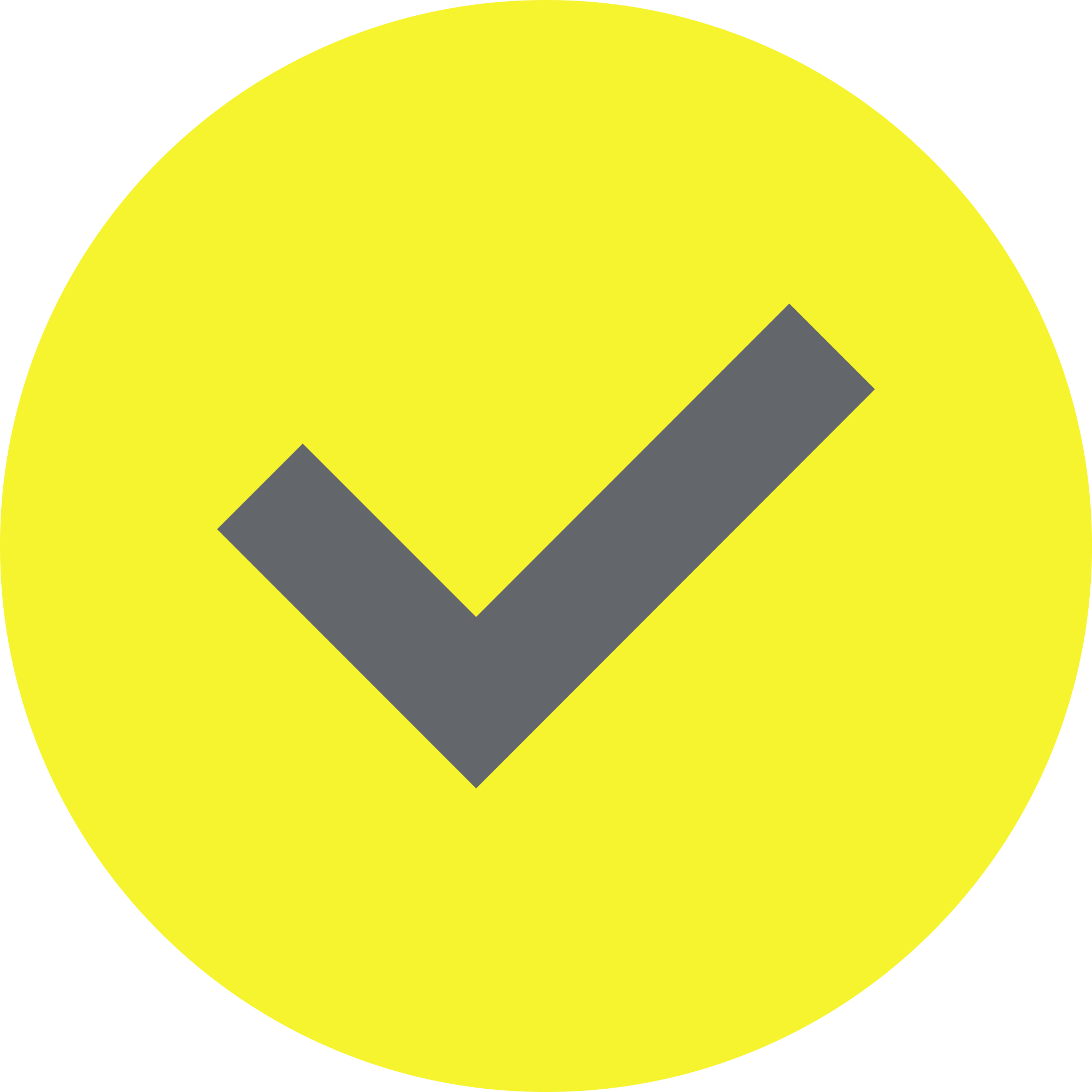 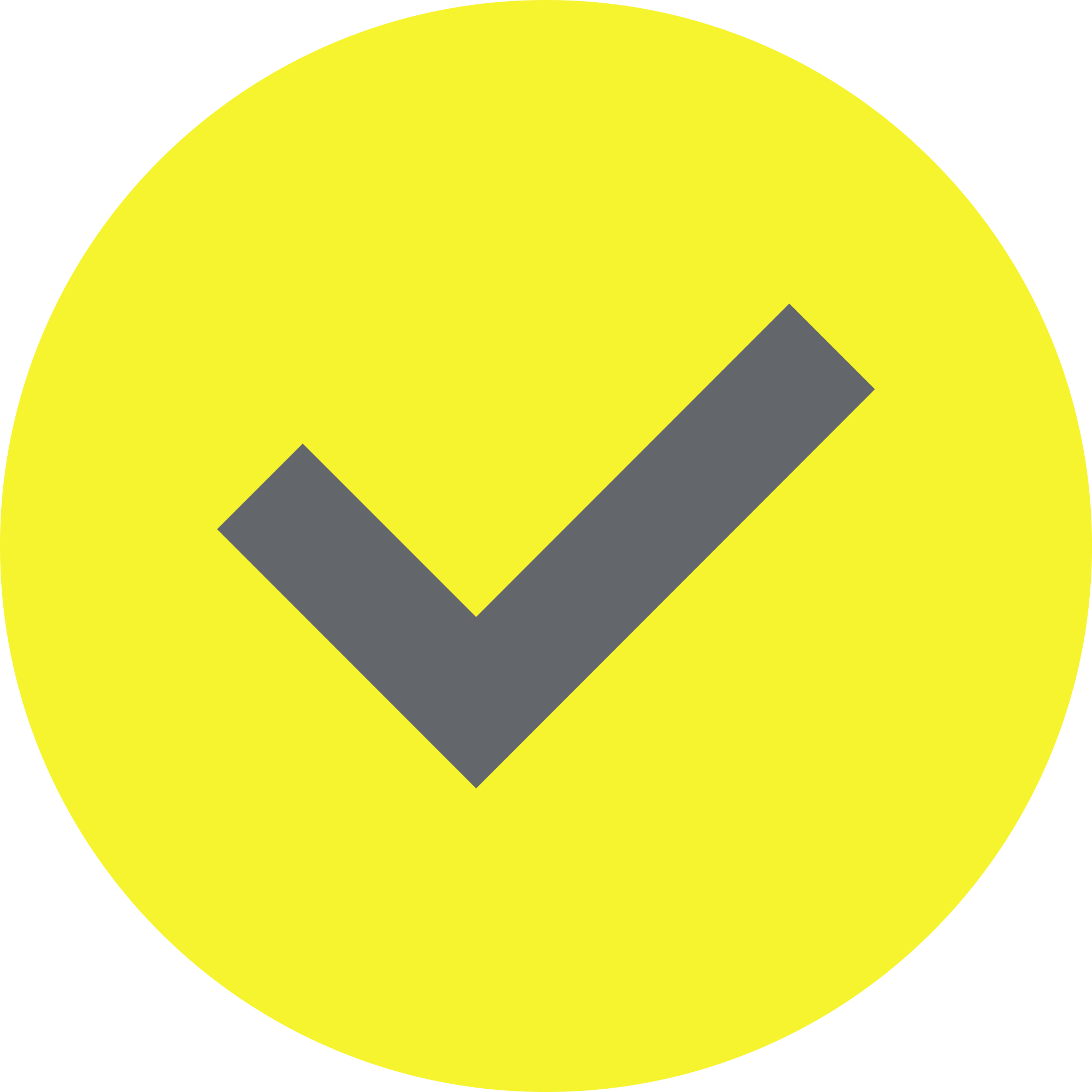 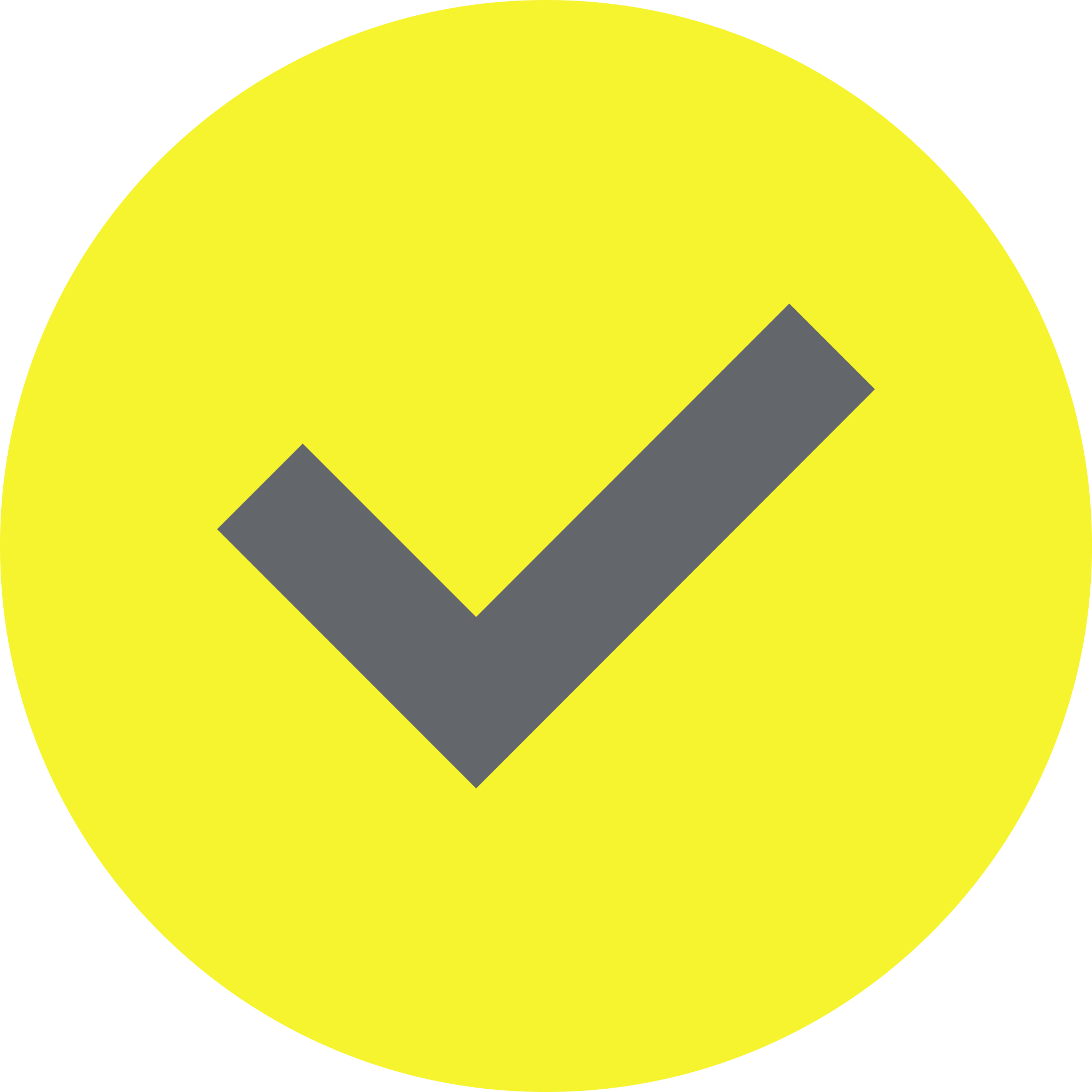 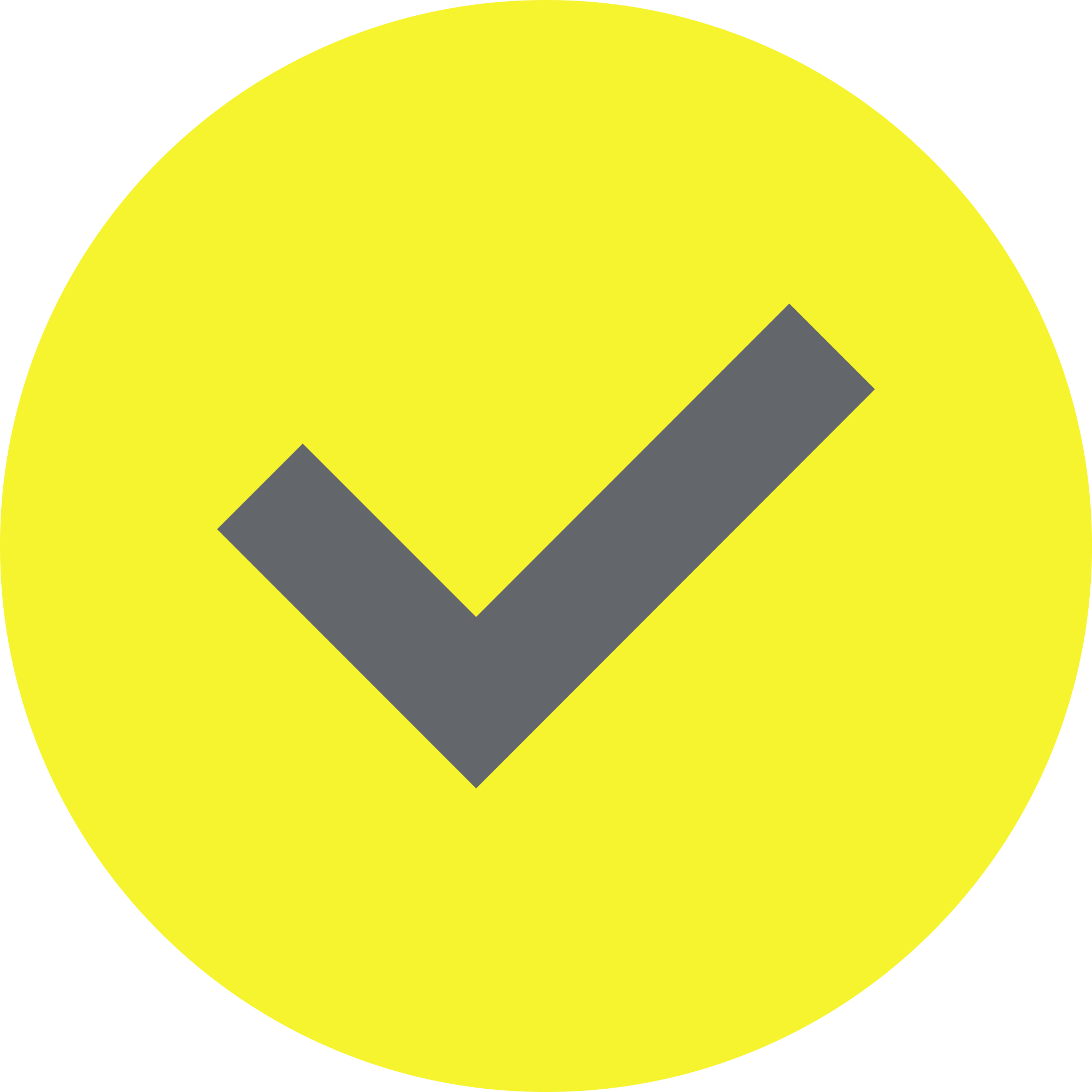 01.04.2024
01.05.2024
01.09.2024
01.06.2025
01.06.2025
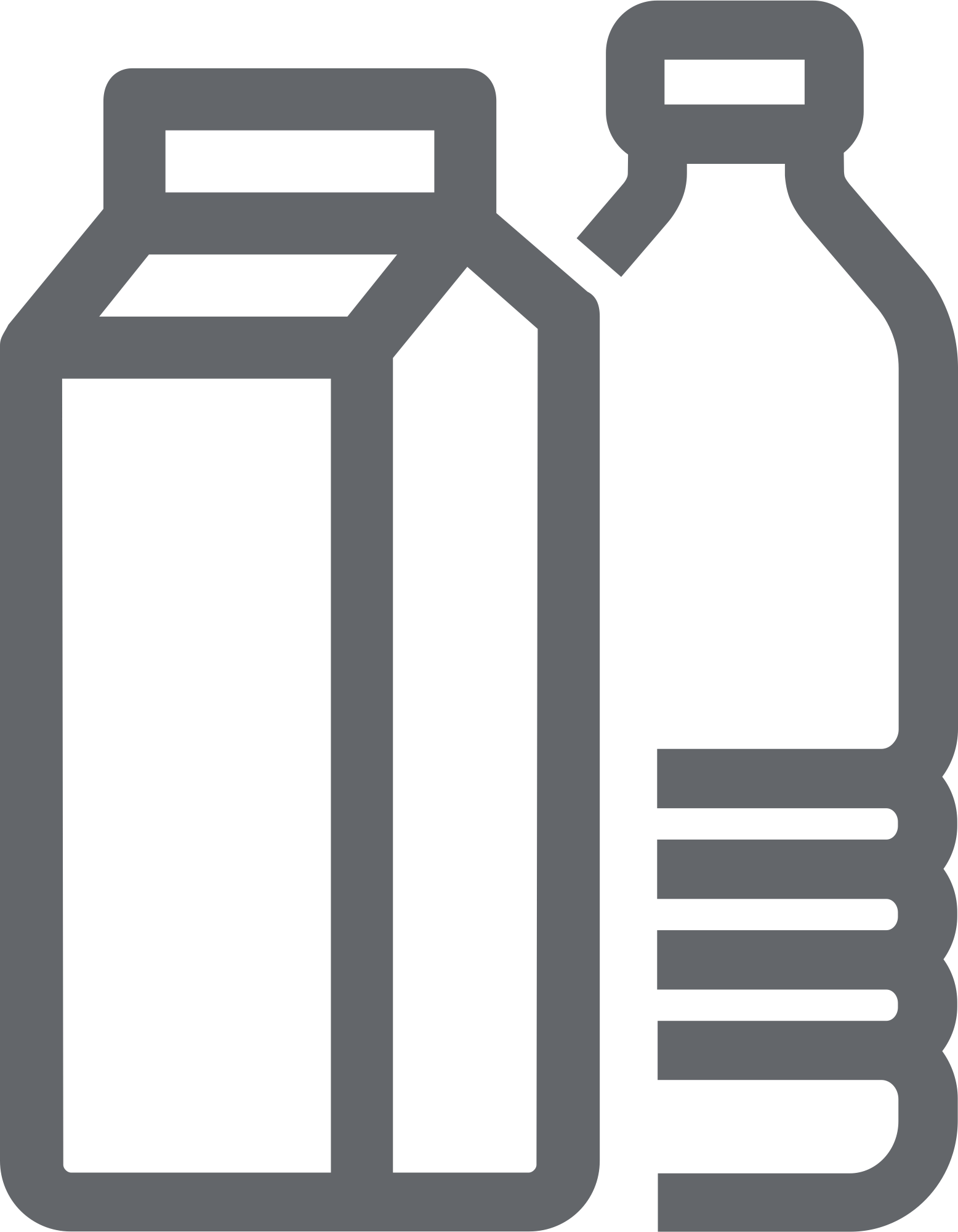 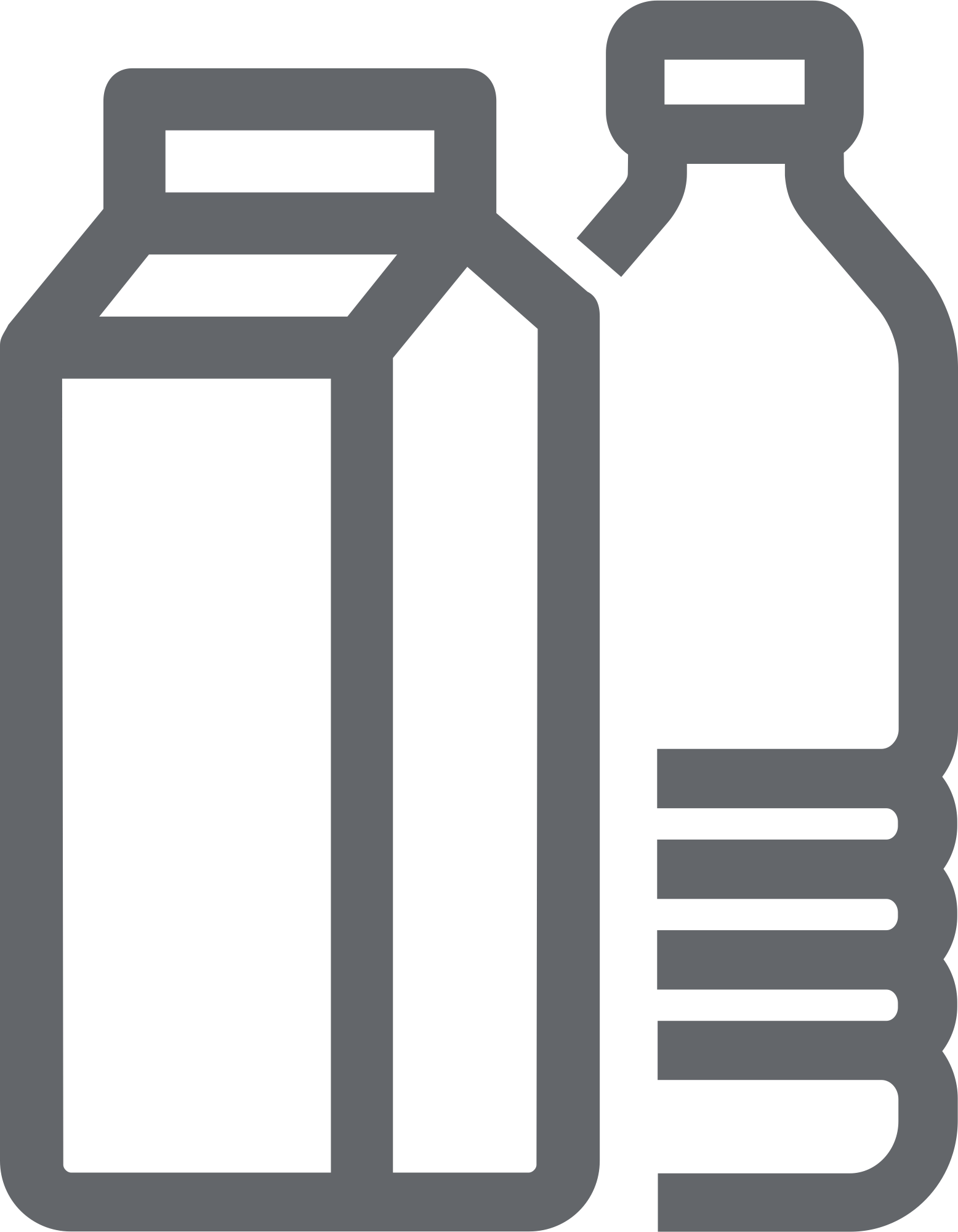 Для б\а напитков 
из пп. «б» п. 3 
ППР 887
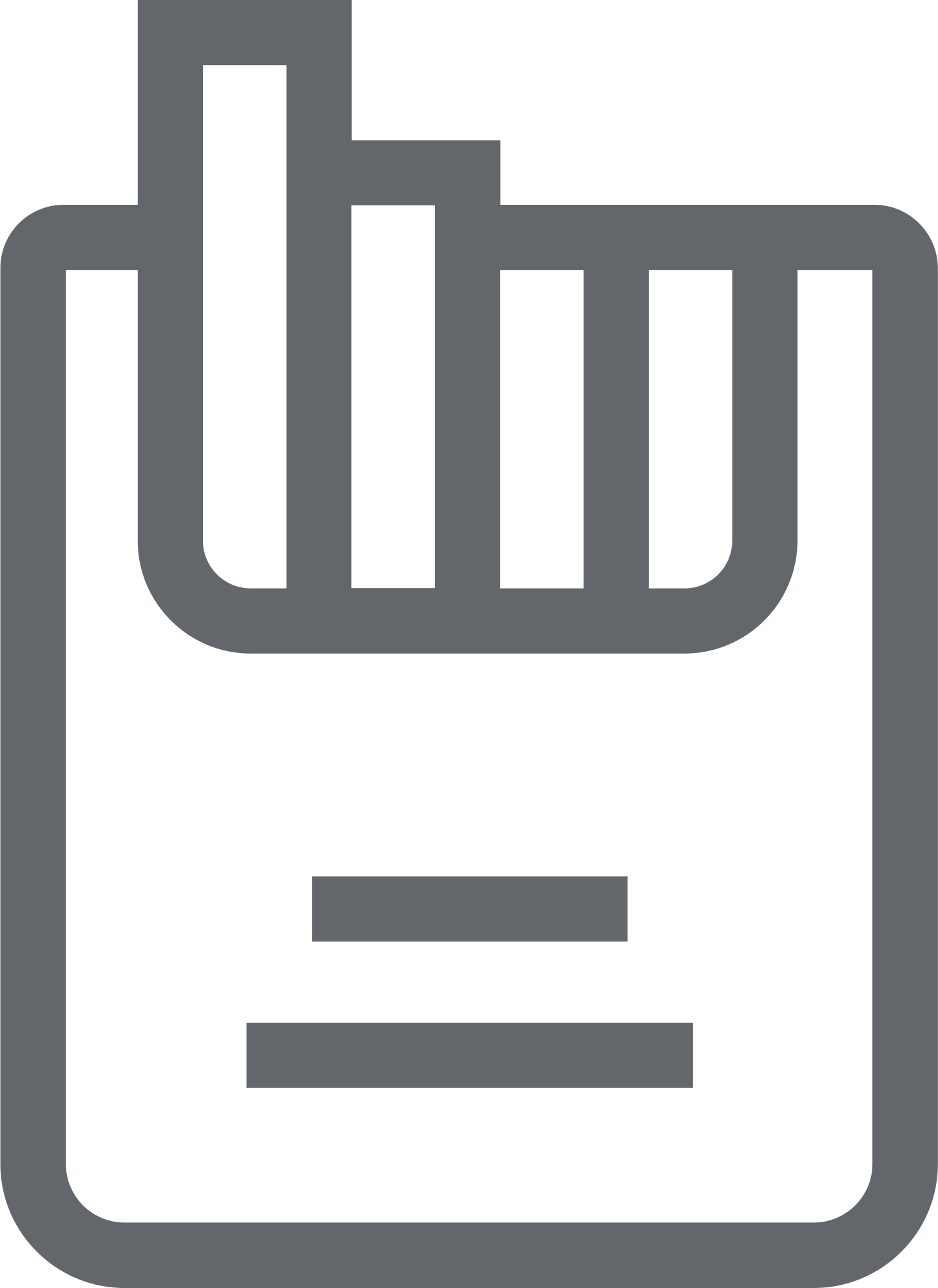 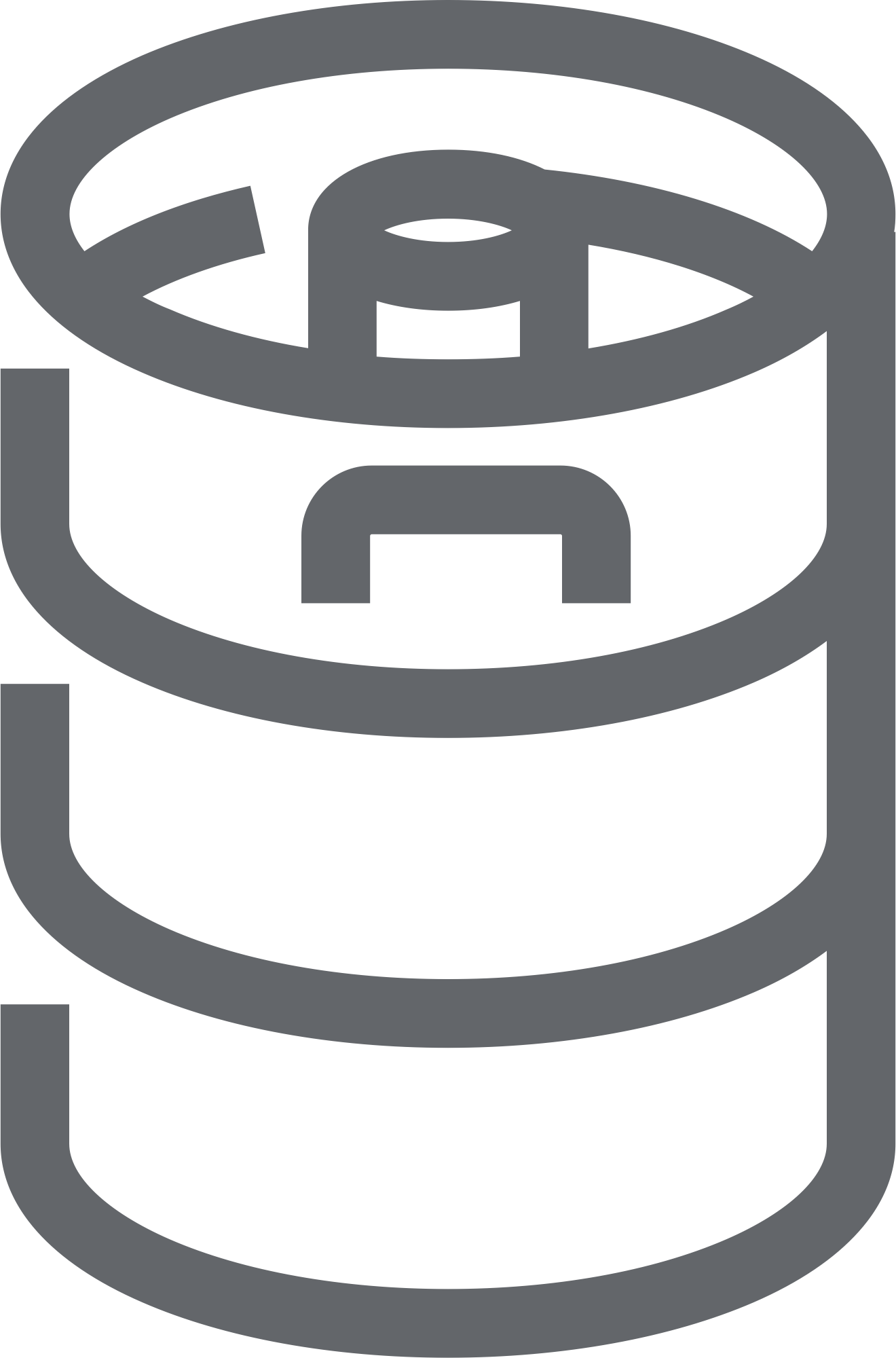 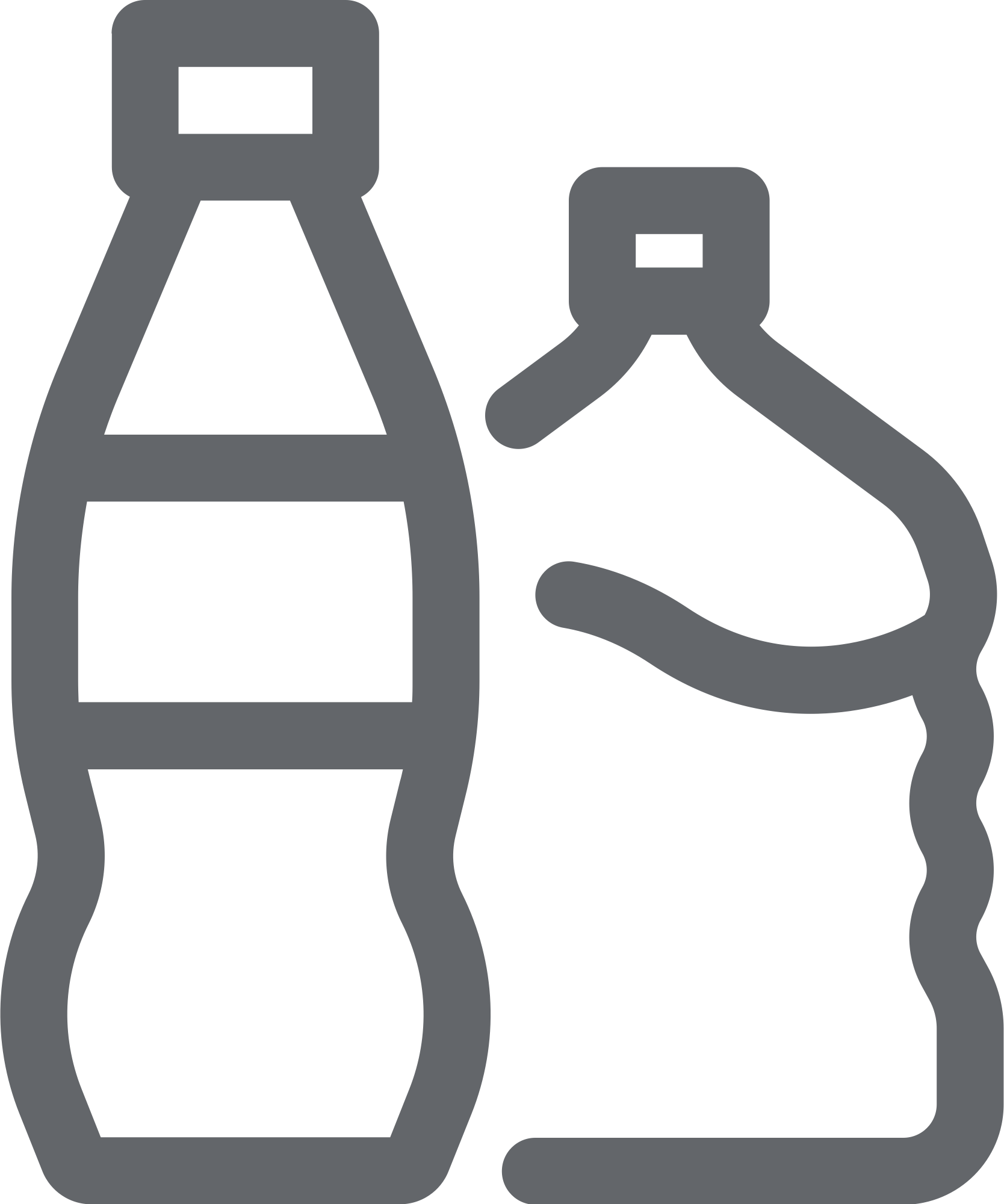 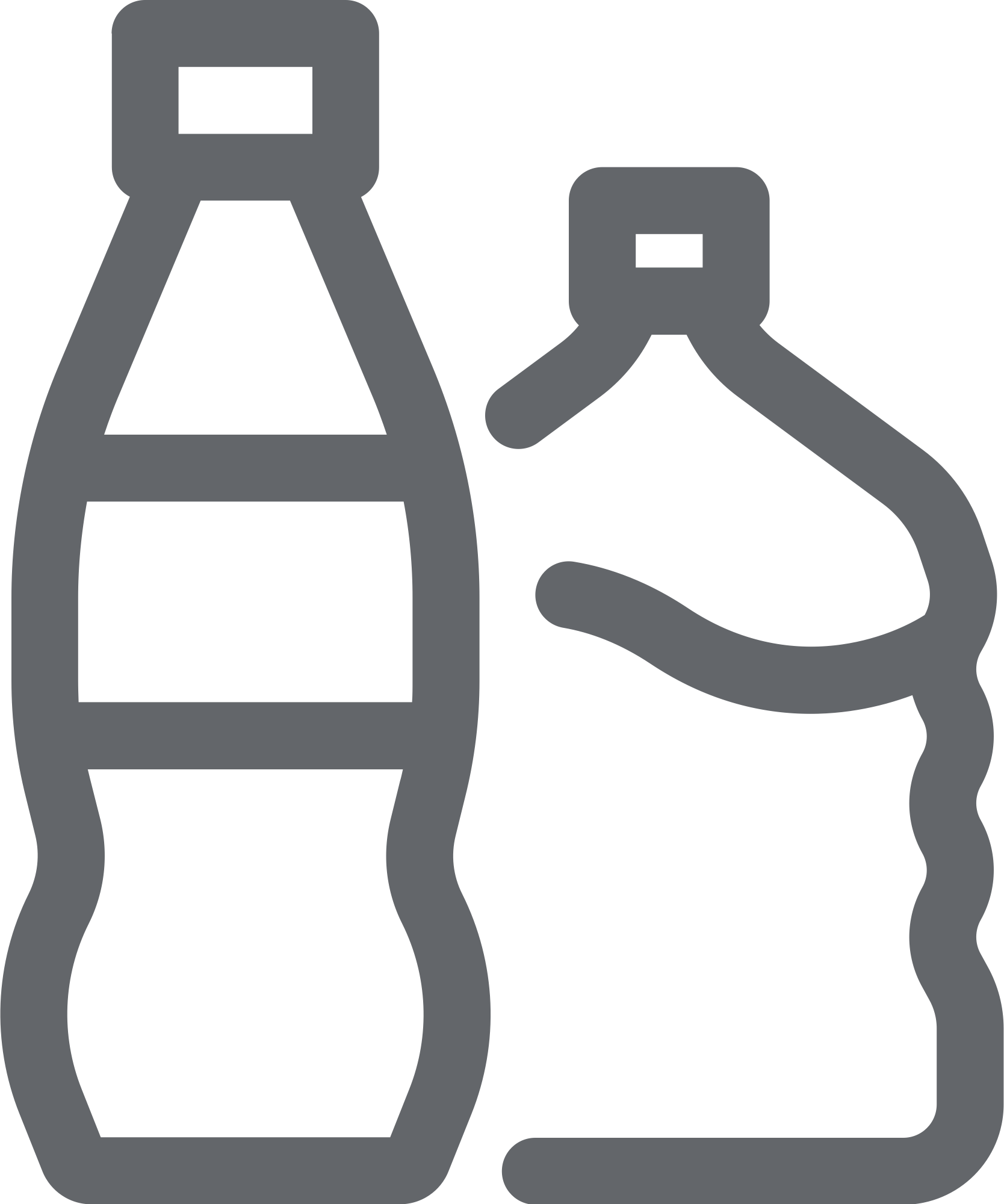 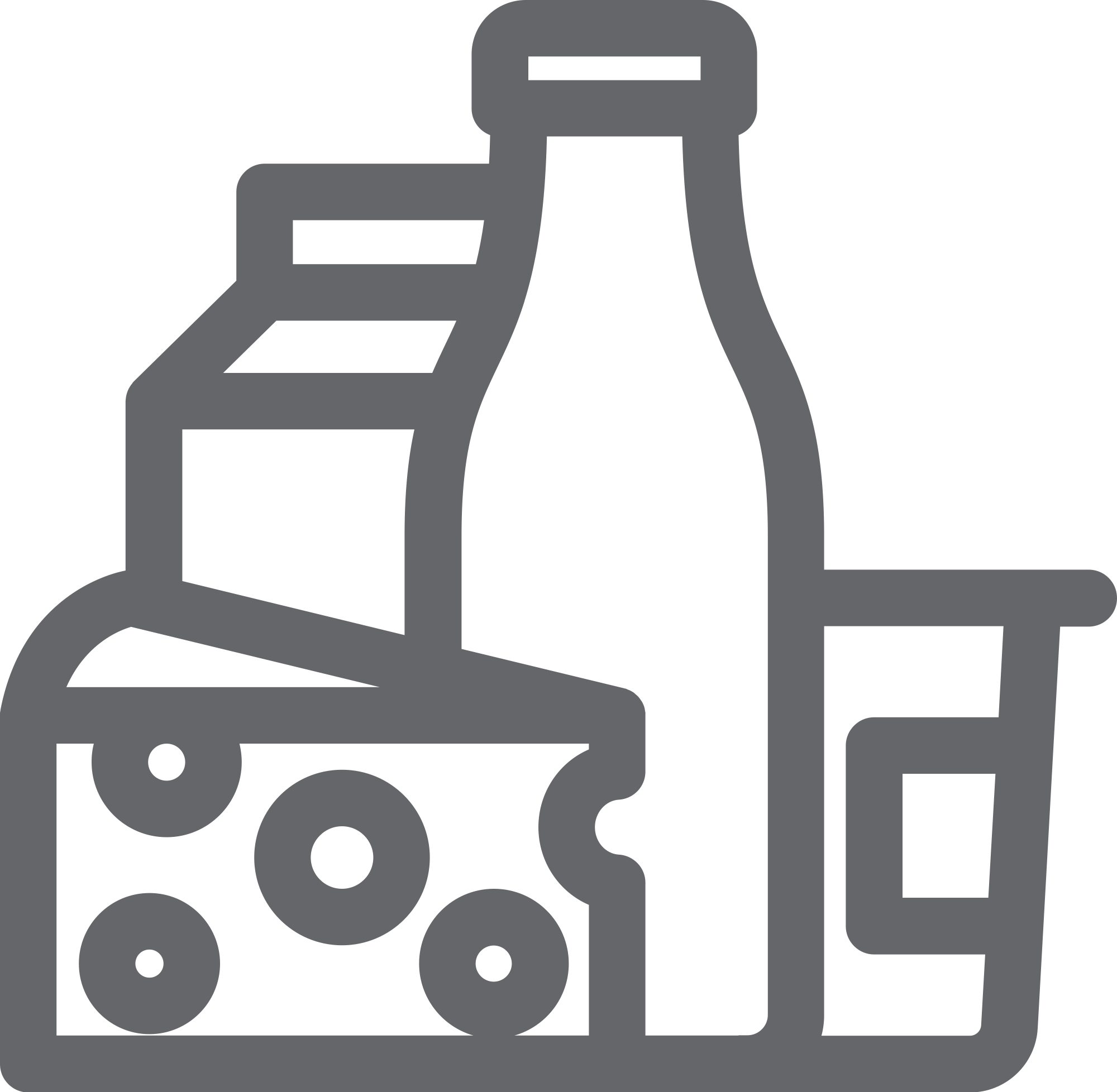 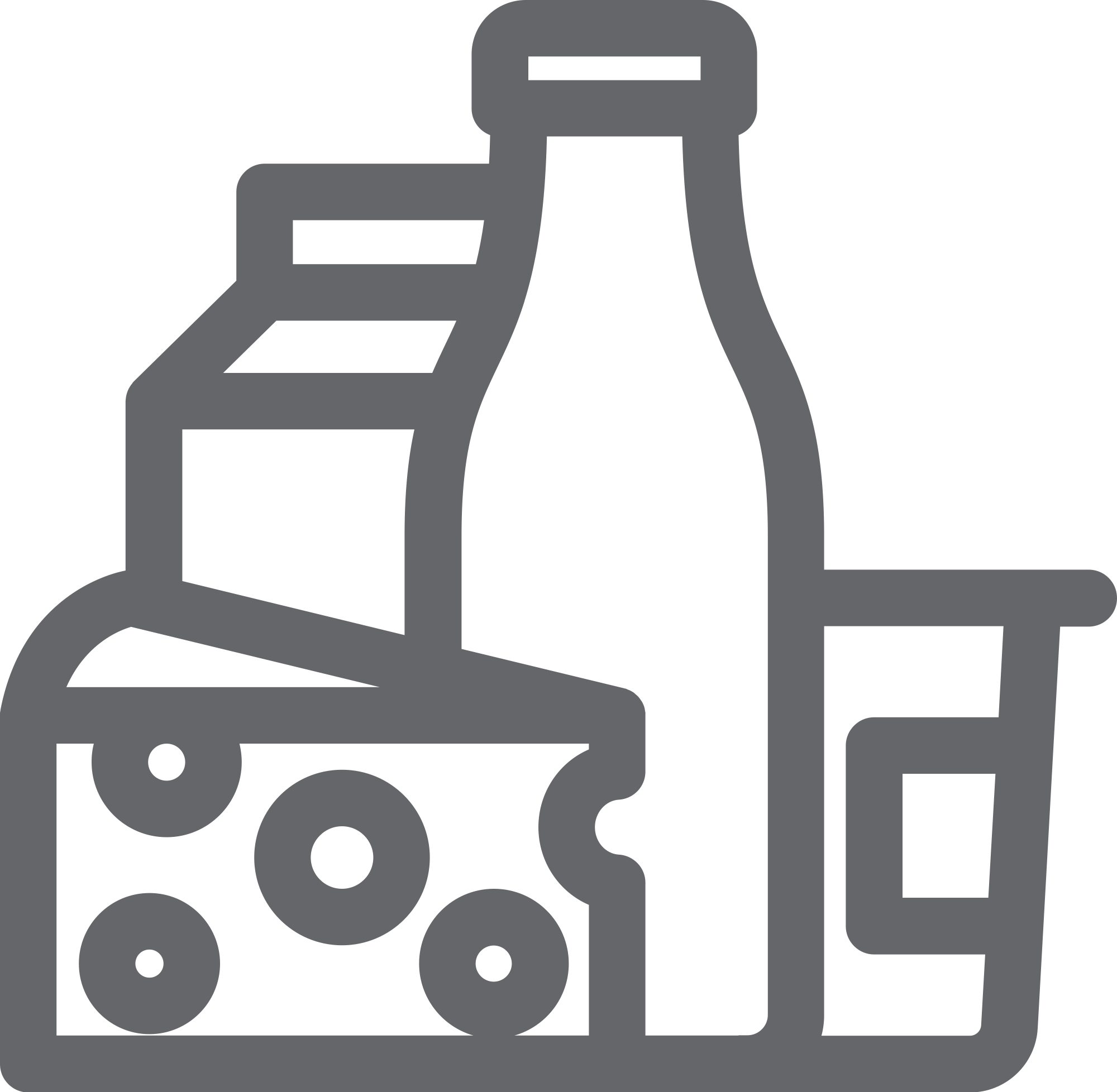 Офлайн 
по блэклисту для б\а напитков
Для крупных сетей
Для остальных УОТ
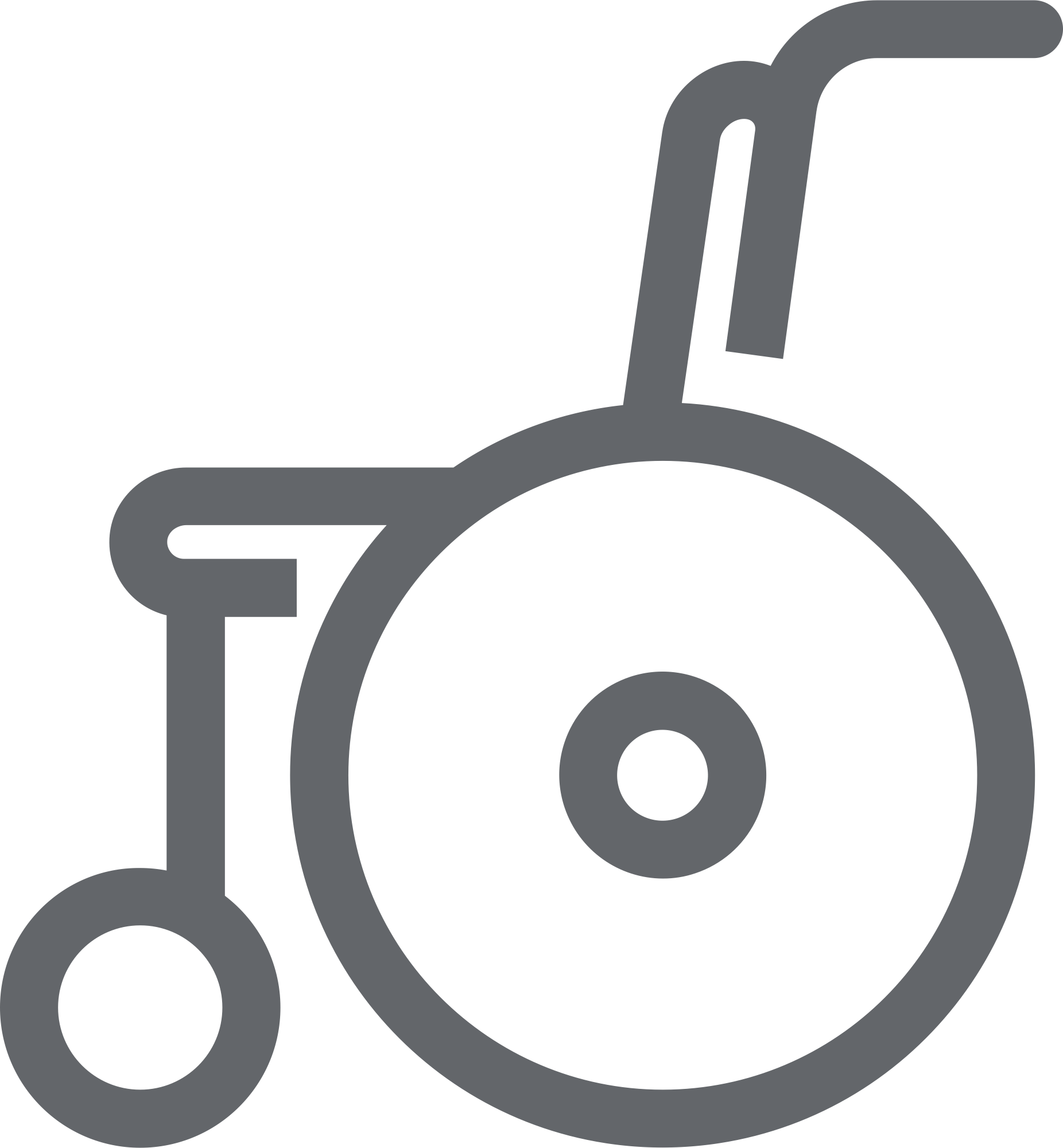 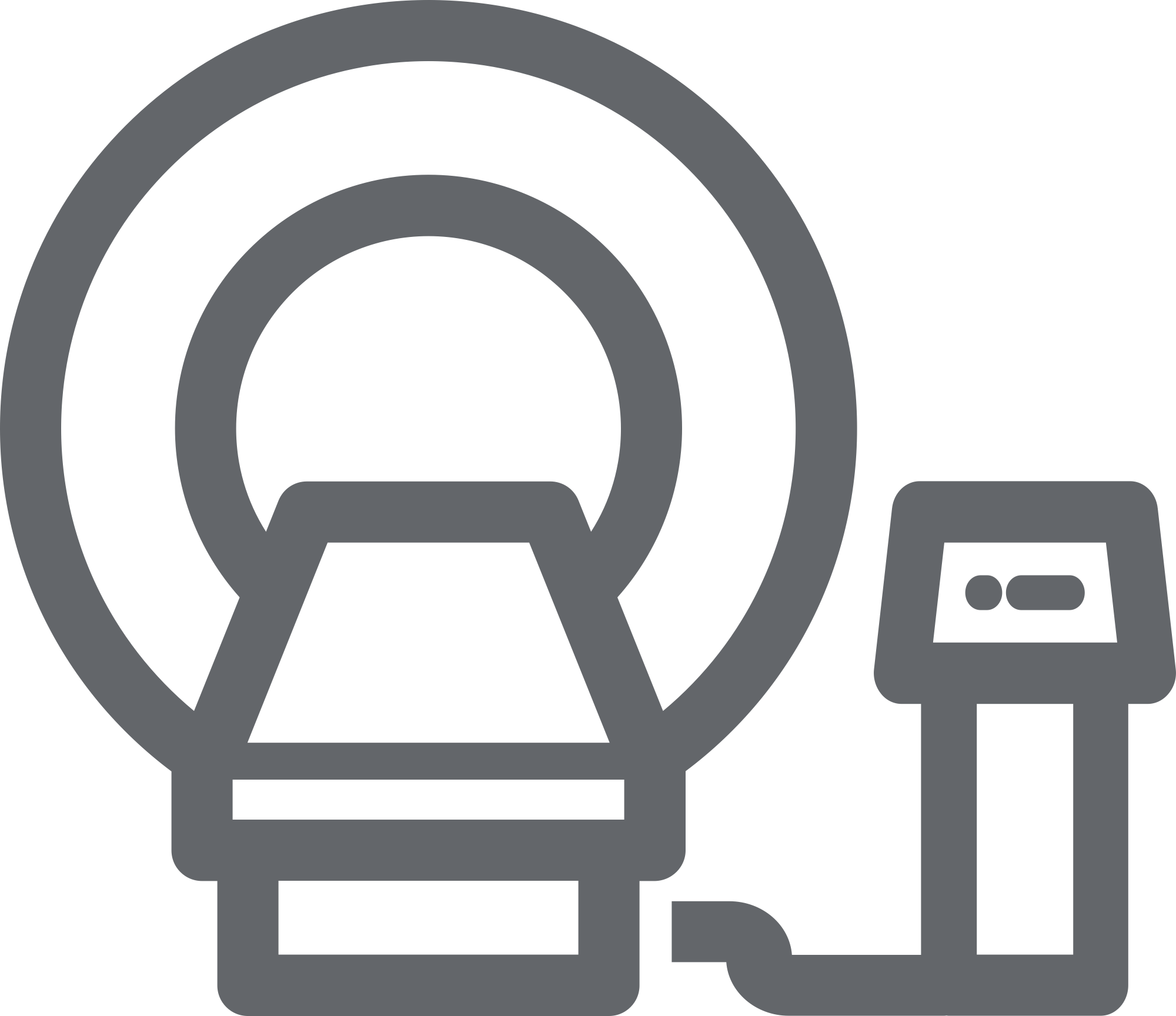 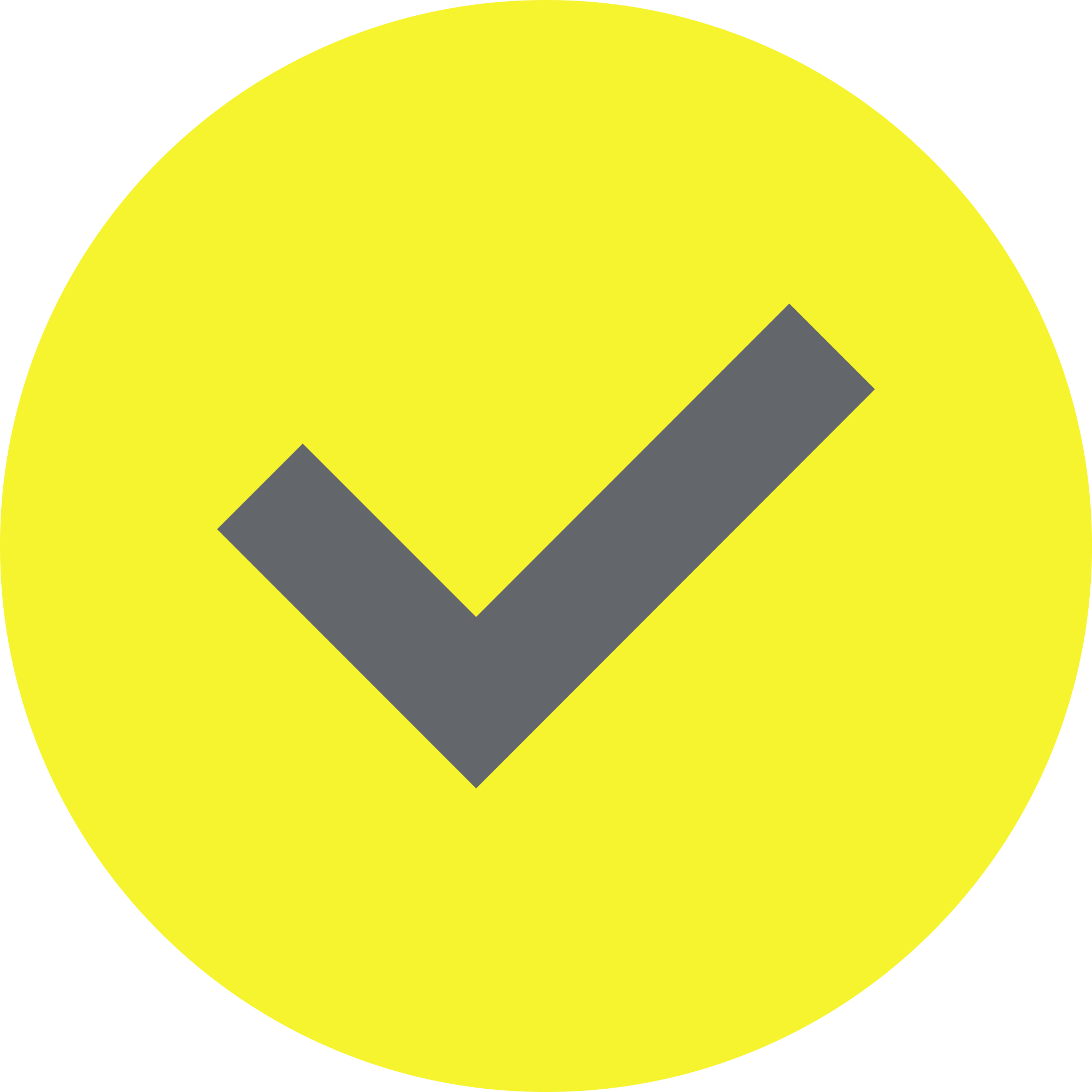 01.11.2024
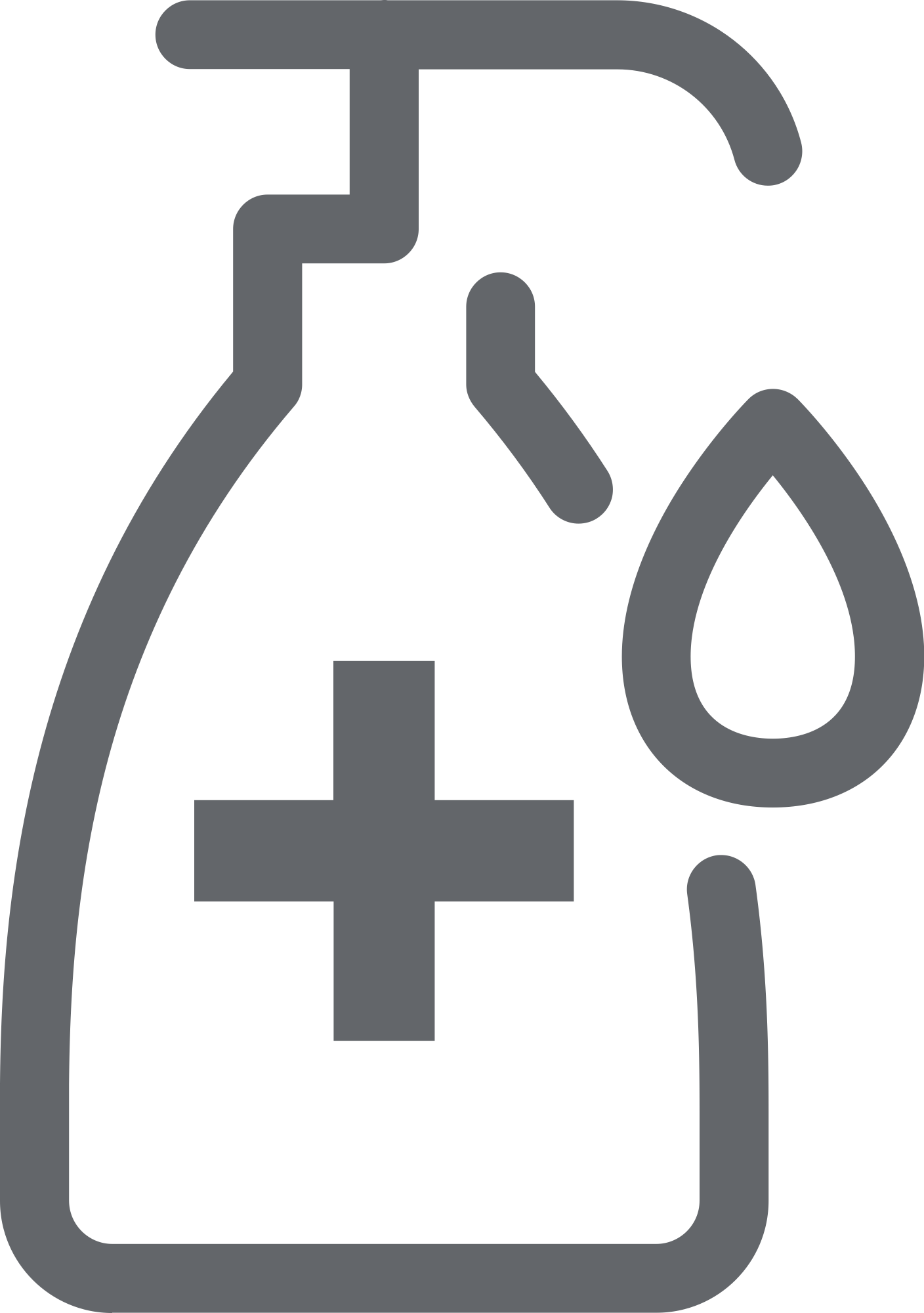 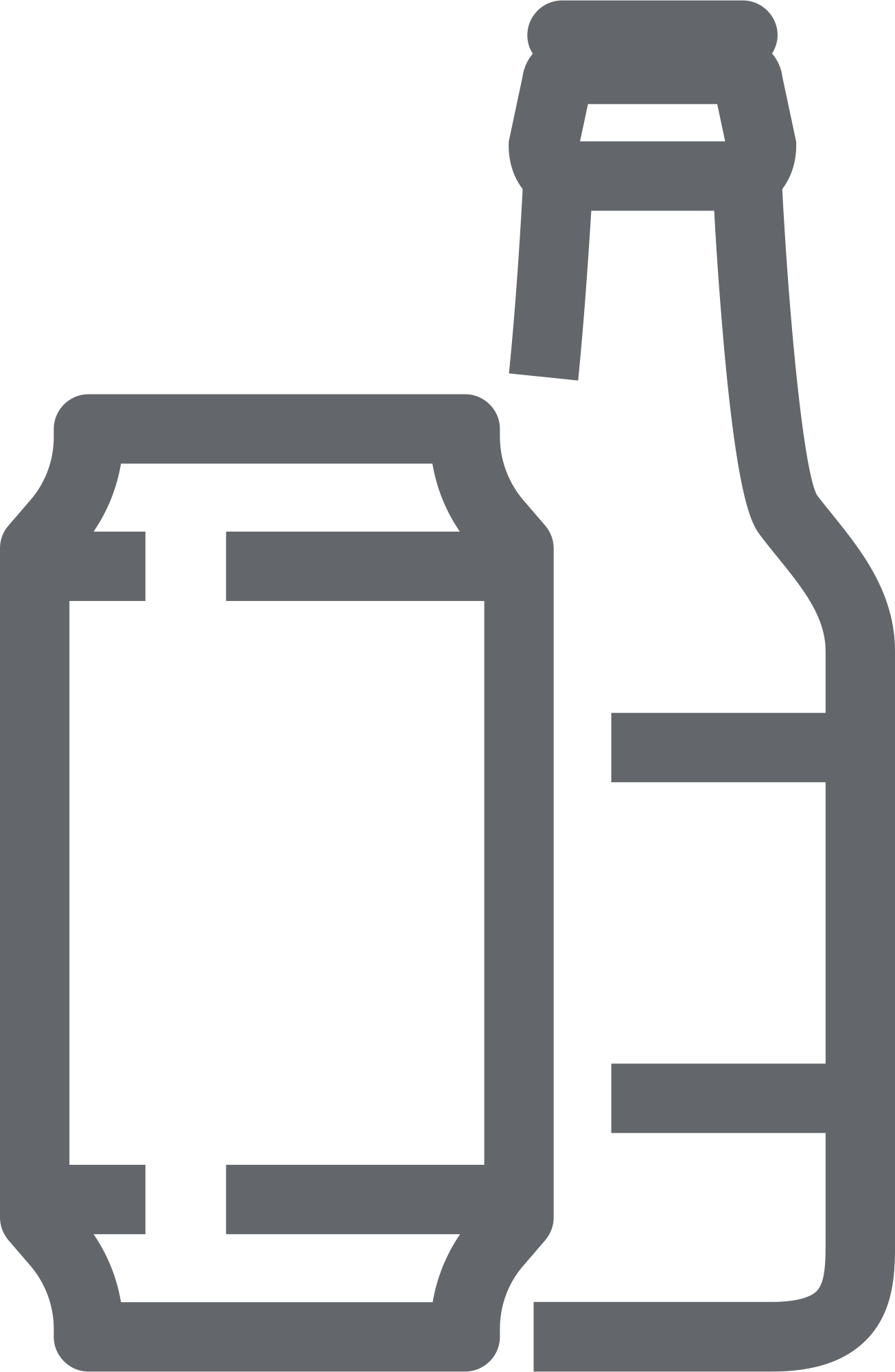 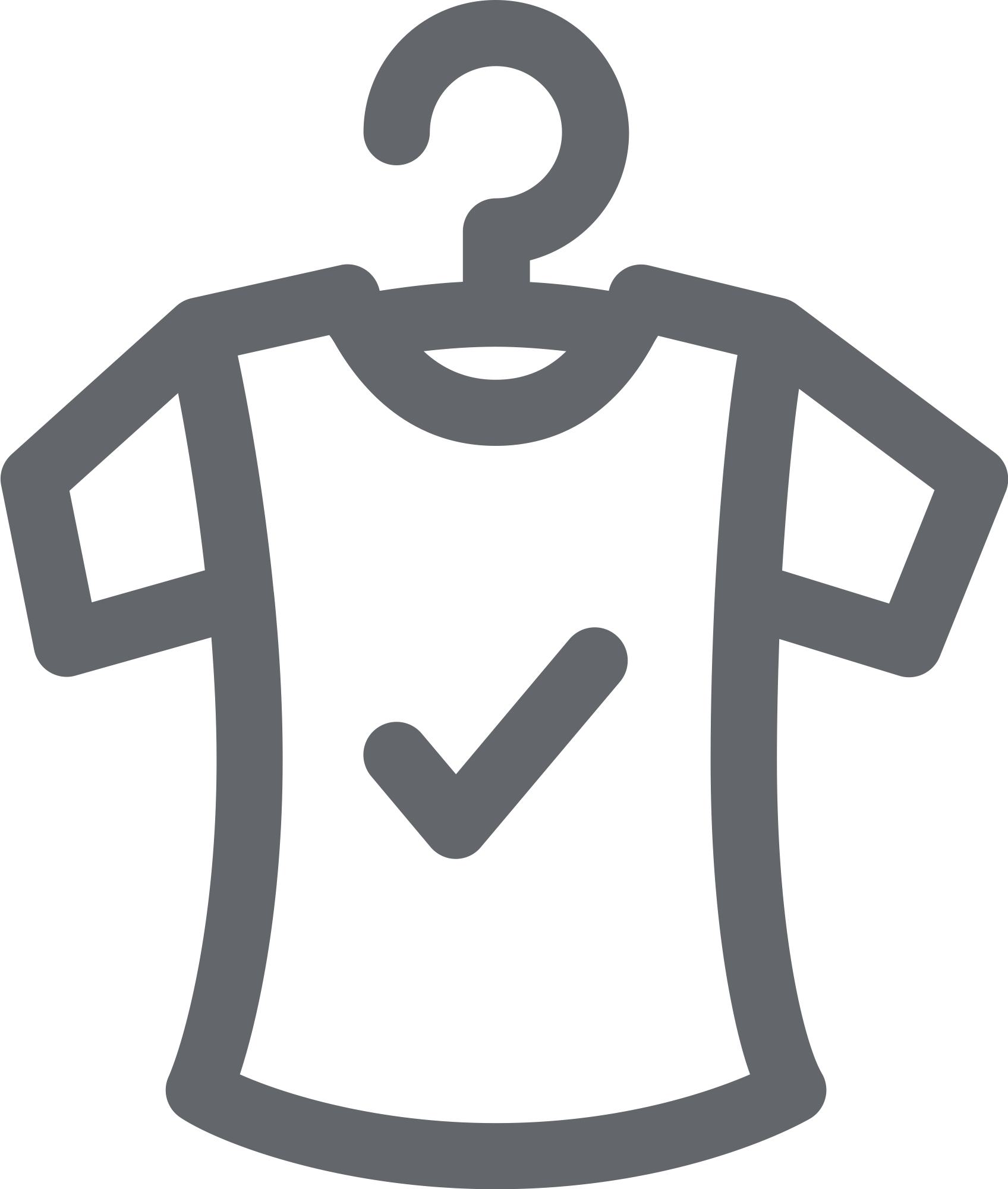 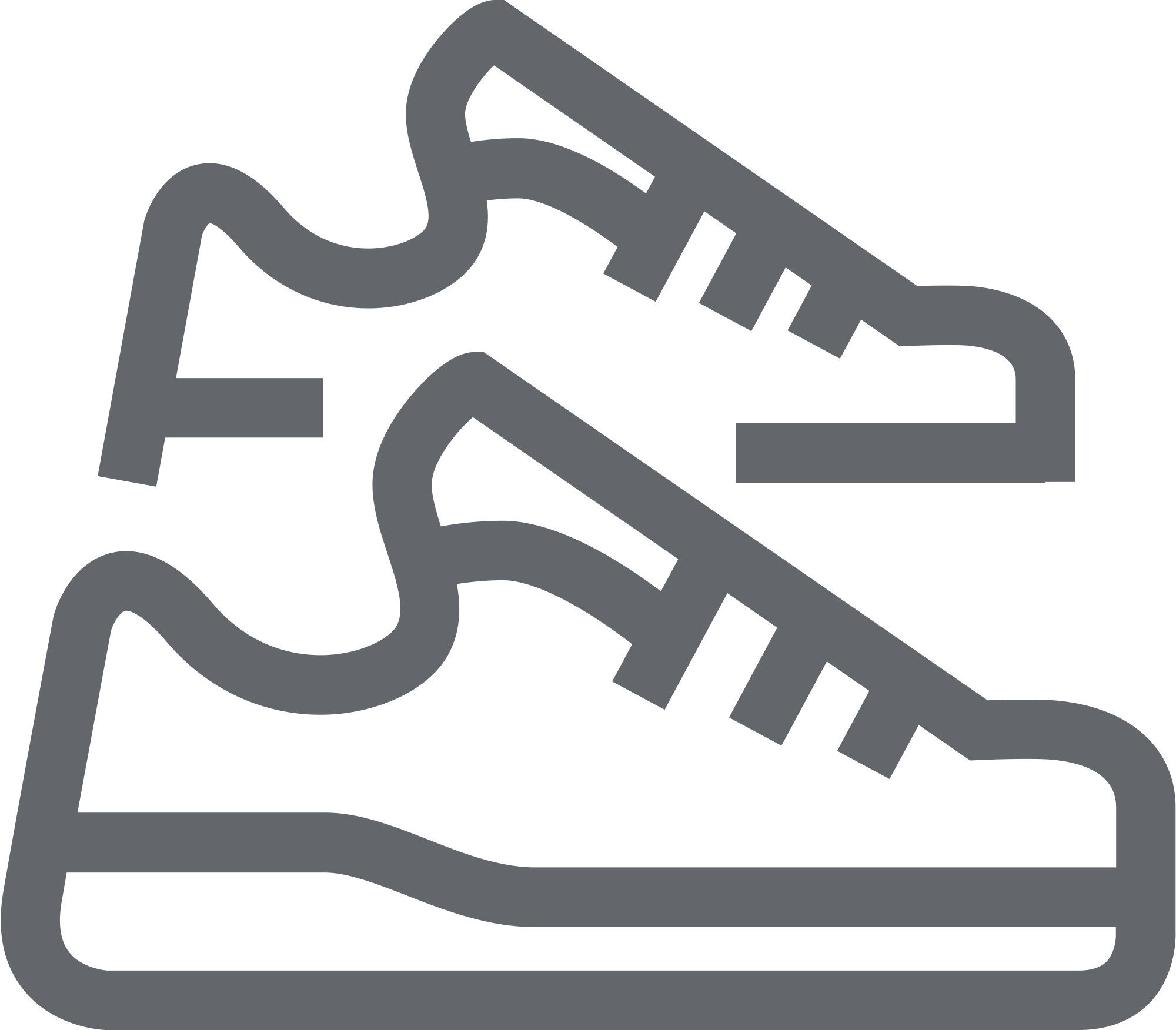 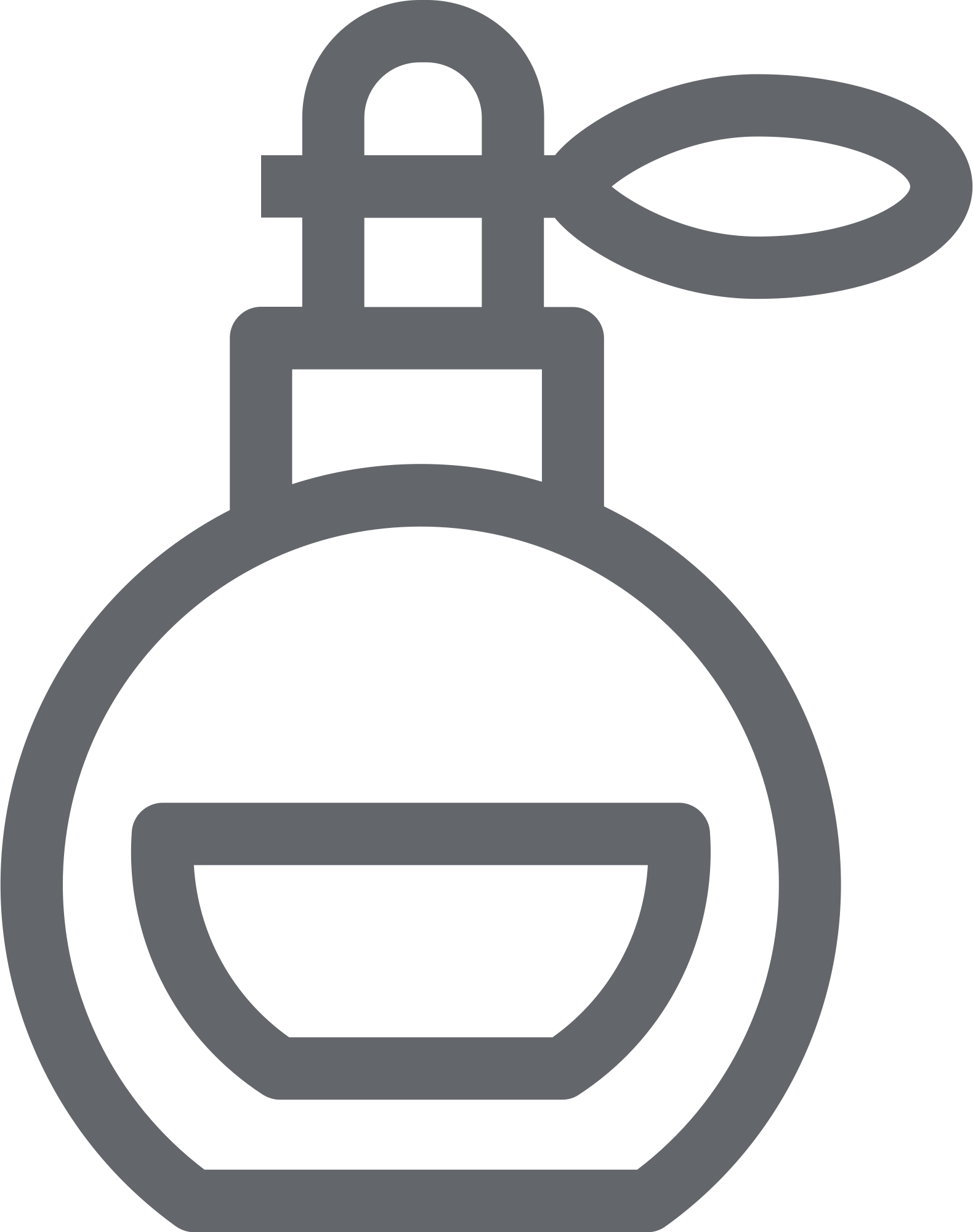 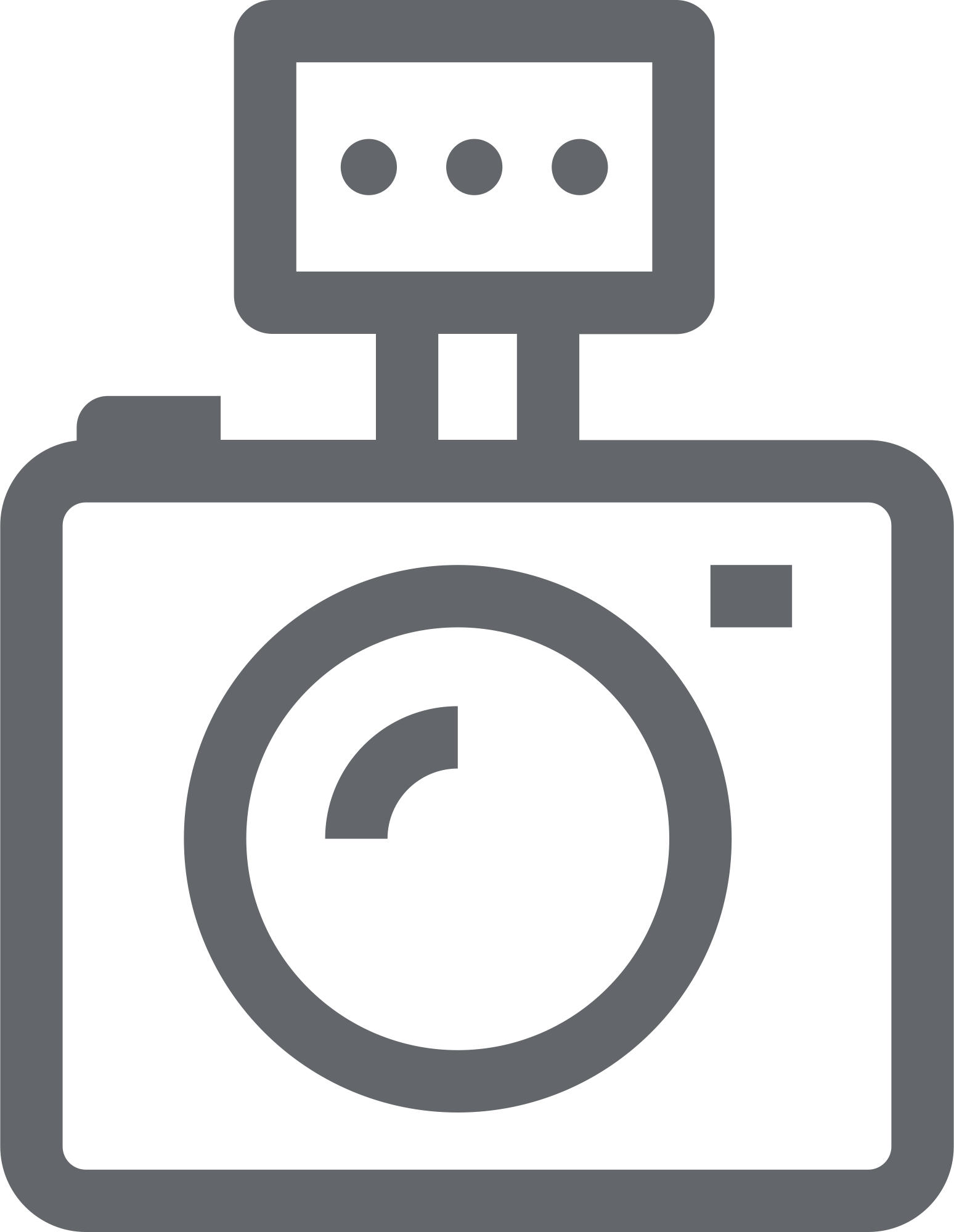 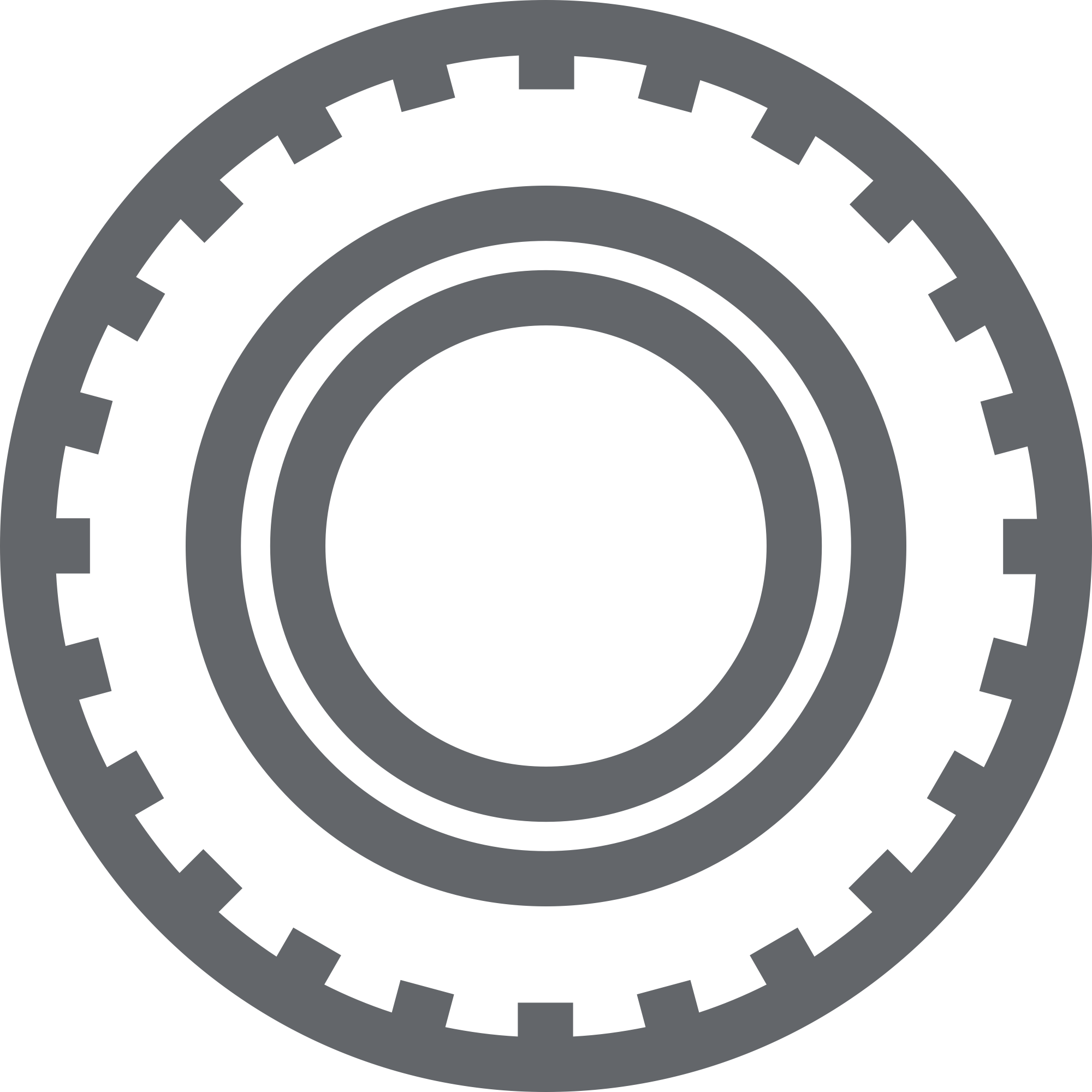 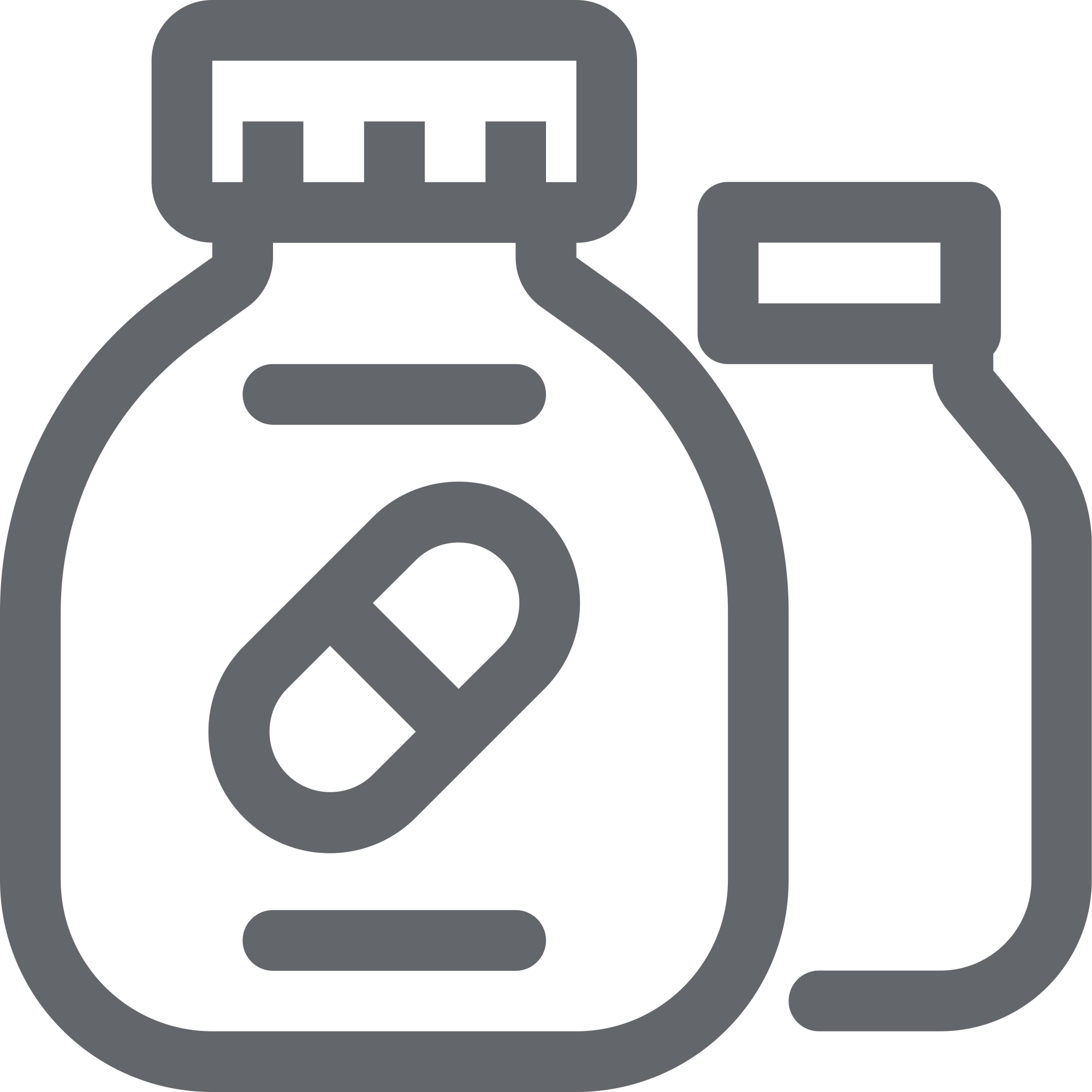 Товарные группы и случаи запрета
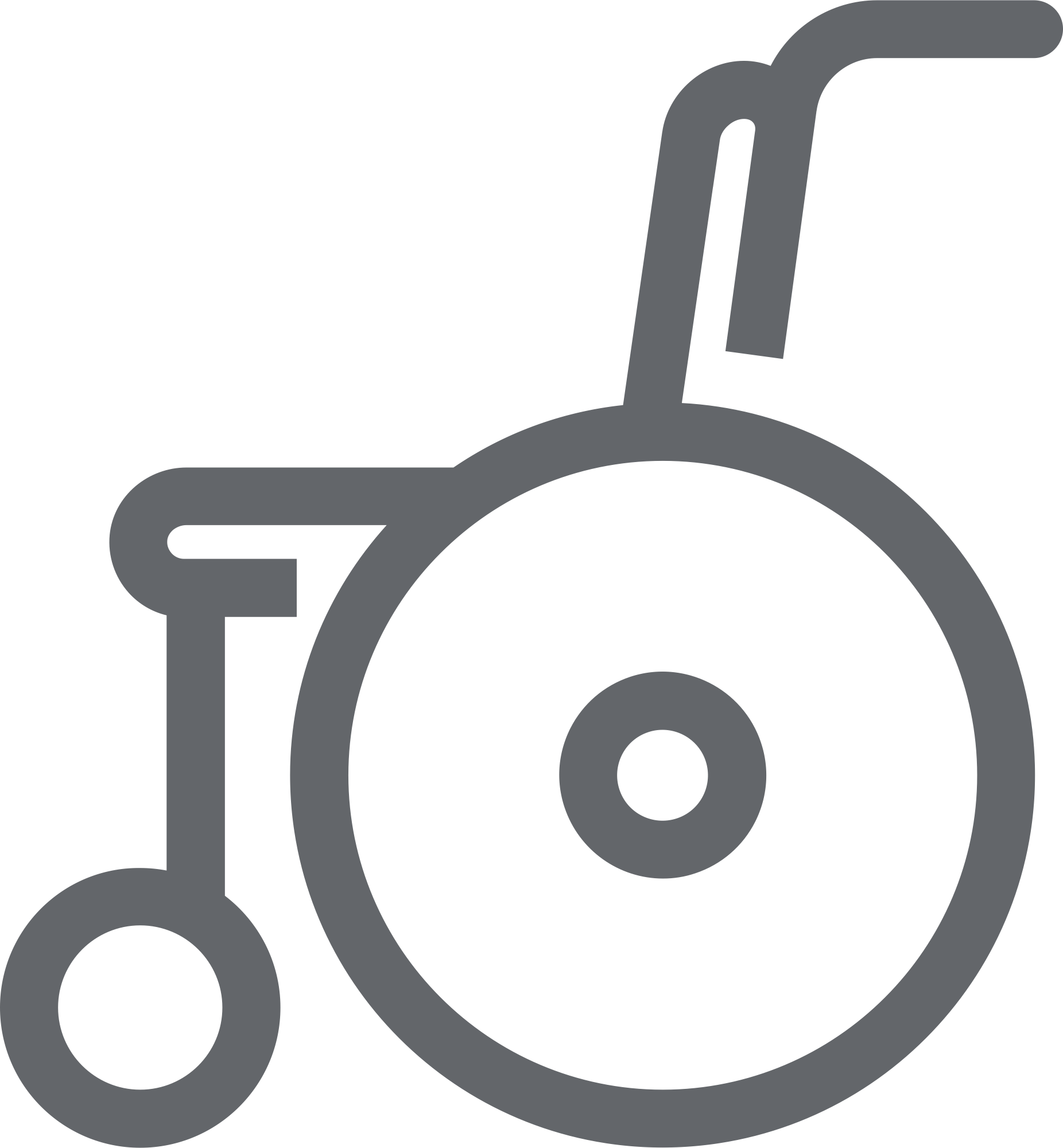 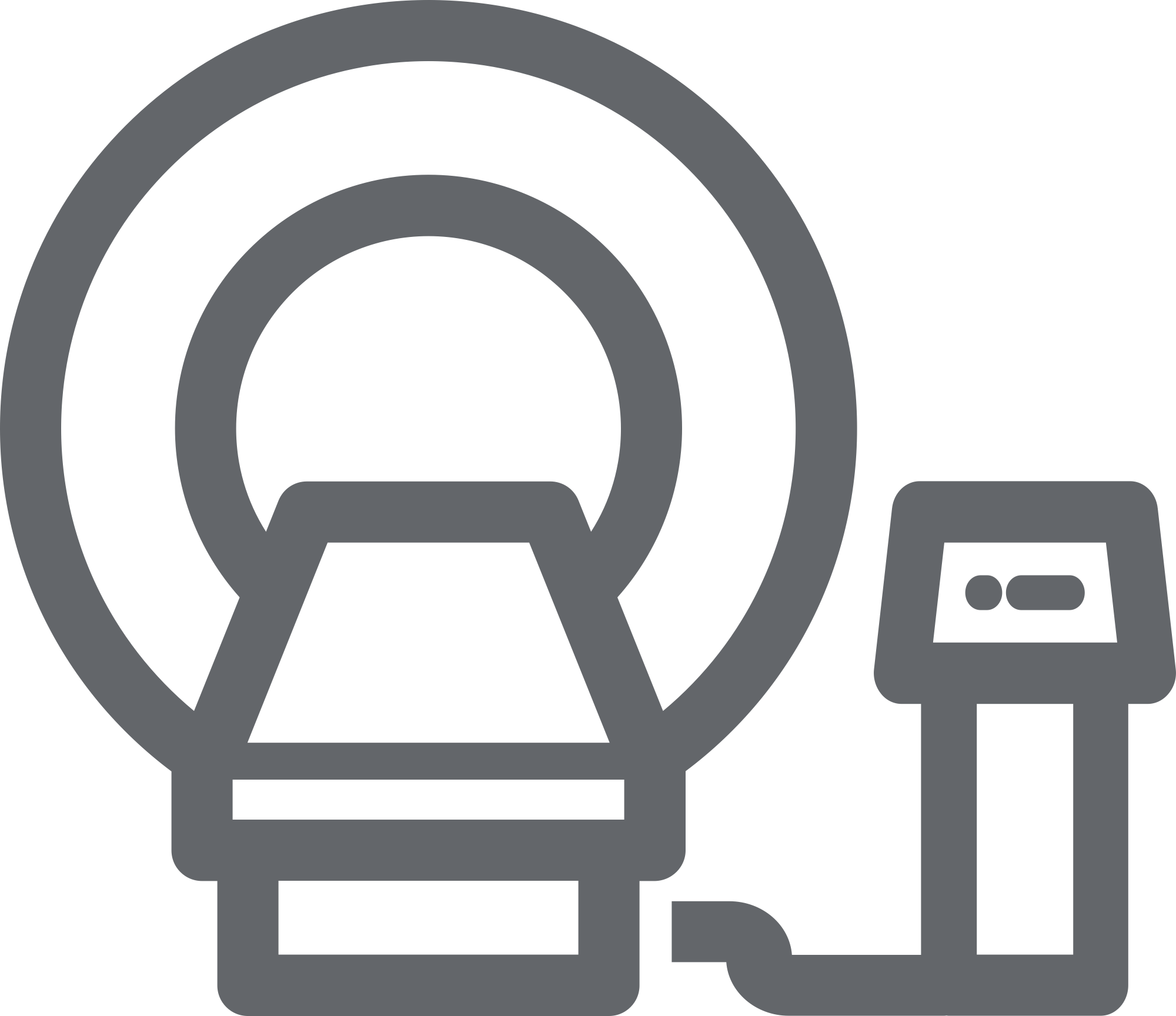 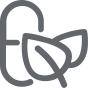 СЛУЧАЙ ЗАПРЕТА ПРОДАЖИ
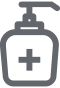 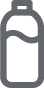 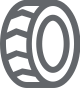 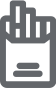 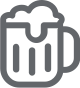 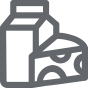 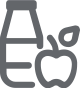 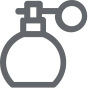 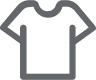 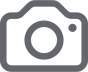 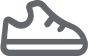 Отсутствие сведений о коде или нанесении
(код в статусе «эмитирован» или неизвестен ГИС МТ)
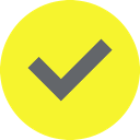 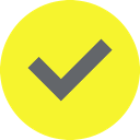 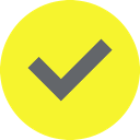 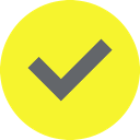 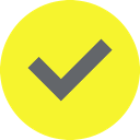 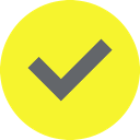 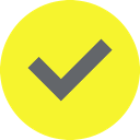 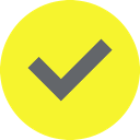 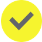 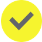 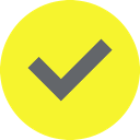 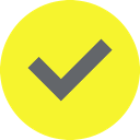 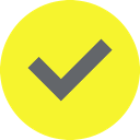 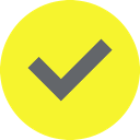 Продажа товара выведенного из оборота
(код в статусе «выведен из оборота»)
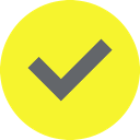 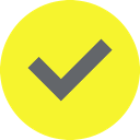 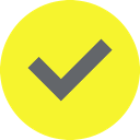 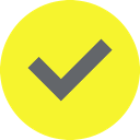 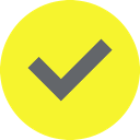 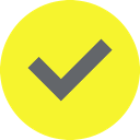 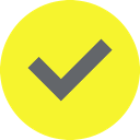 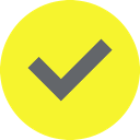 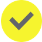 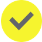 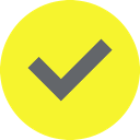 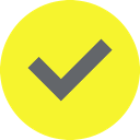 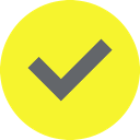 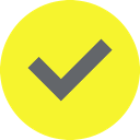 Блокировка по решению ОГВ
(код заблокирован)
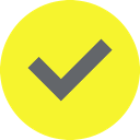 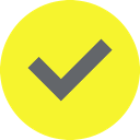 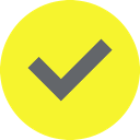 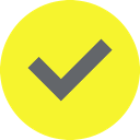 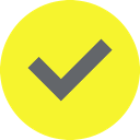 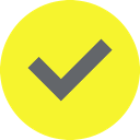 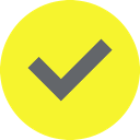 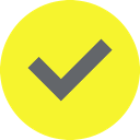 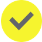 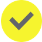 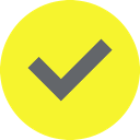 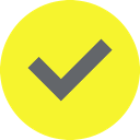 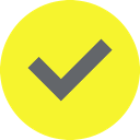 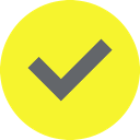 Отсутствие сведений о вводе в оборот
(код в статусе отличном от «в обороте»)
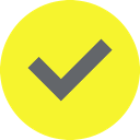 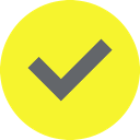 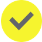 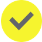 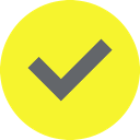 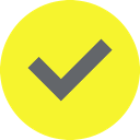 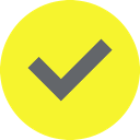 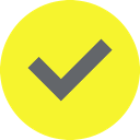 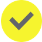 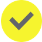 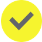 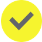 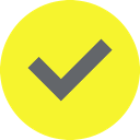 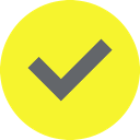 Контроль срока годности
(истечение максимального срока годности продукции)
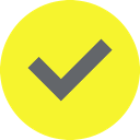 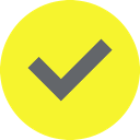 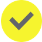 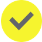 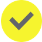 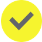 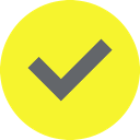 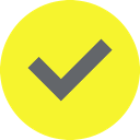 Контроль кода проверки
(проверка криптографической части кода маркировки)
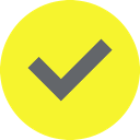 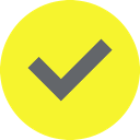 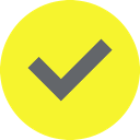 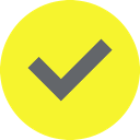 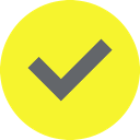 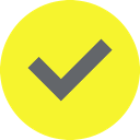 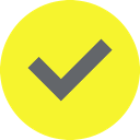 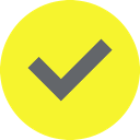 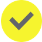 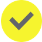 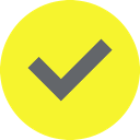 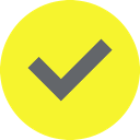 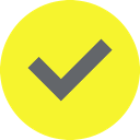 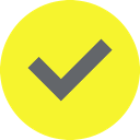 Контроль МРЦ
(цена продажа отличается от максимальной розничной цены)
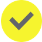 «Честное сообщество» – новое единое пространство «Честного Знака»
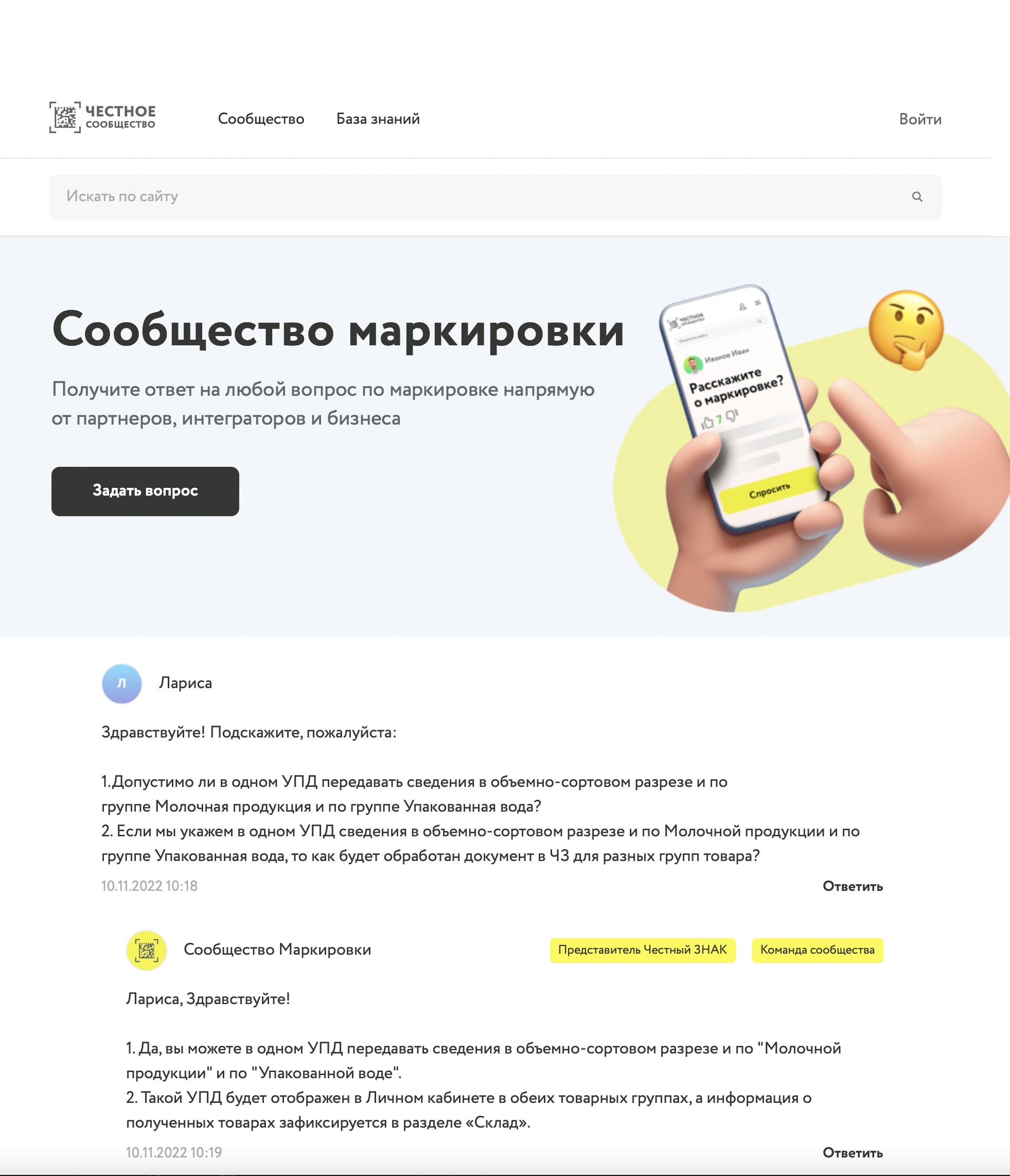 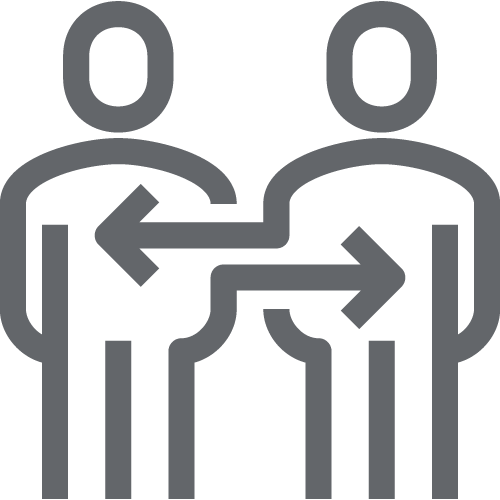 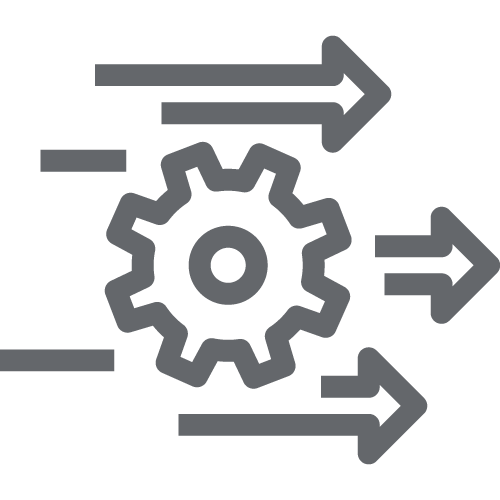 Общение и взаимопомощь между бизнесом и интеграторами в режиме онлайн
Удобная база знаний, каталог интеграторов и база технических решений
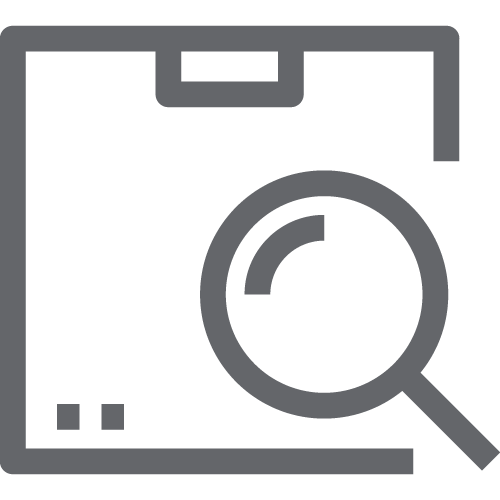 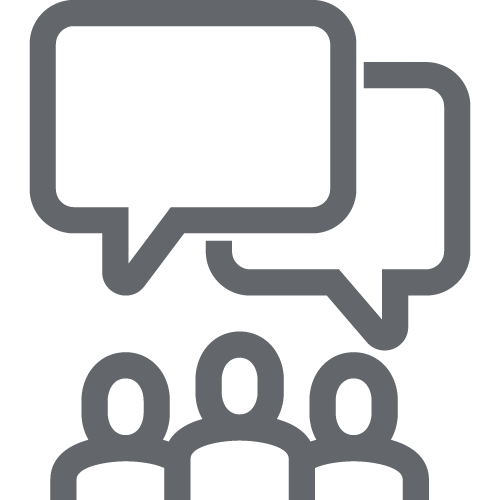 Можно найти ответ на любой возникающий вопрос по маркировке
Любой участник платформы может задать вопрос, поделиться опытом или выступить с предложением
Мы улучшили Честное Сообщество! Проще. Быстрее. Качественнее!
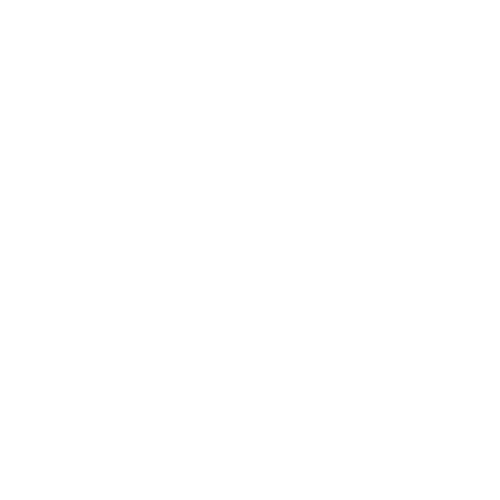 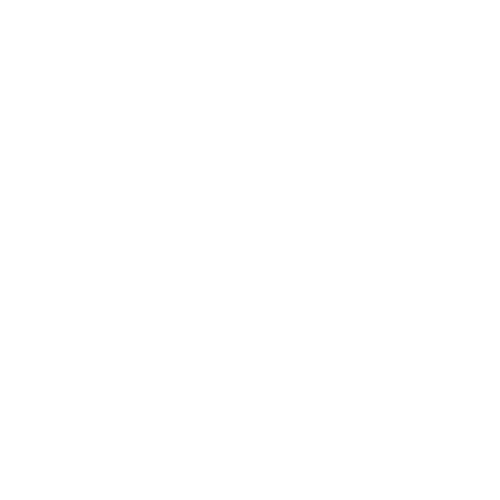 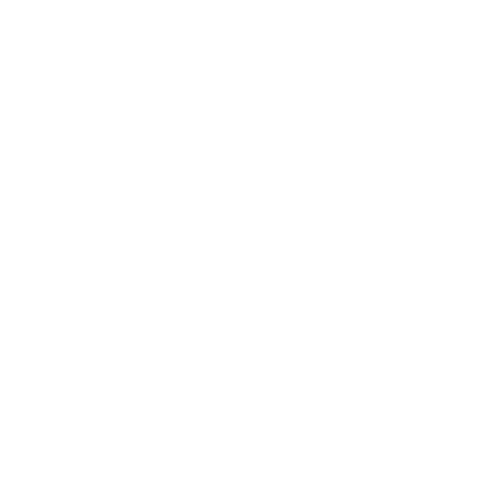 1
2
3
Зарегистрируйтесь
в Честном сообществе:
Заполните профиль участника
Задавайте вопросы и делитесь опытом с участниками
в режиме онлайн!
markirovka.ru
Мы на связи всегда: 
прямая связь с экспертами, ответы на вопросы онлайн
Все новости маркировки в режиме реального
времени в канале телеграмм
https://t.me/crptbreaking
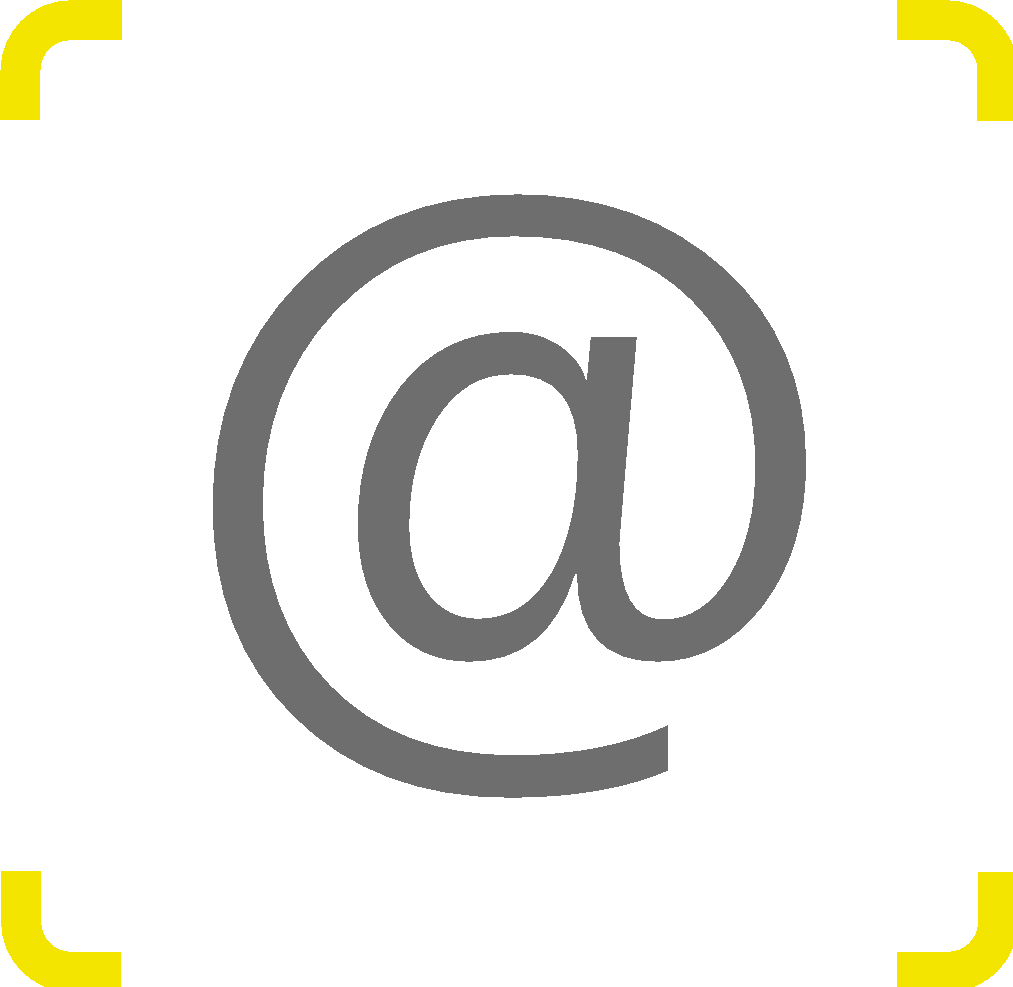 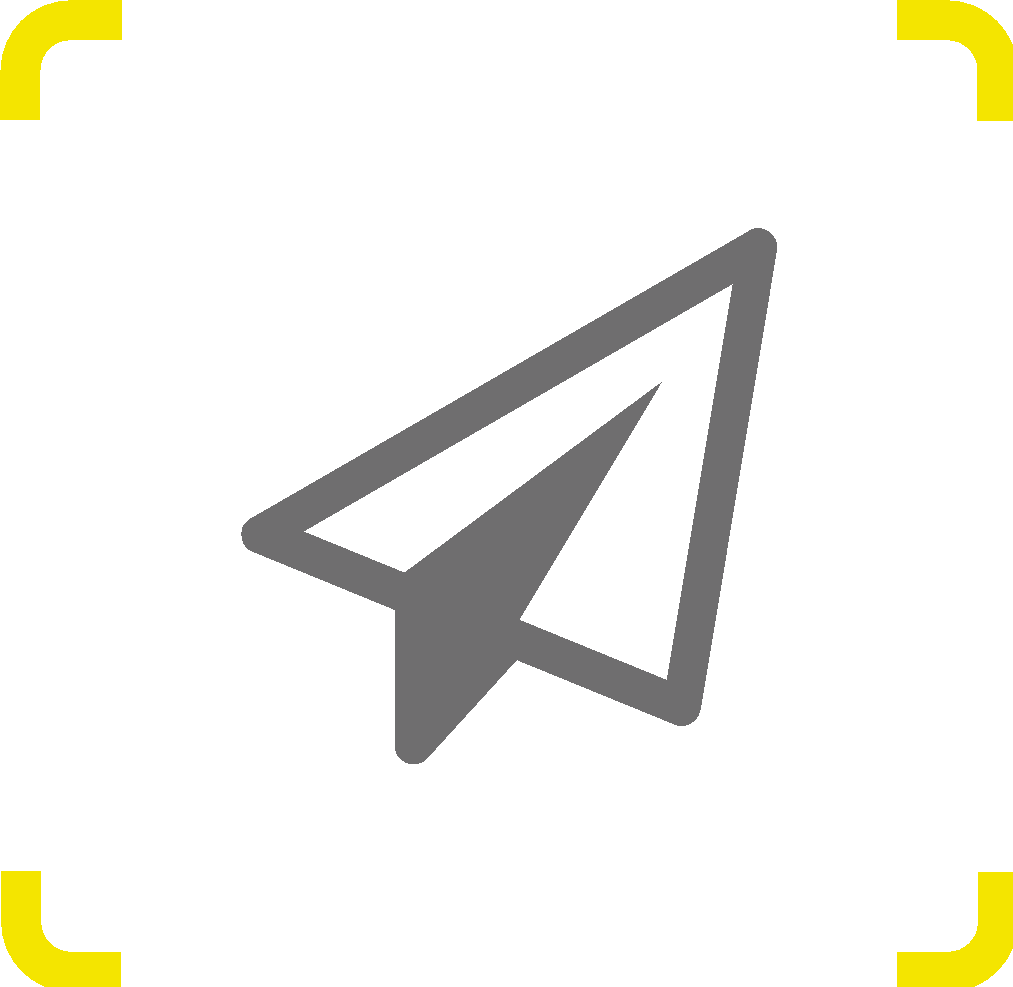 Вы можете написать нам
по почте support@crpt.ru
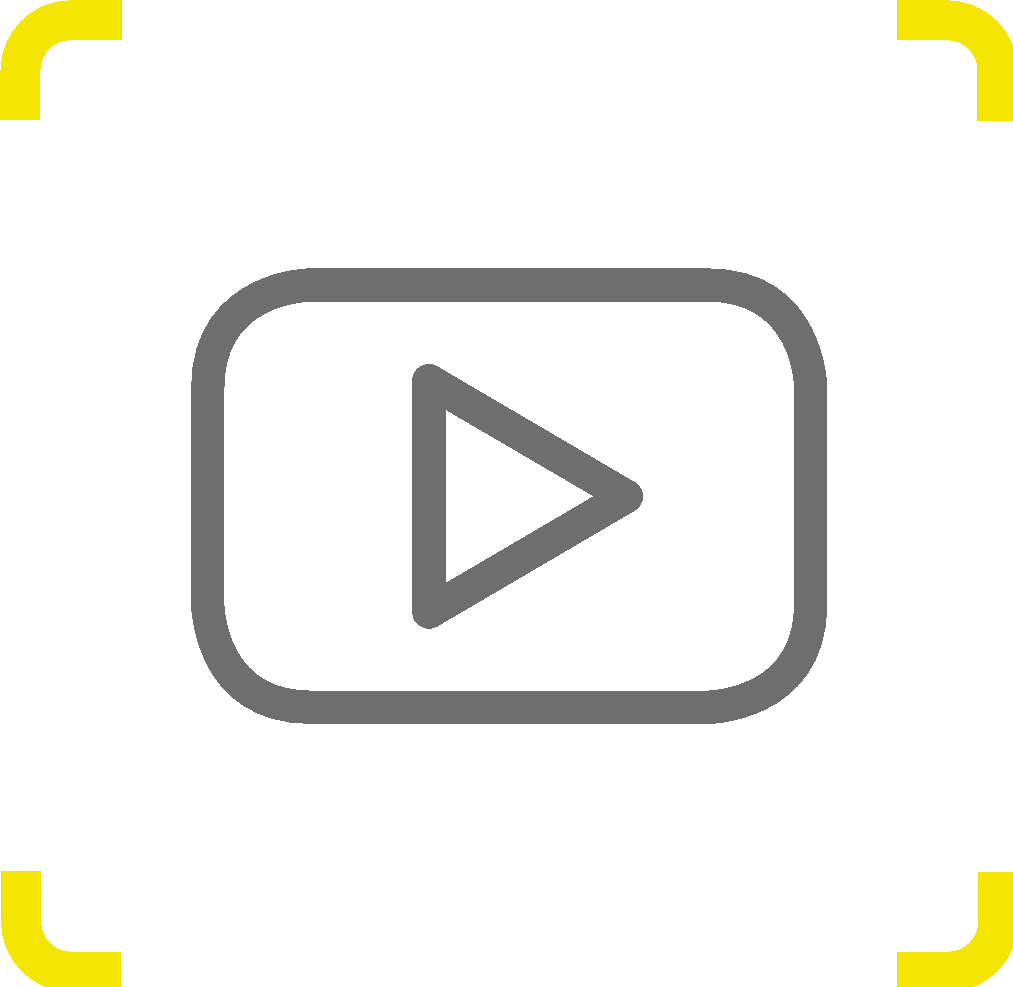 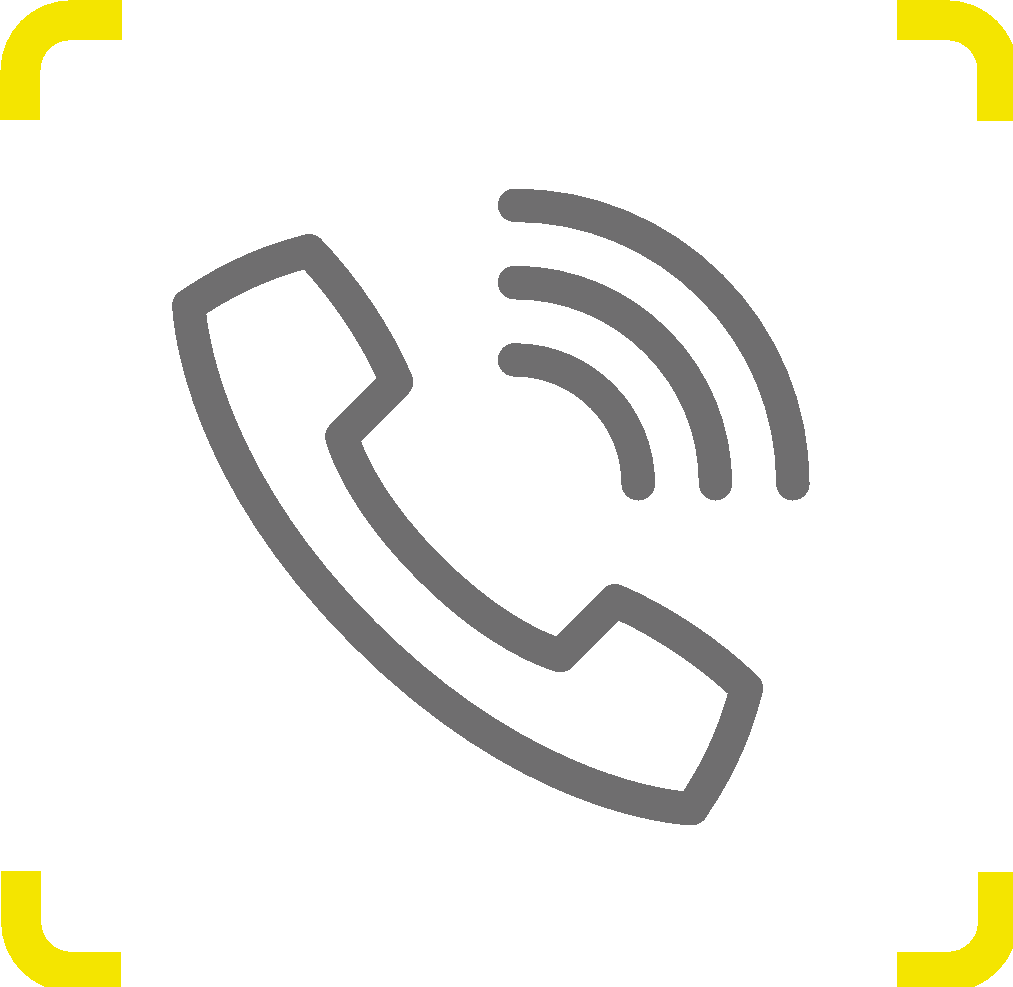 Или позвоните по телефону
8 (800) 222-15-23
Видео-инструкции и опыт участников
в канале YouTube ЧестныйЗНАК
Вы можете узнать самые горячие новости
и задать вопросы в наших социальных сетях
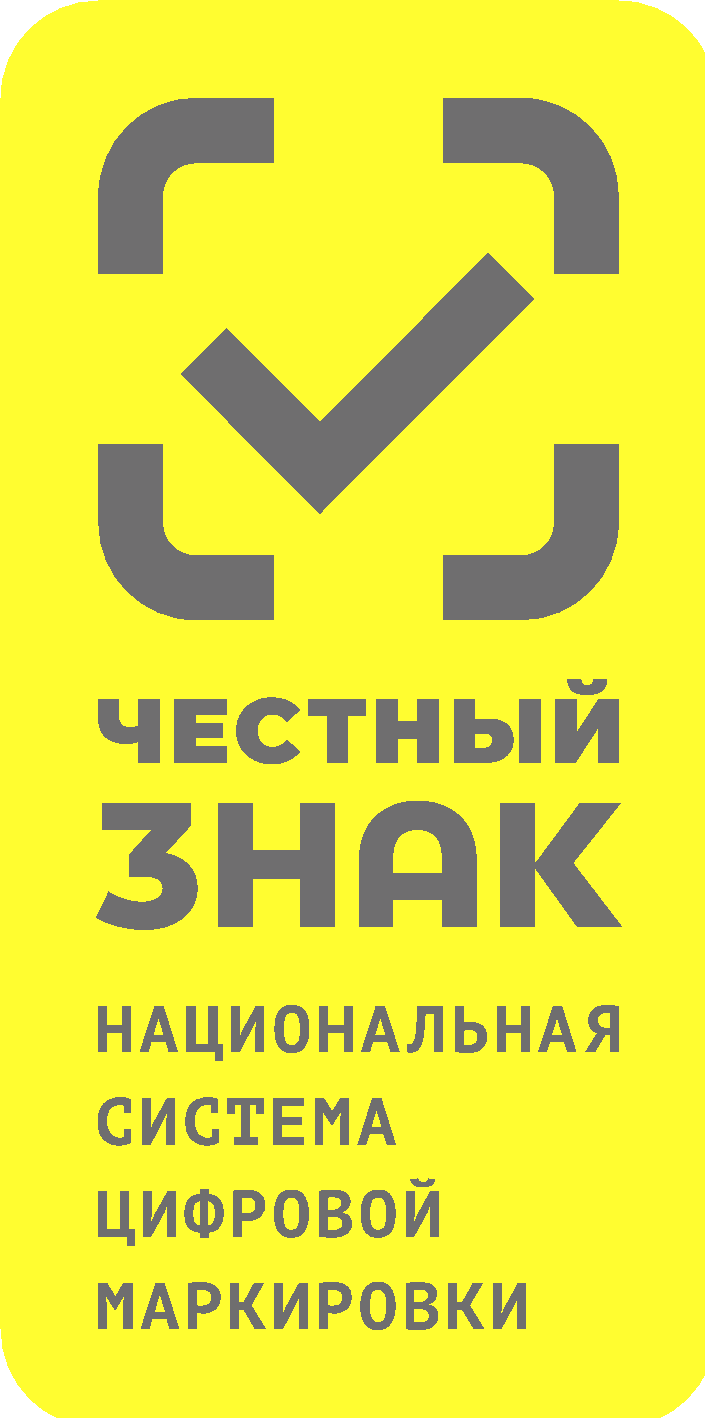 Регулярные обучающие вебинары на сайте 
ЧестныйЗНАК.рф

Раздел мероприятия > расписания вебинаров
Записи мероприятий в разделе мероприятия > видеоархив
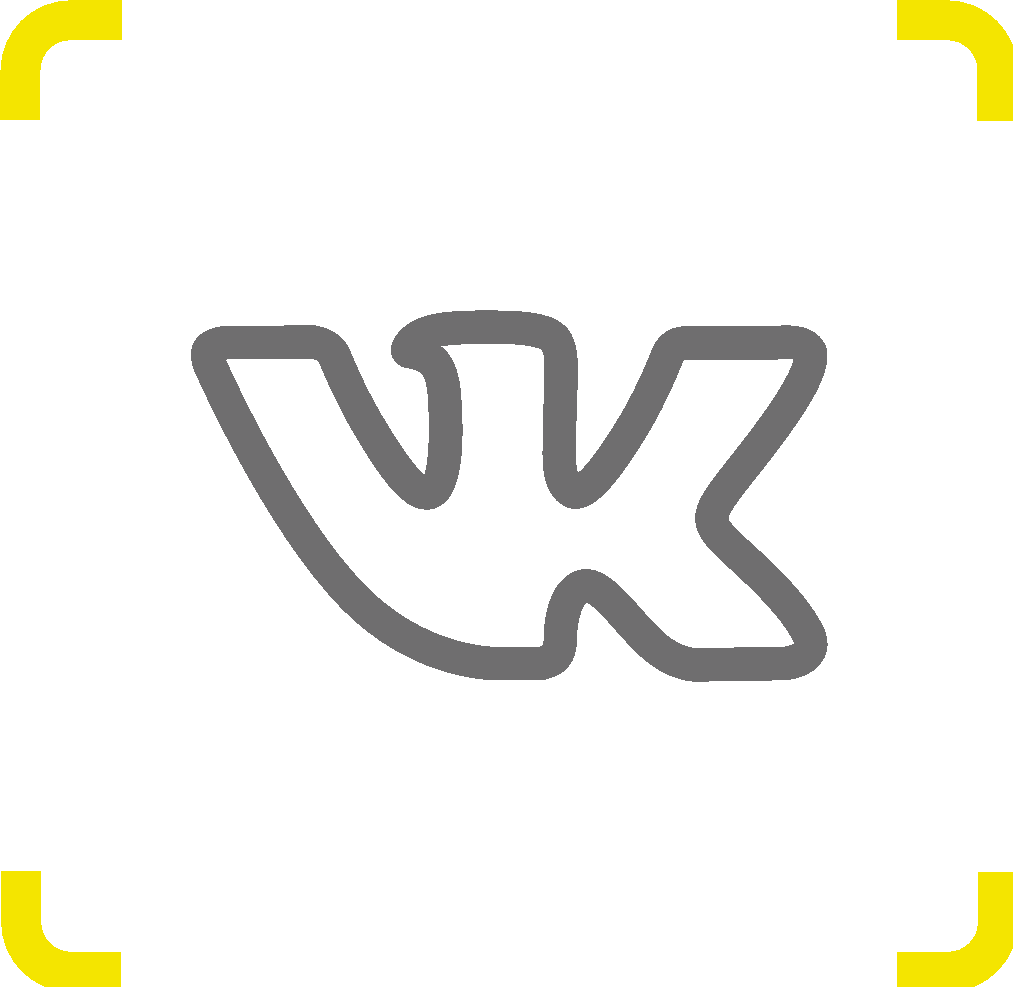 https://vk.com/crptec
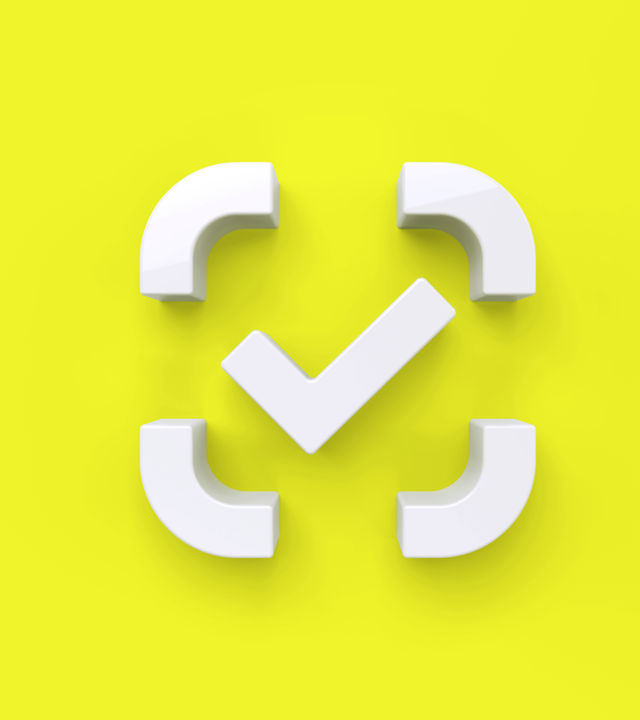 СПАСИБО
ЗА ВНИМАНИЕ!
www.честный-знак.рф
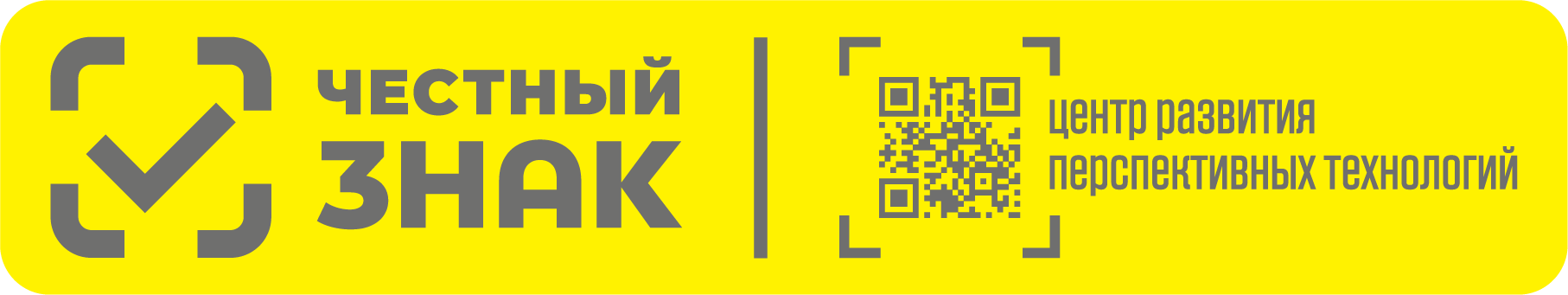